Calculus
F 28 September 2012
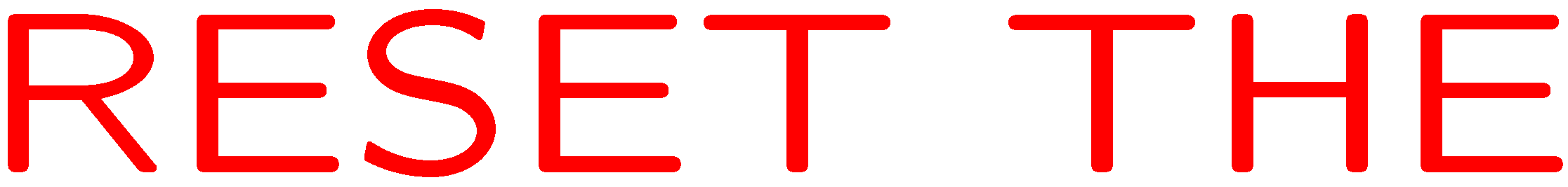 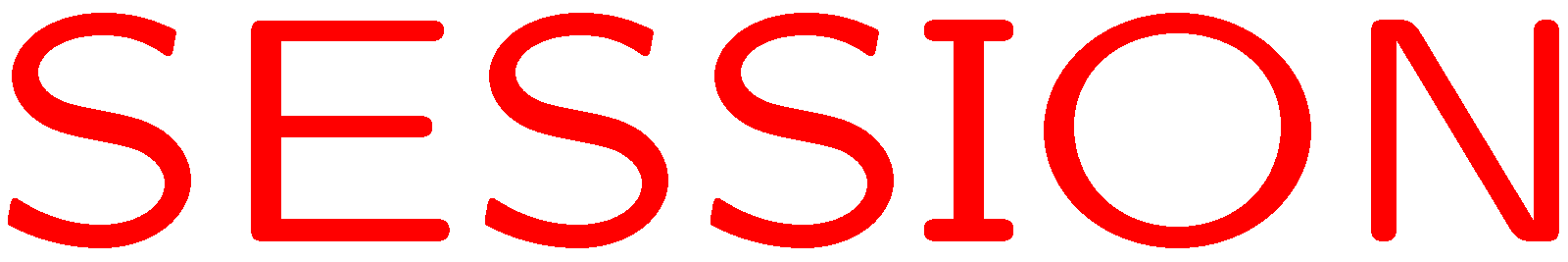 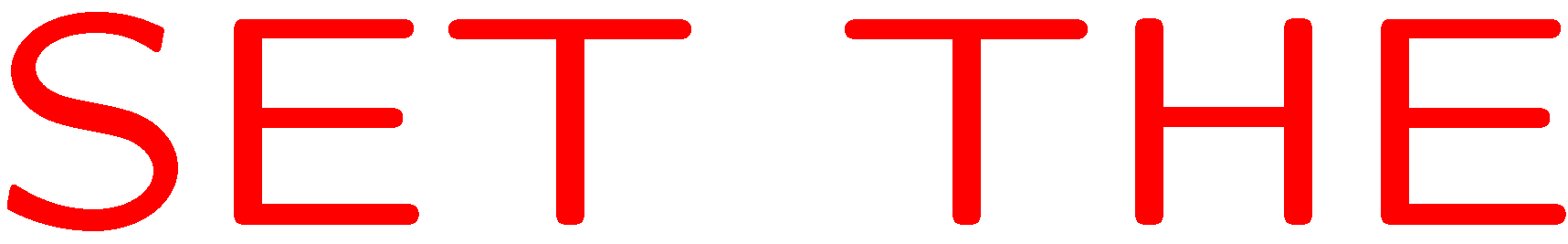 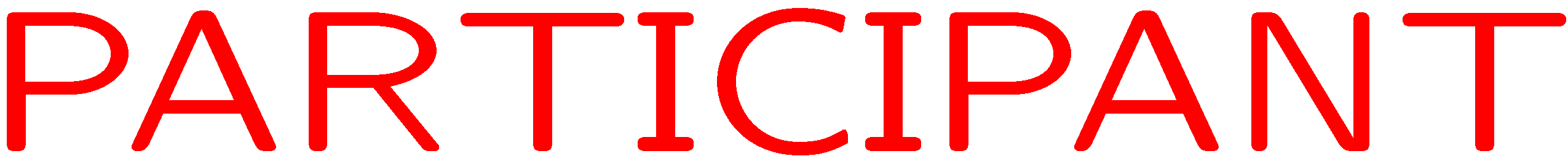 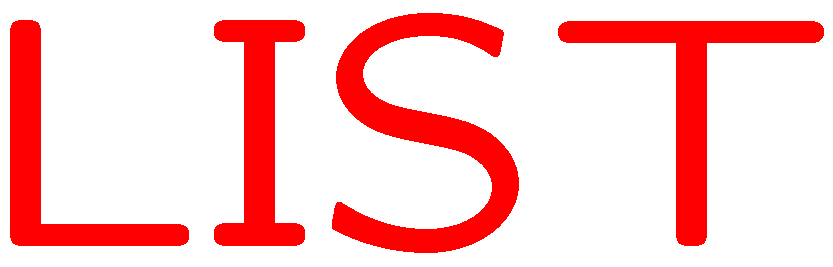 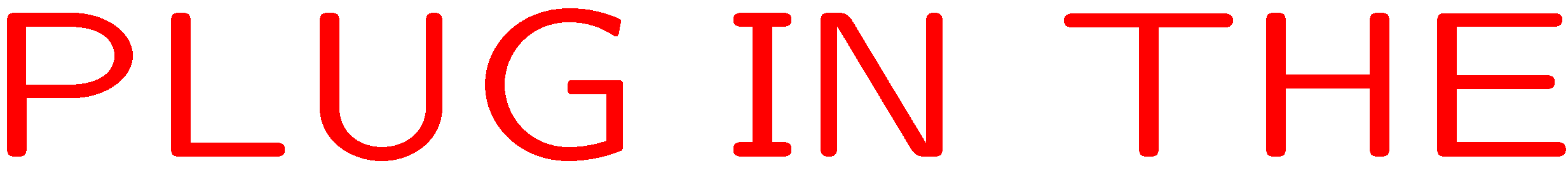 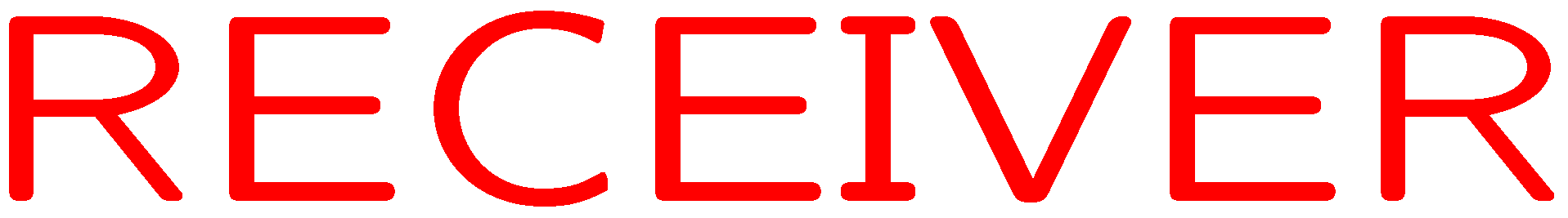 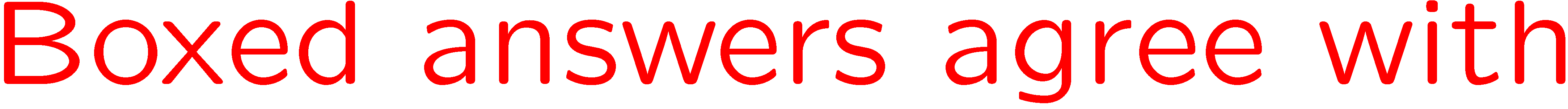 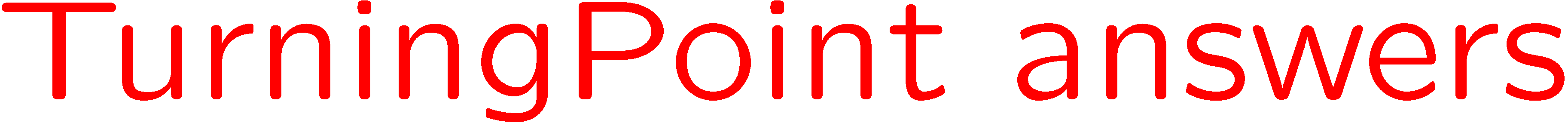 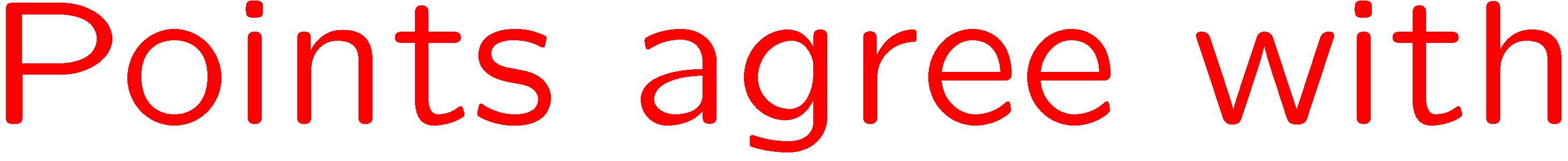 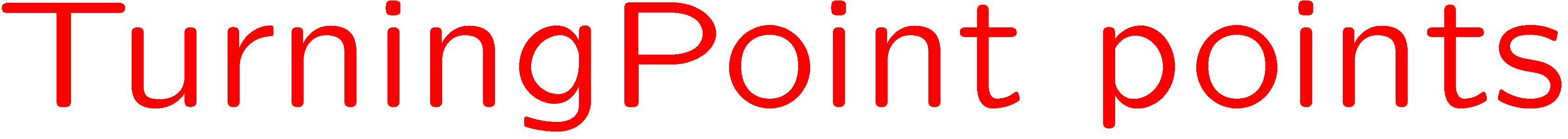 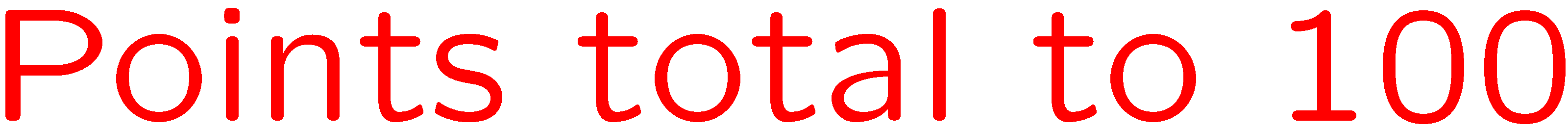 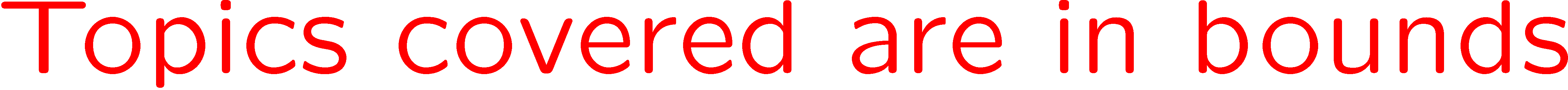 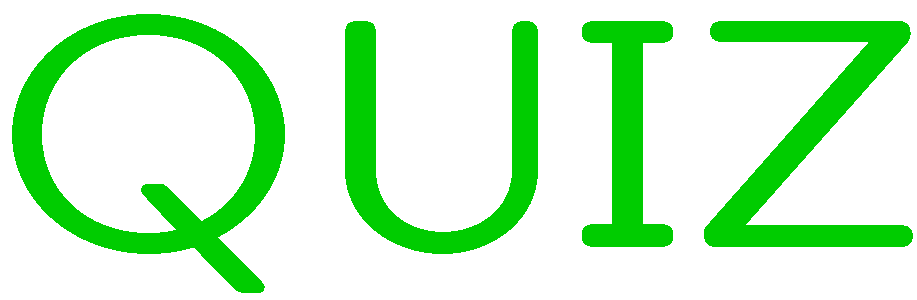 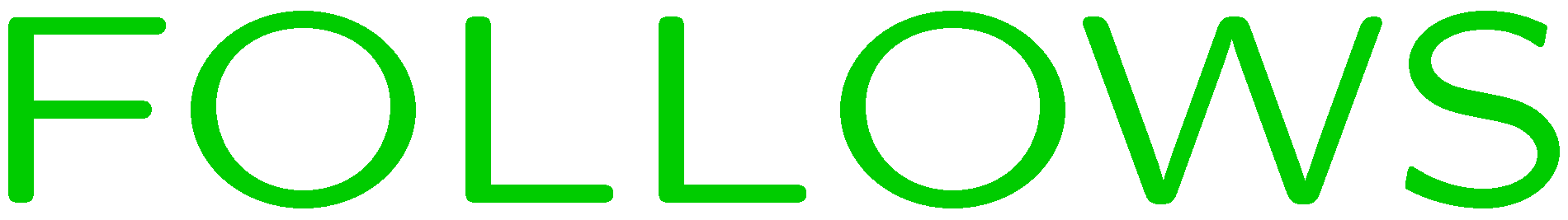 0 of 5
1+1=
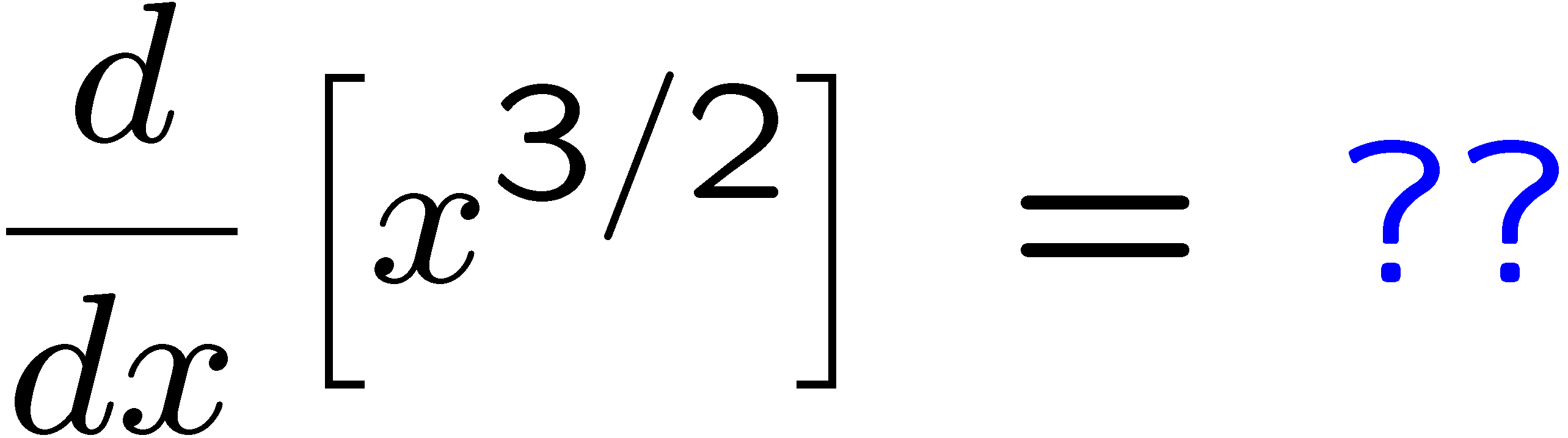 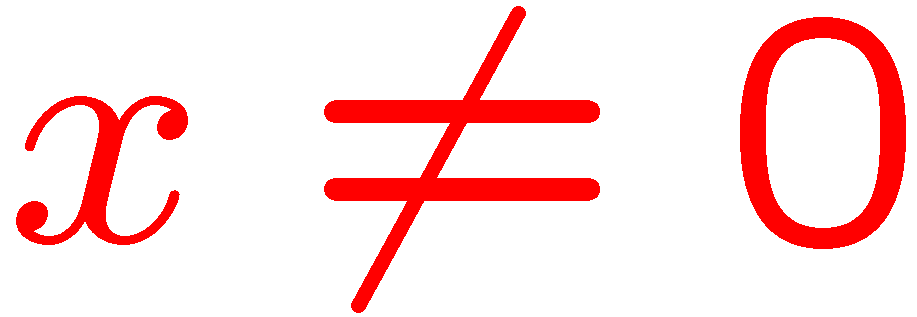 1
2
3
4
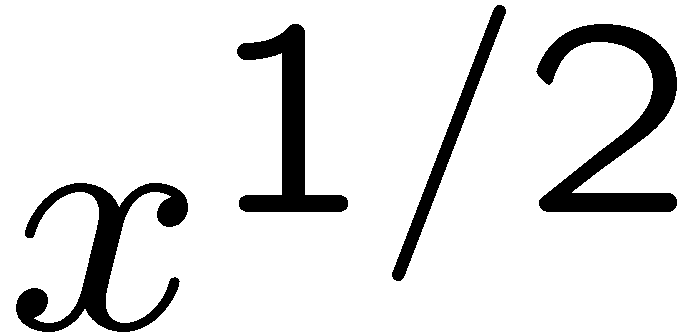 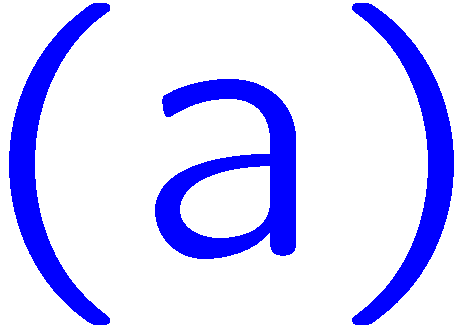 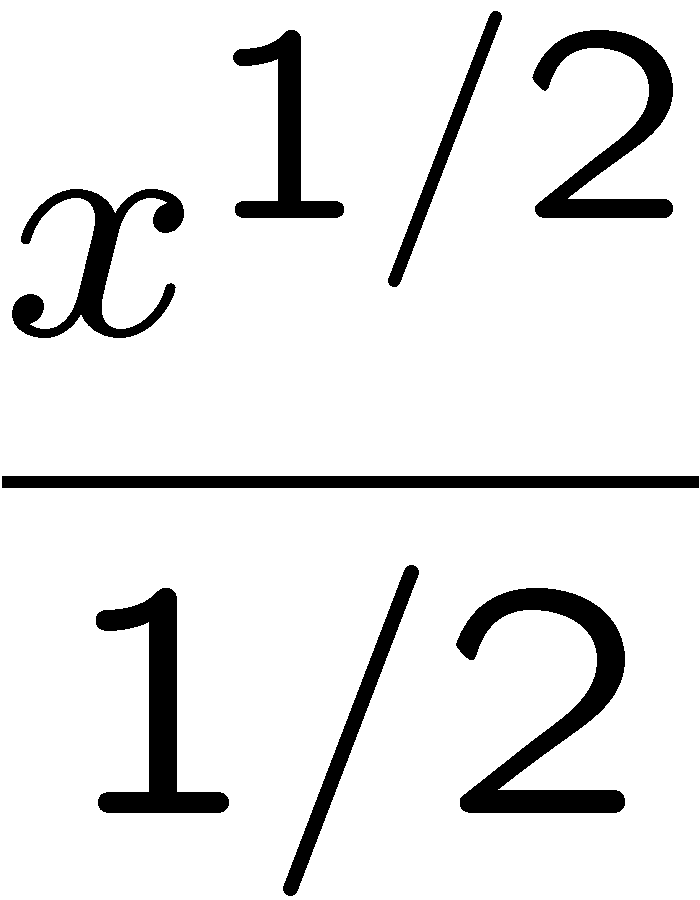 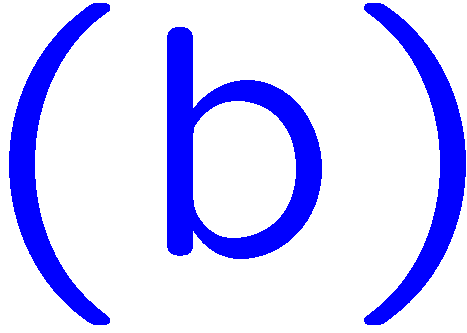 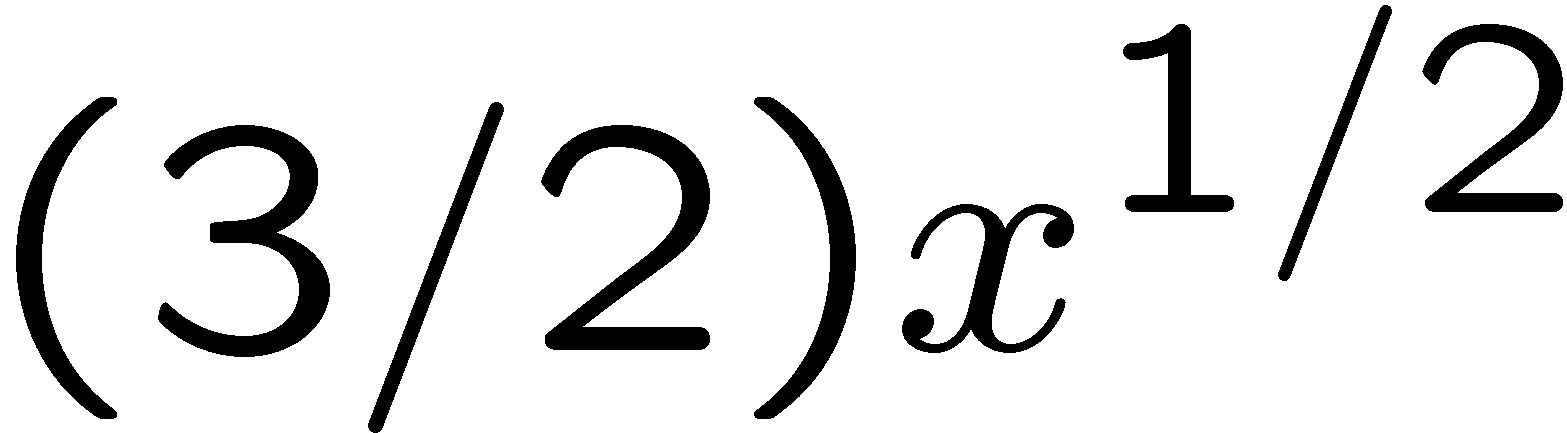 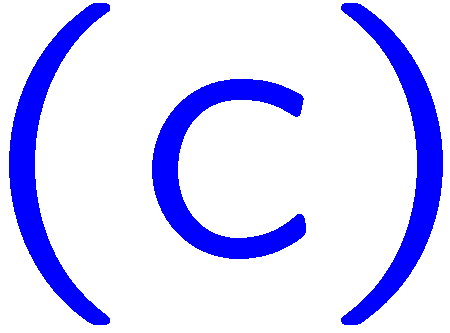 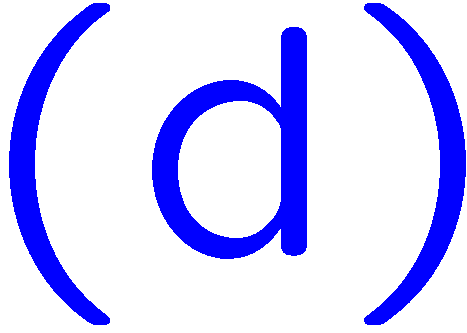 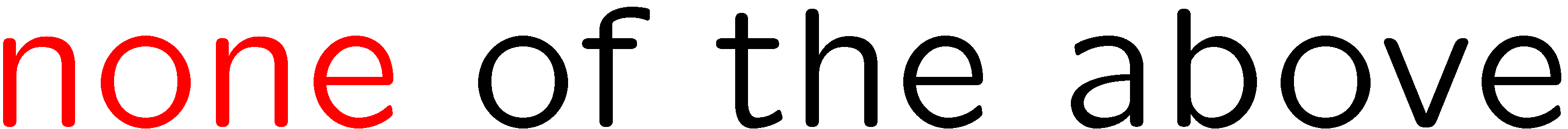 5
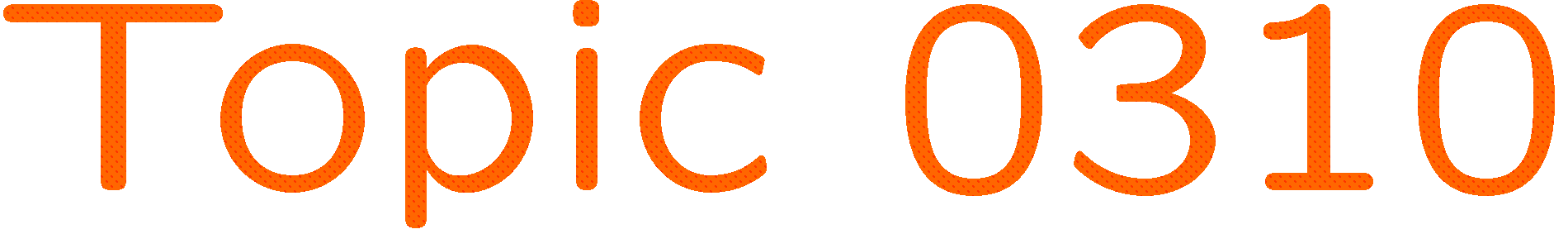 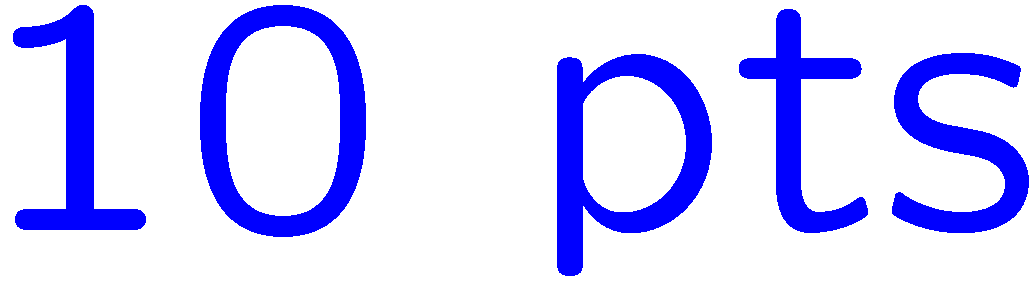 0 of 5
1+1=
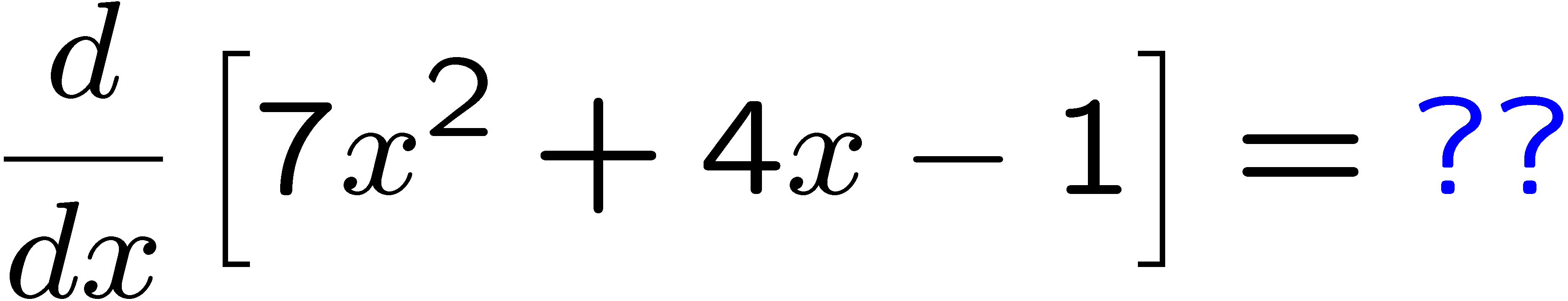 1
2
3
4
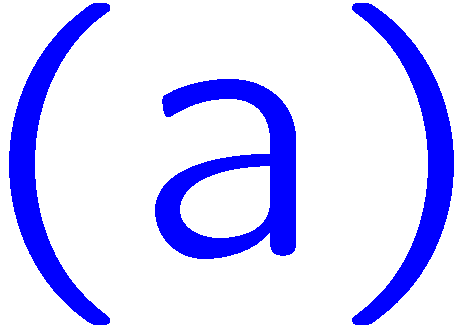 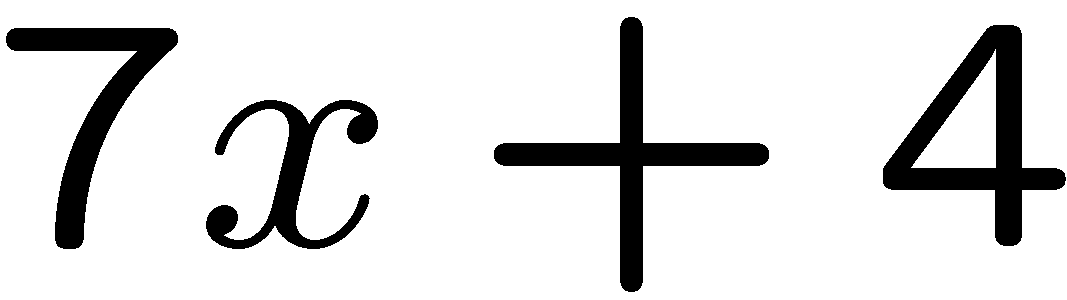 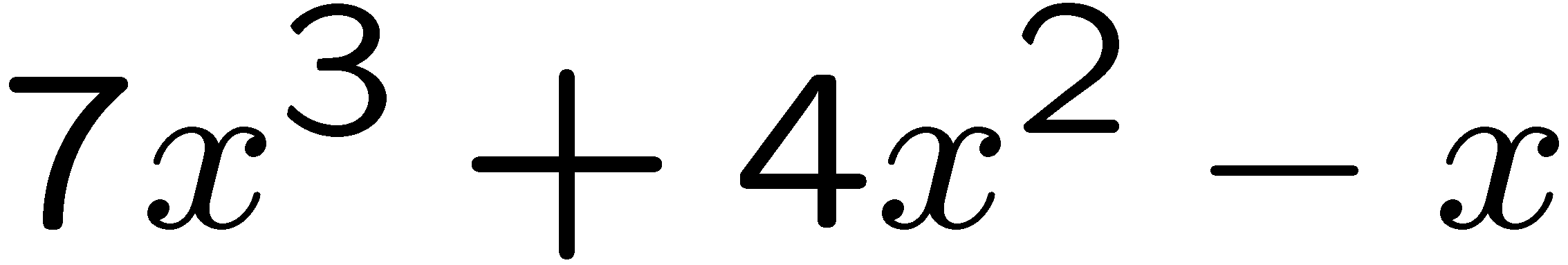 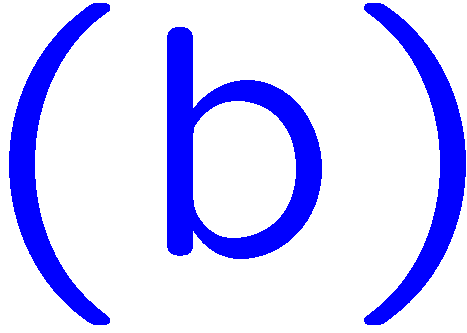 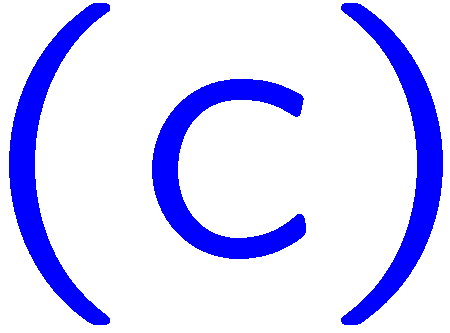 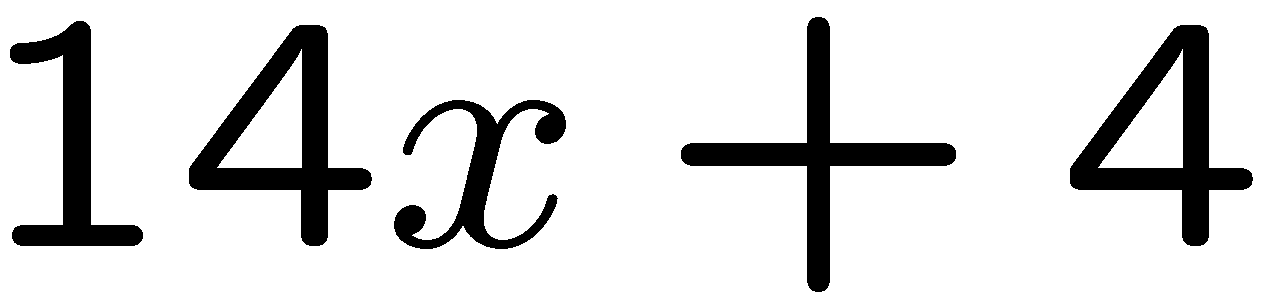 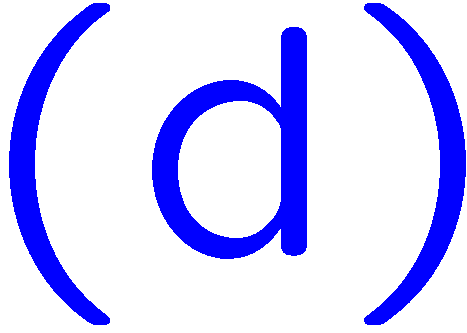 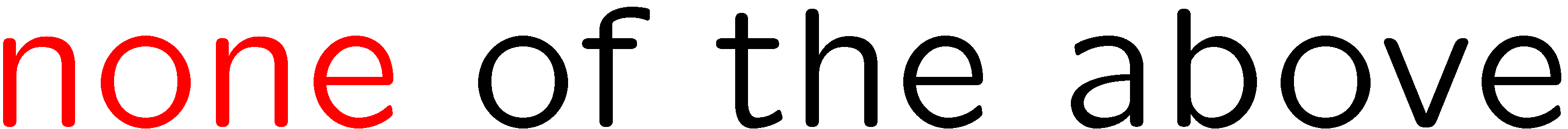 6
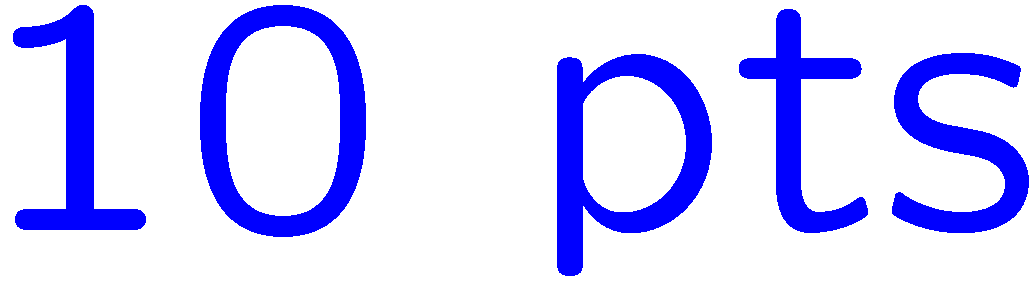 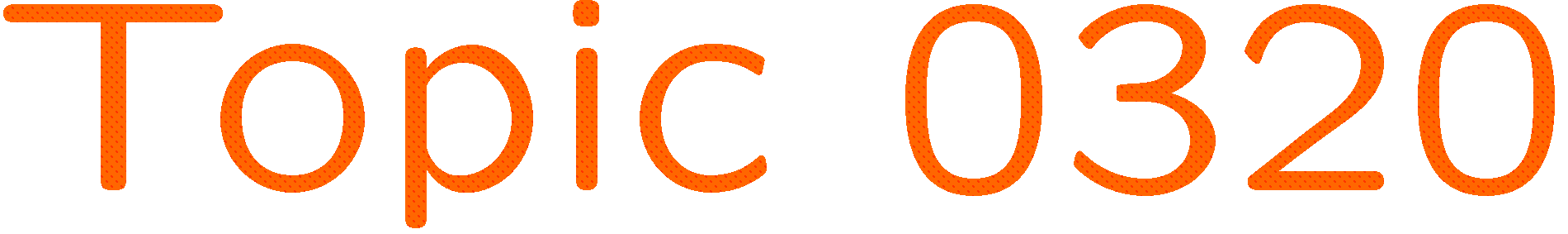 0 of 5
1+1=
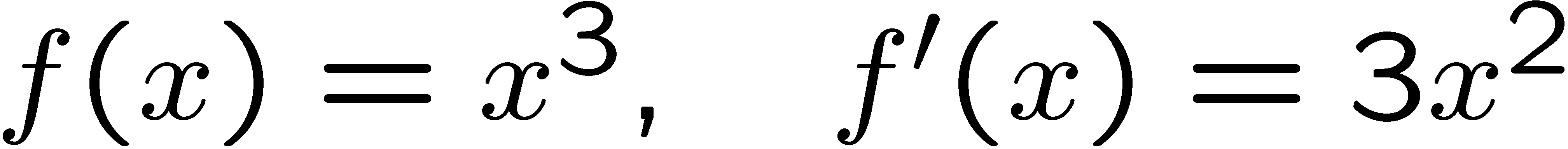 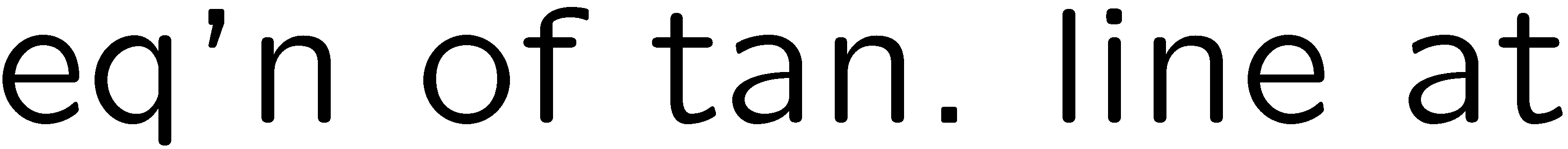 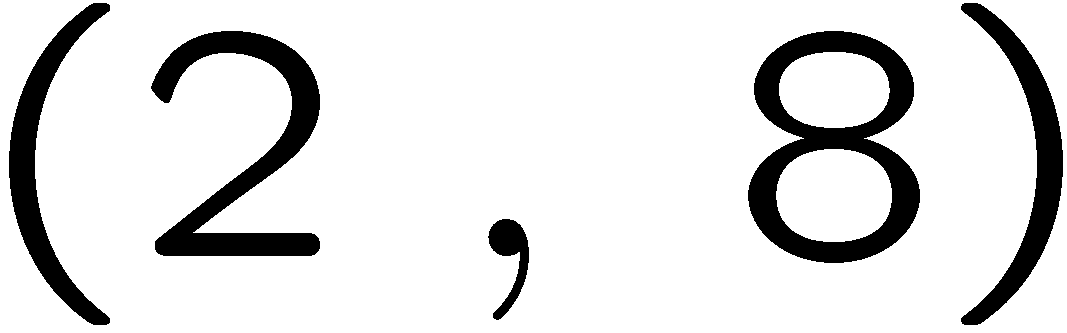 1
2
3
4
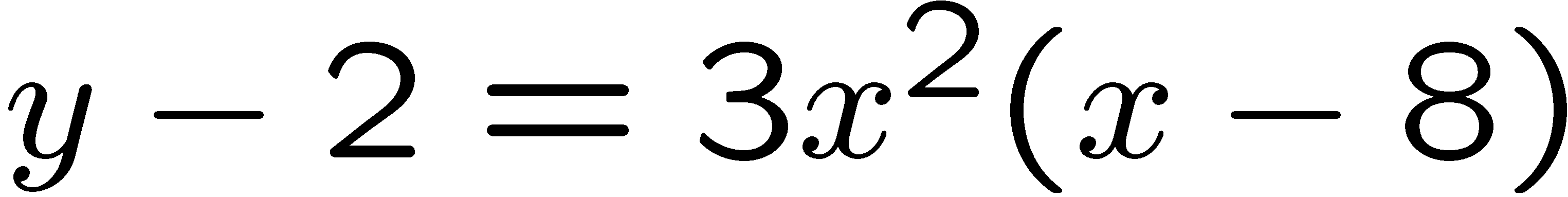 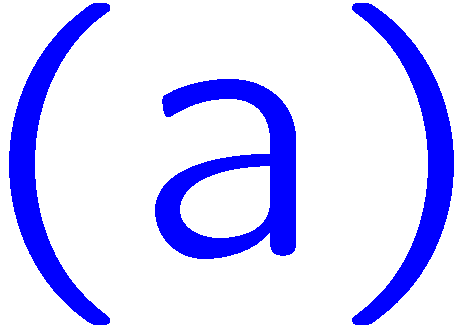 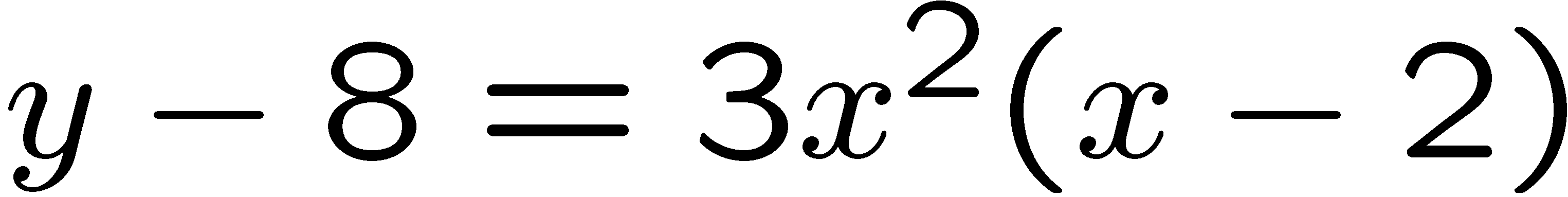 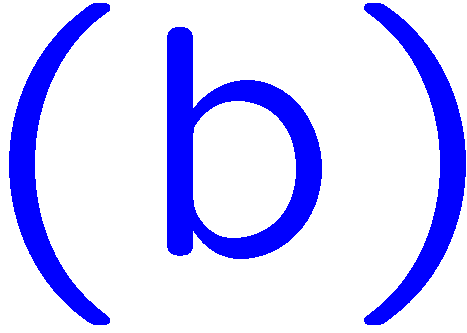 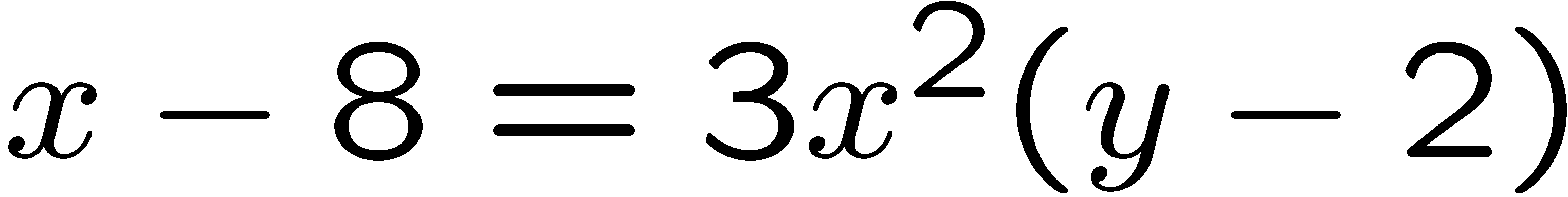 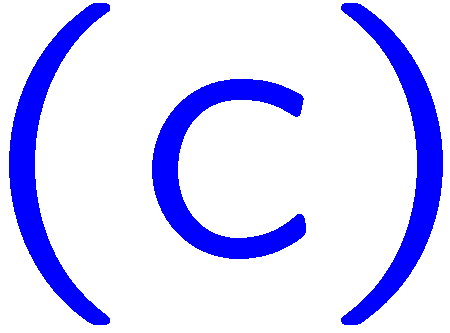 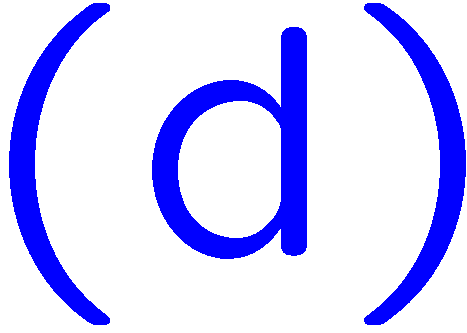 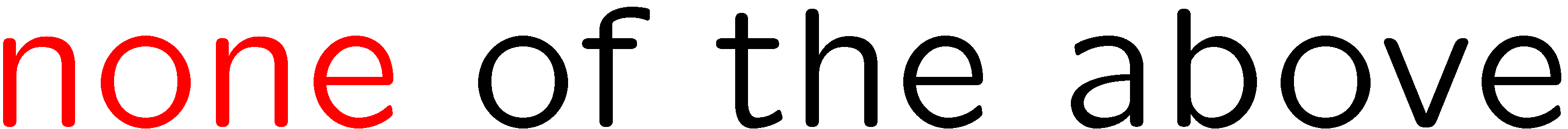 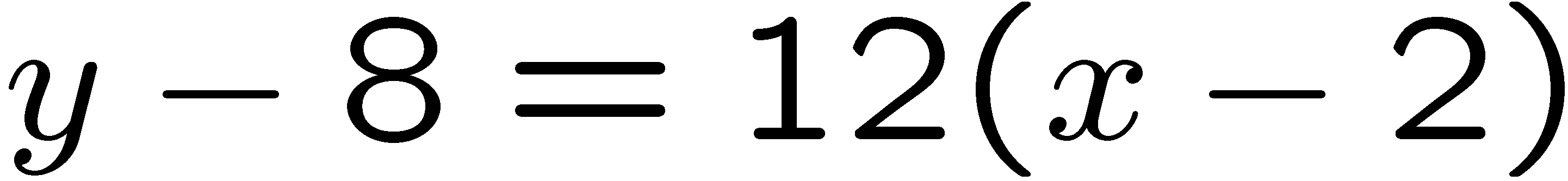 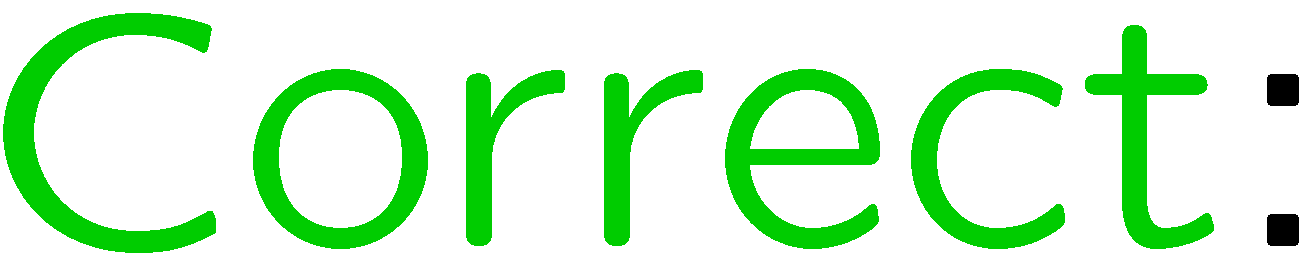 7
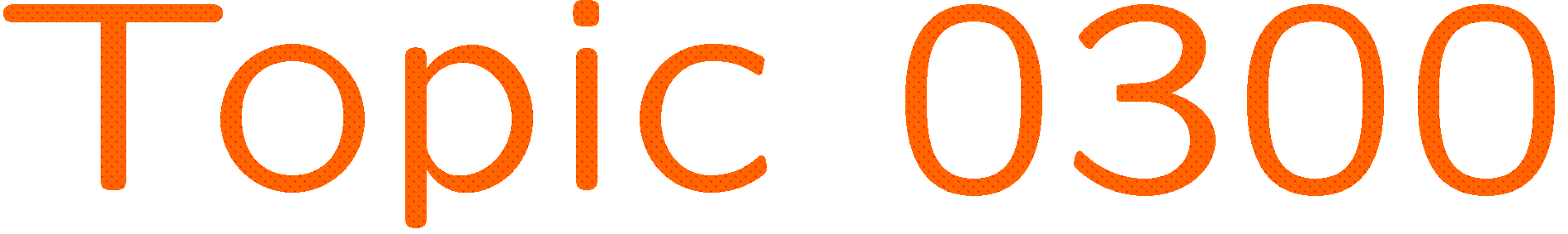 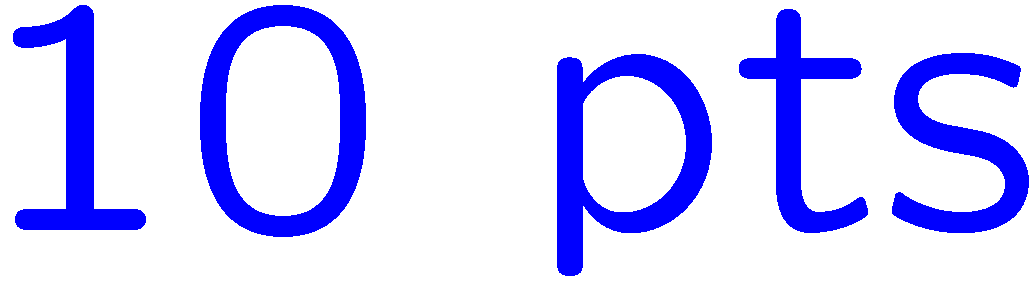 0 of 5
1+1=
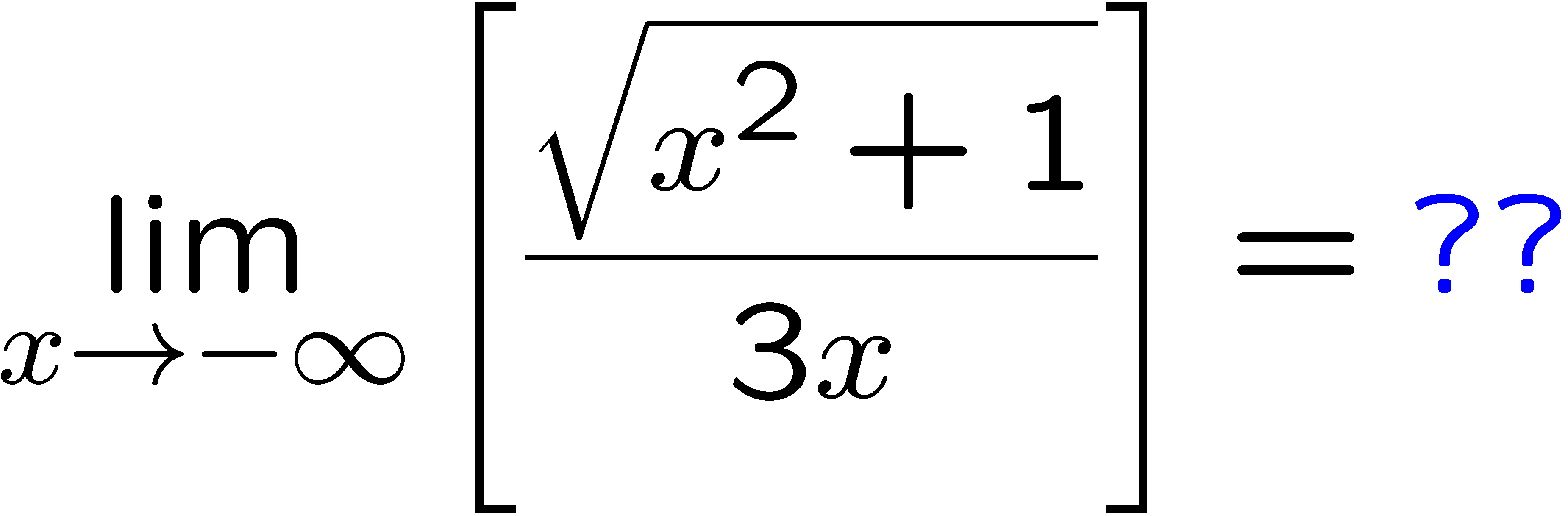 1
2
3
4
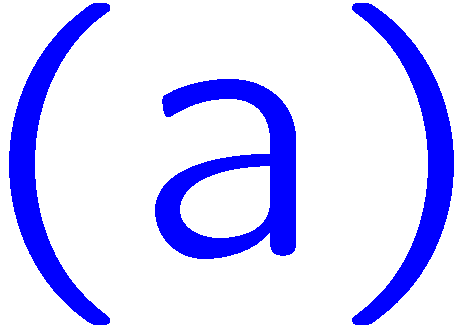 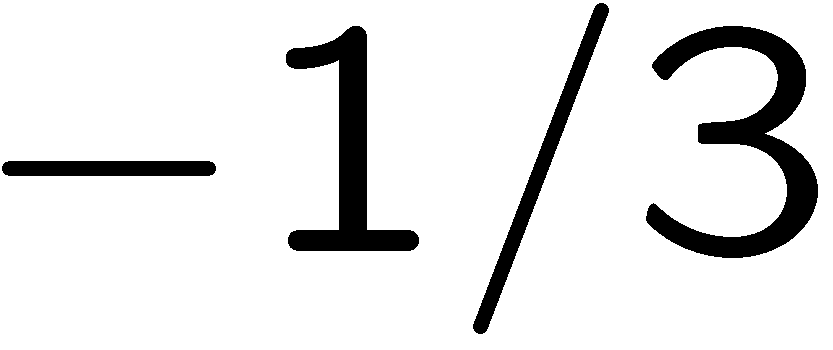 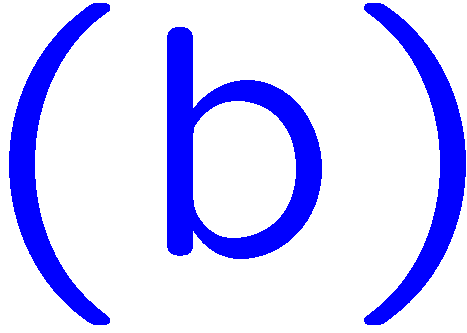 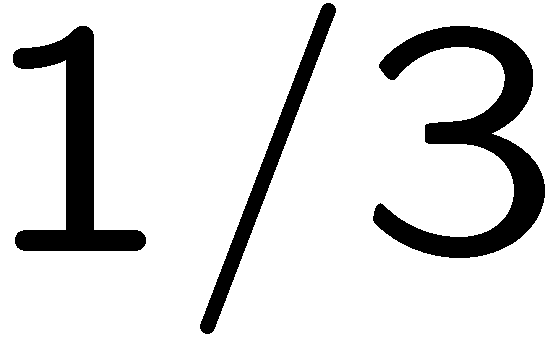 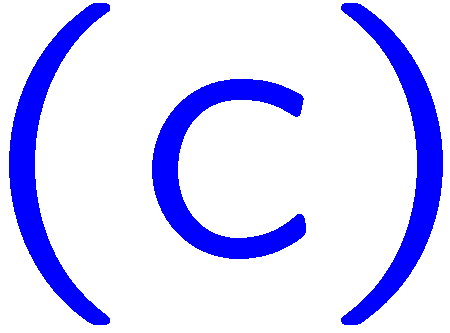 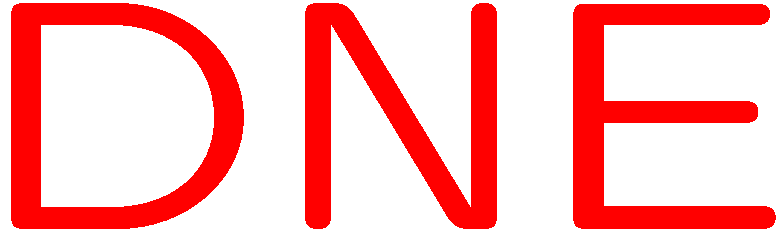 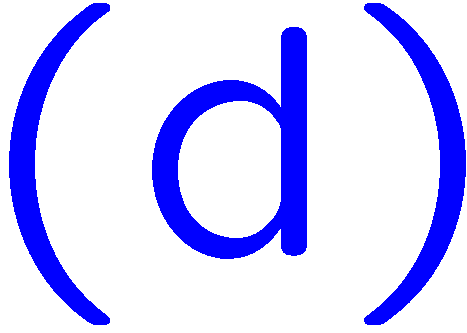 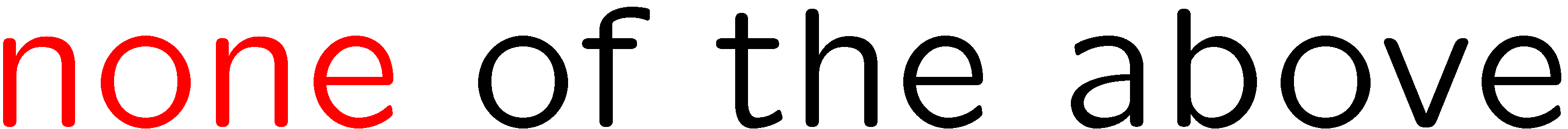 8
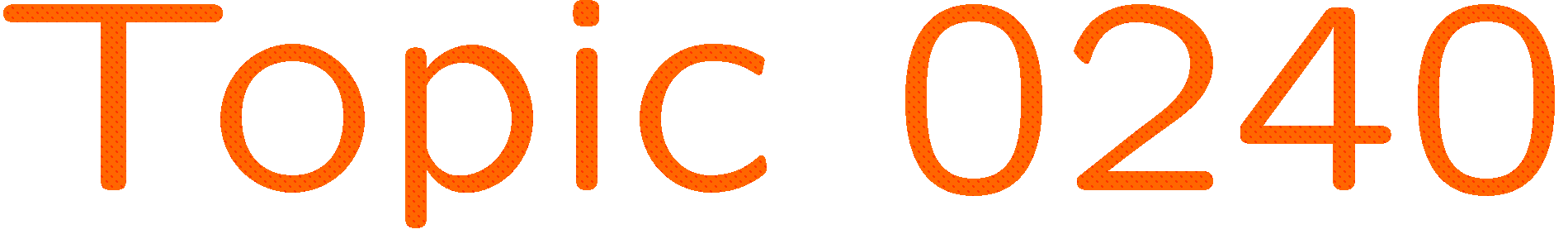 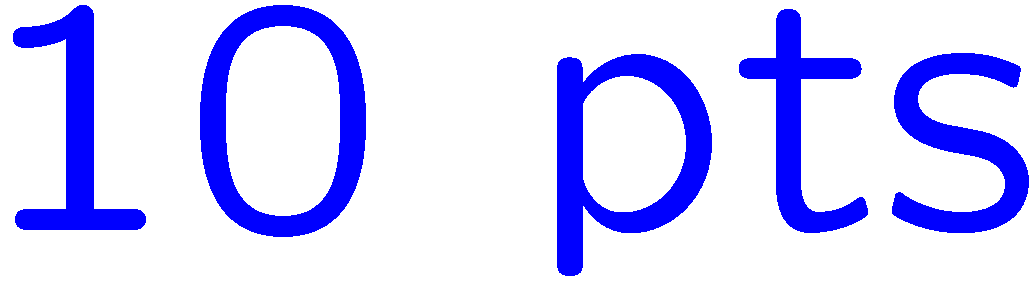 0 of 5
1+1=
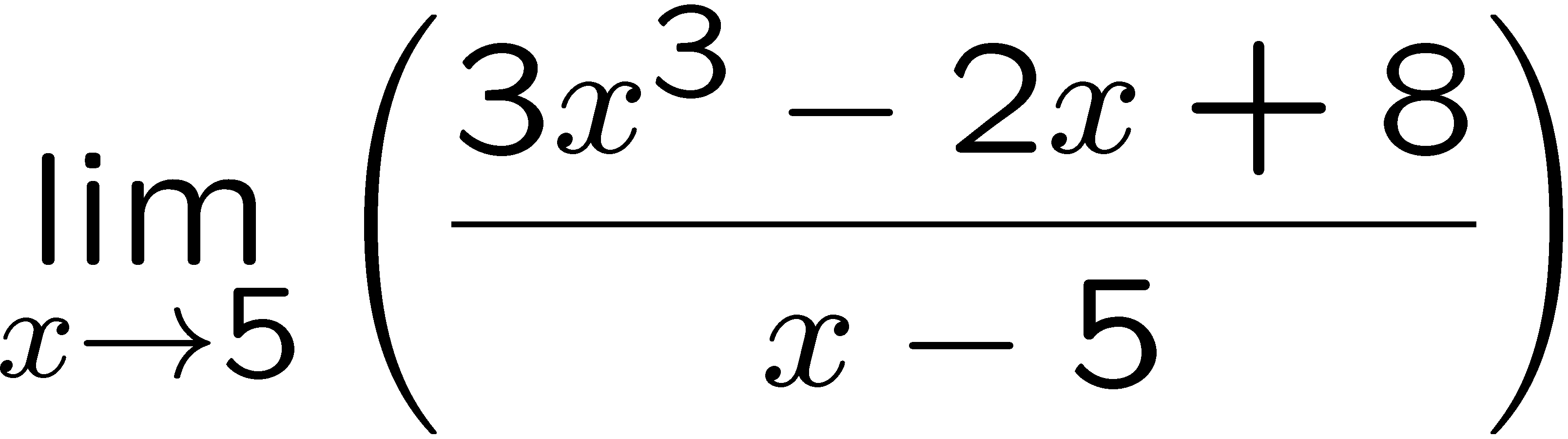 1
2
3
4
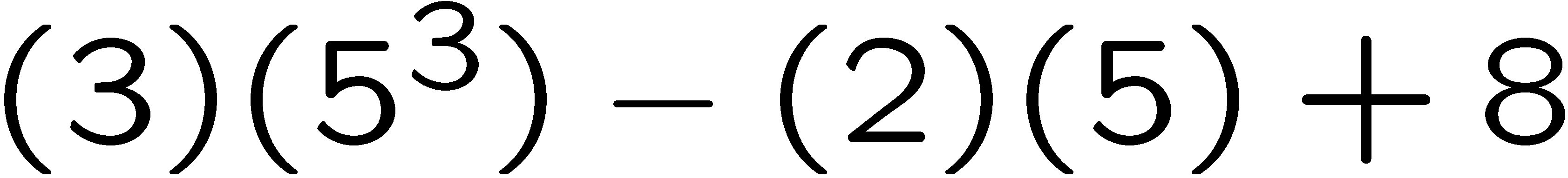 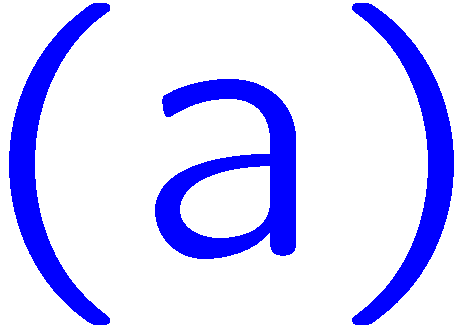 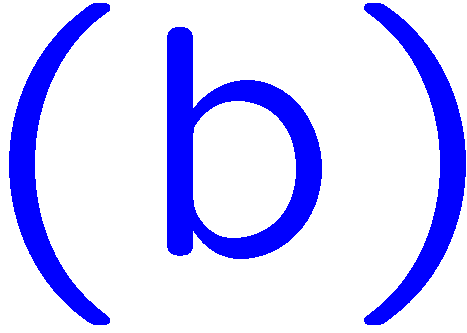 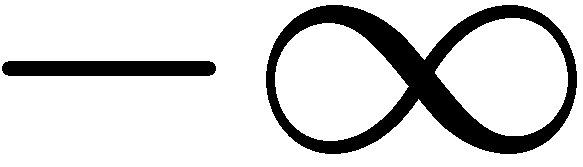 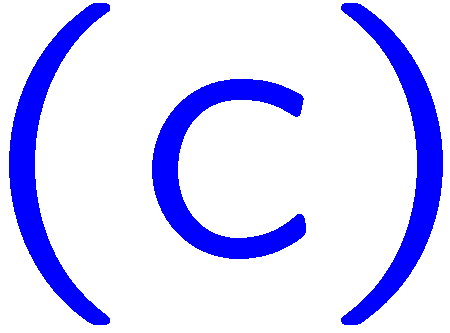 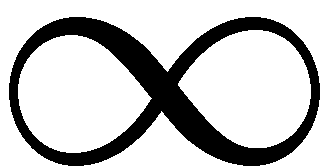 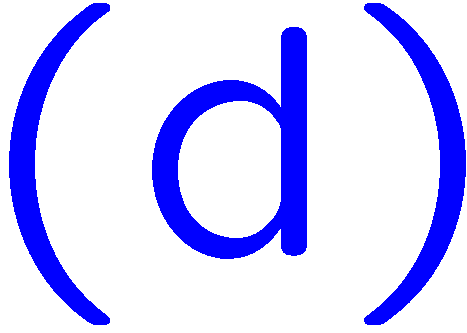 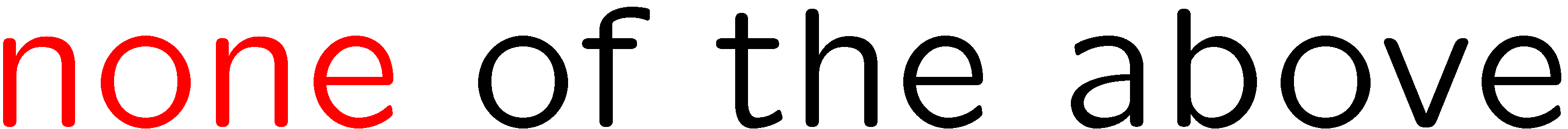 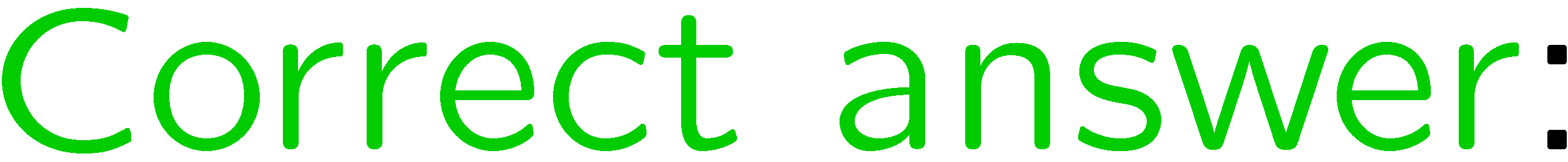 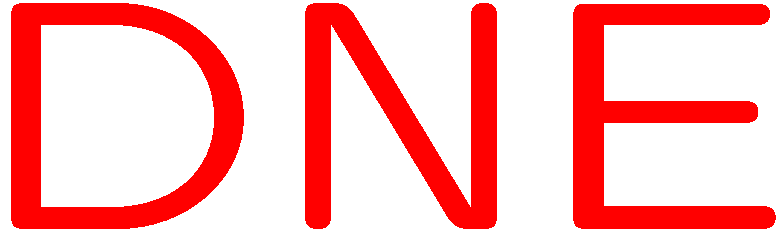 9
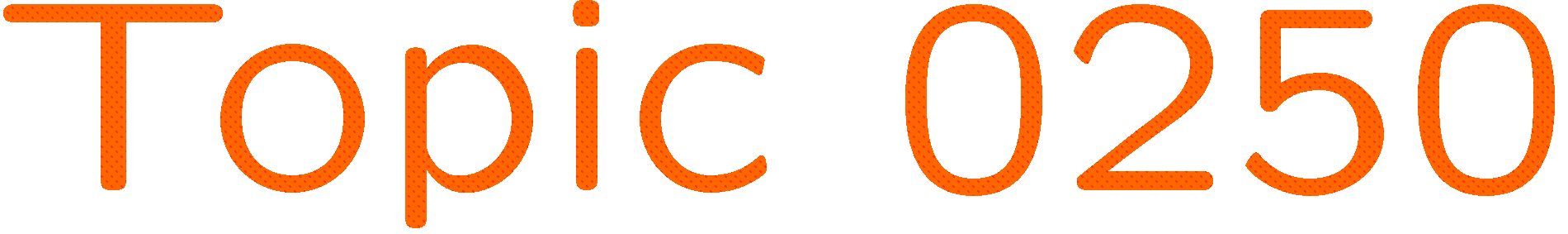 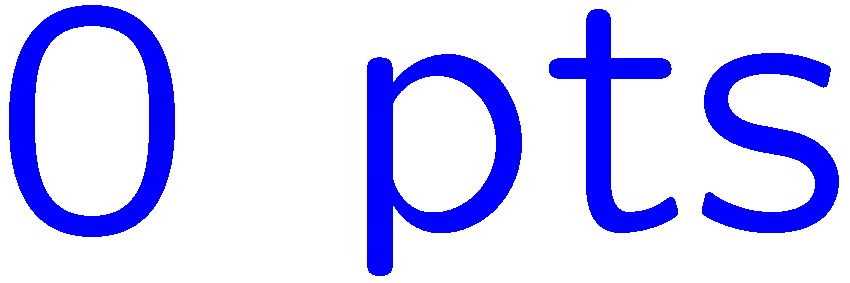 0 of 5
1+1=
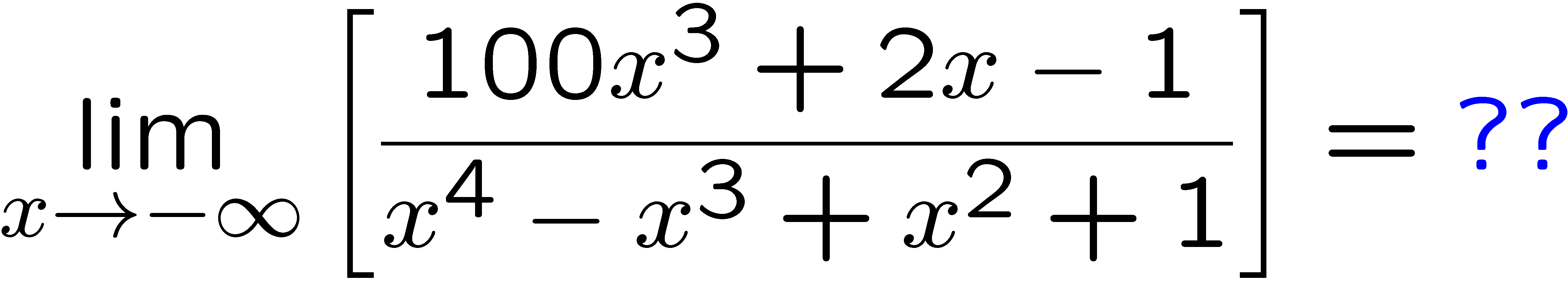 1
2
3
4
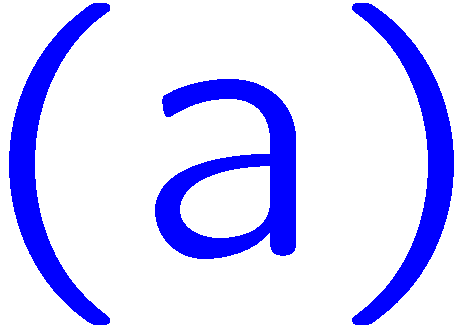 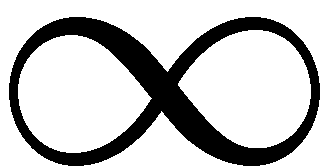 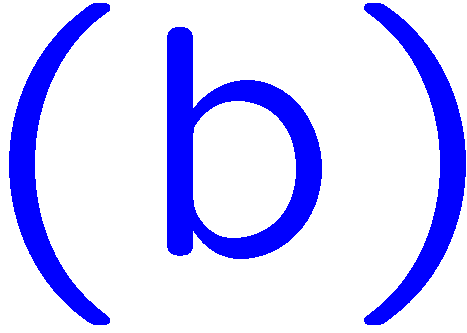 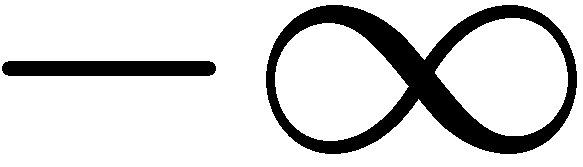 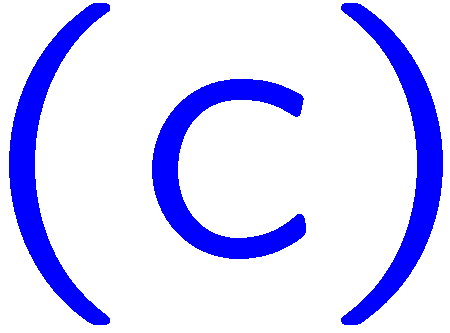 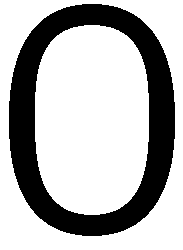 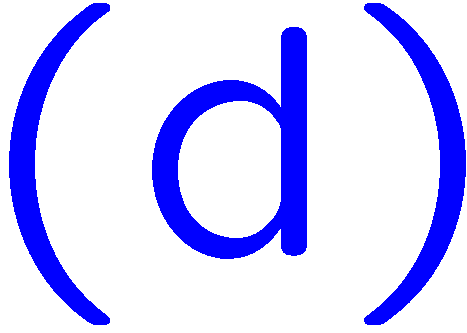 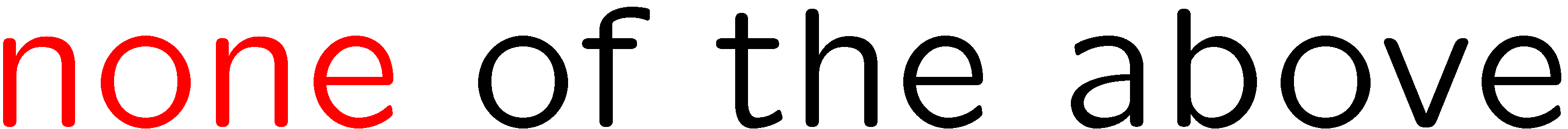 10
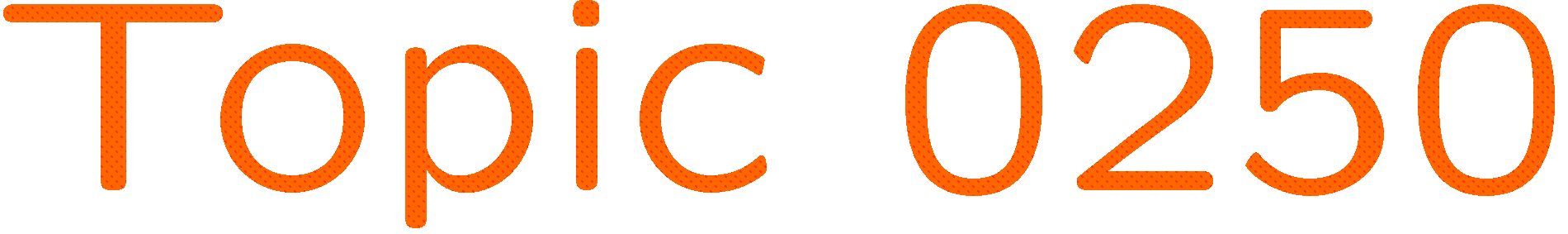 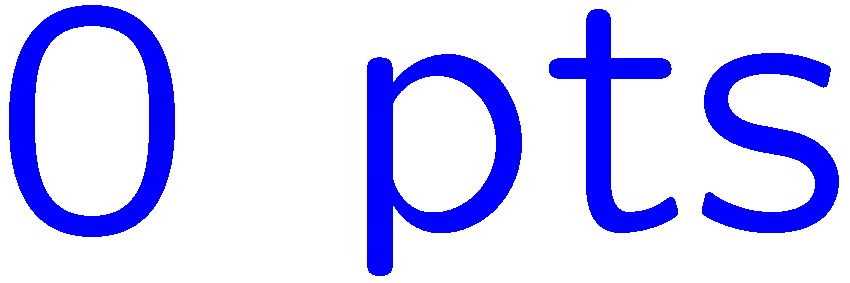 0 of 5
1+1=
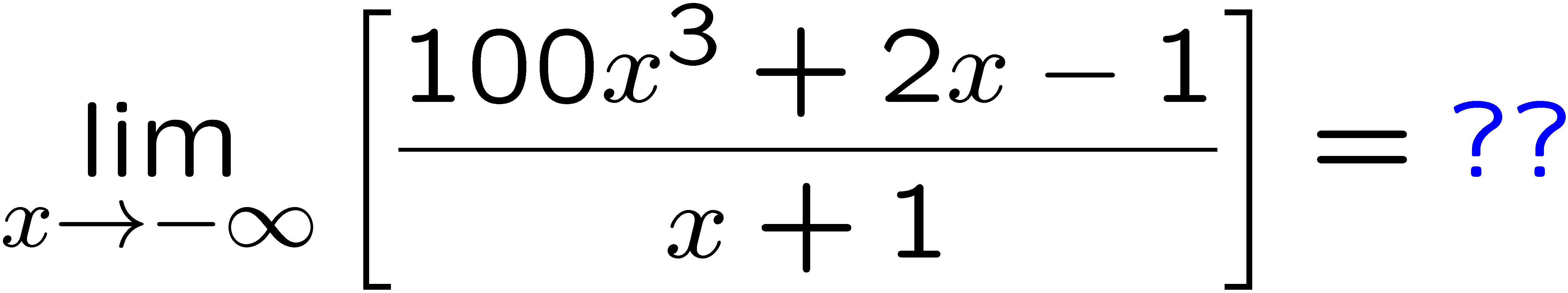 1
2
3
4
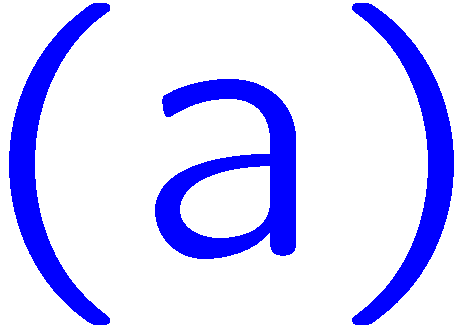 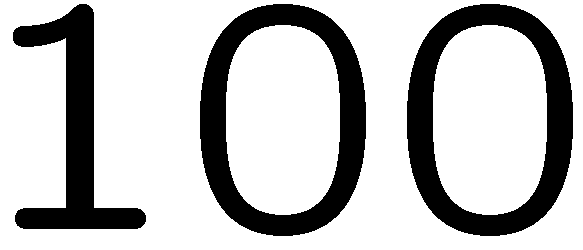 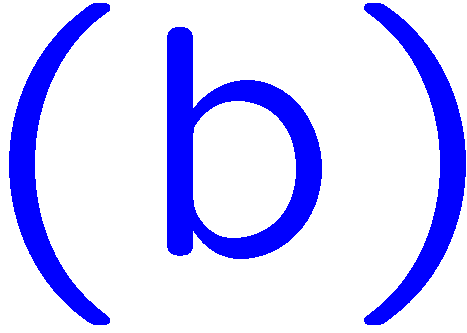 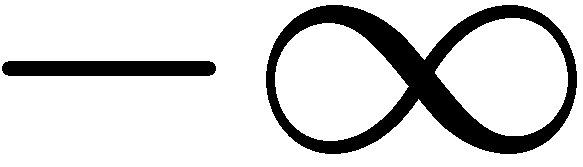 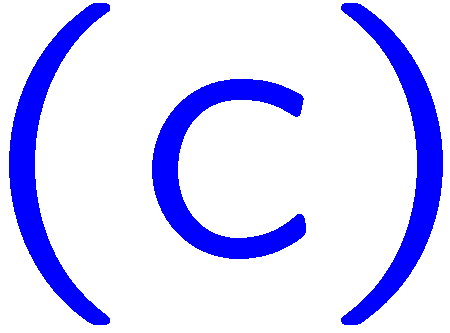 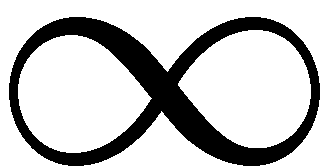 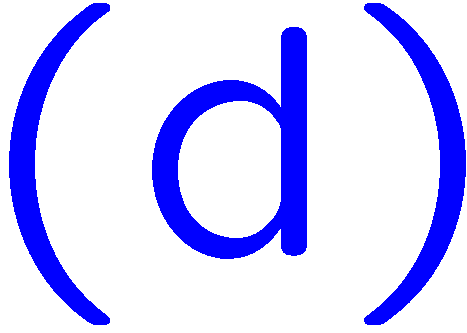 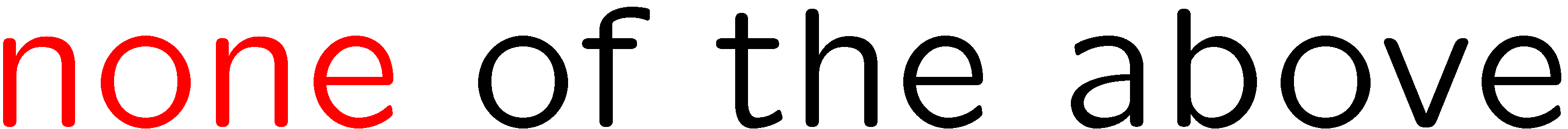 11
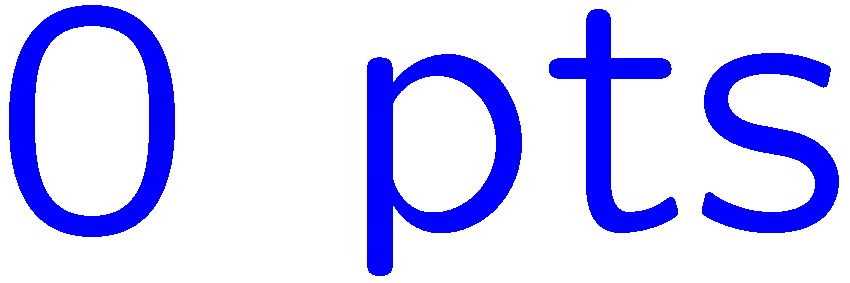 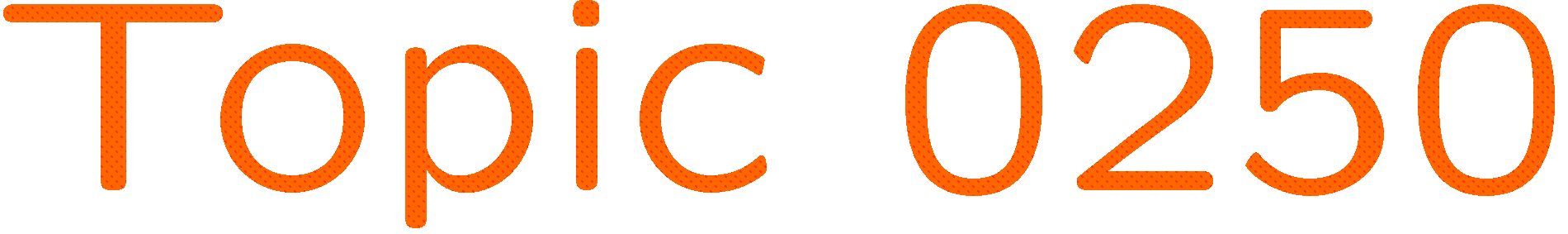 0 of 5
1+1=
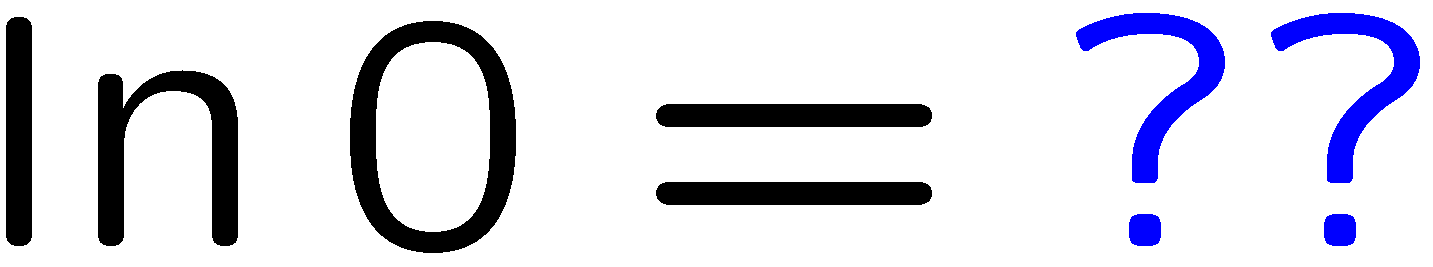 1
2
3
4
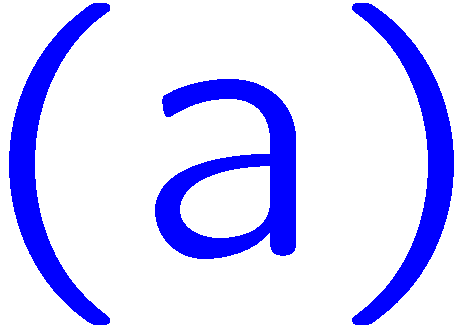 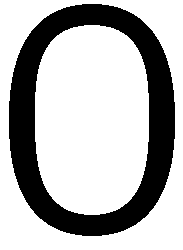 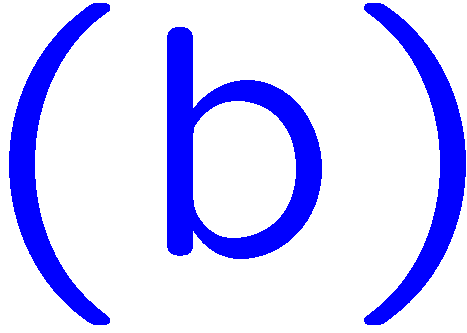 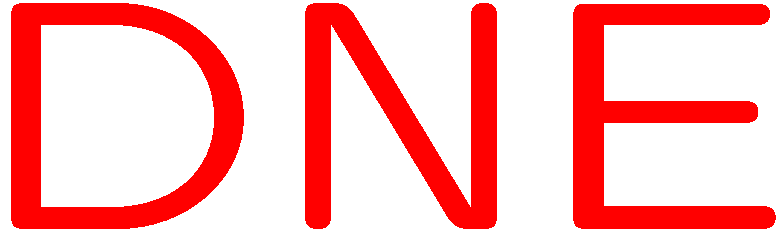 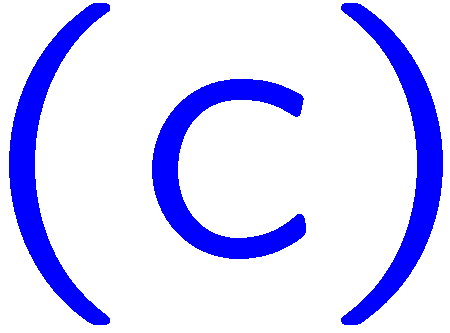 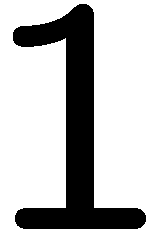 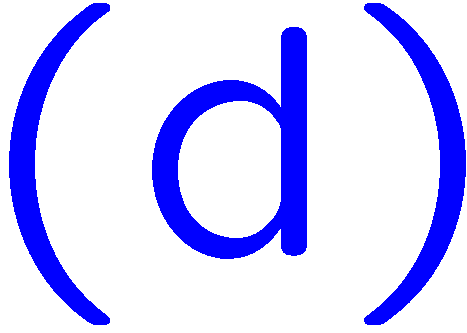 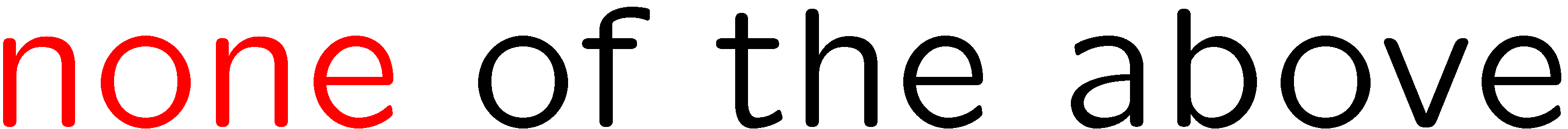 12
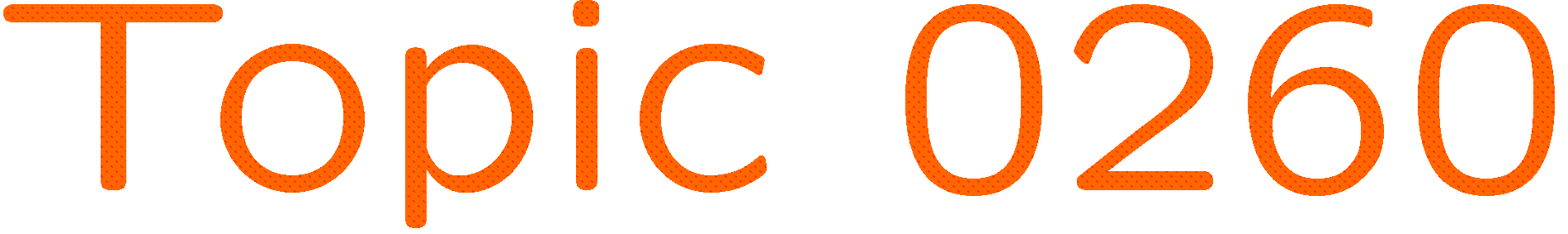 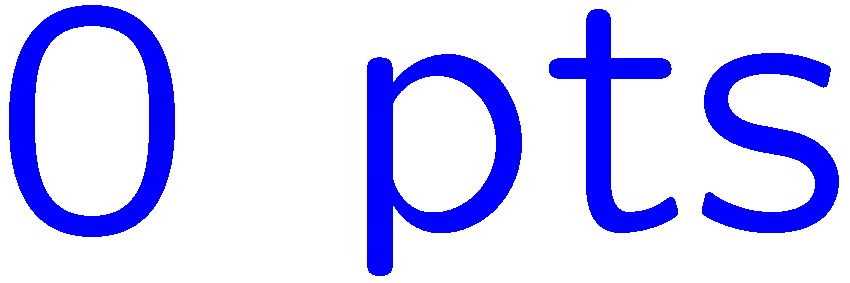 0 of 5
1+1=
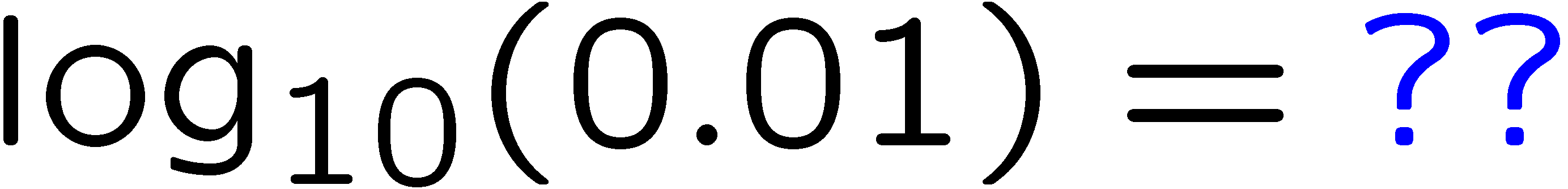 1
2
3
4
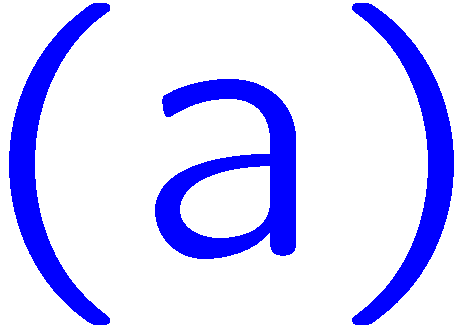 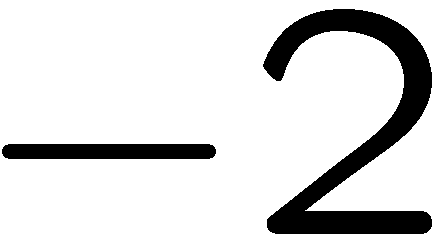 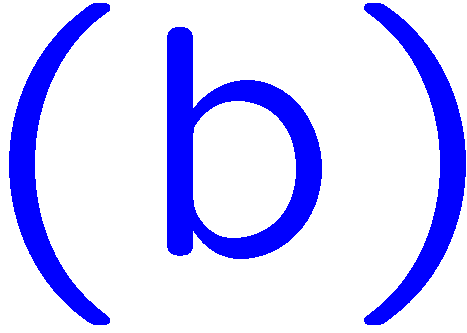 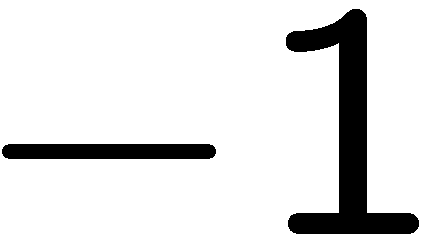 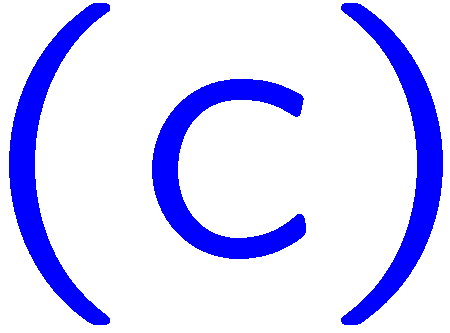 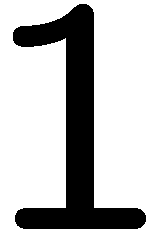 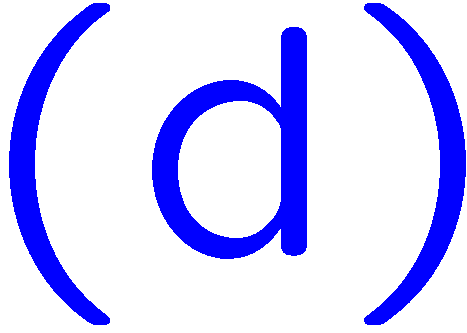 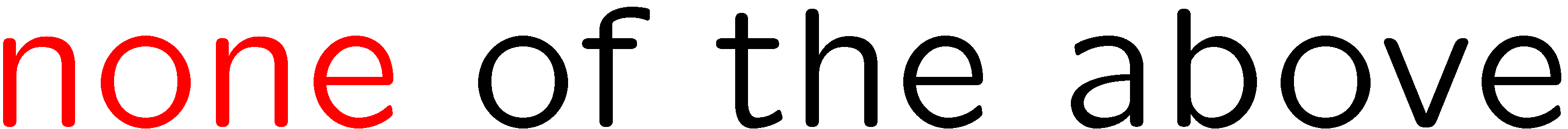 13
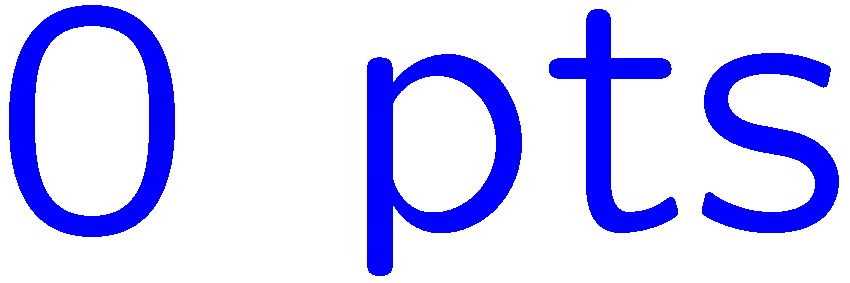 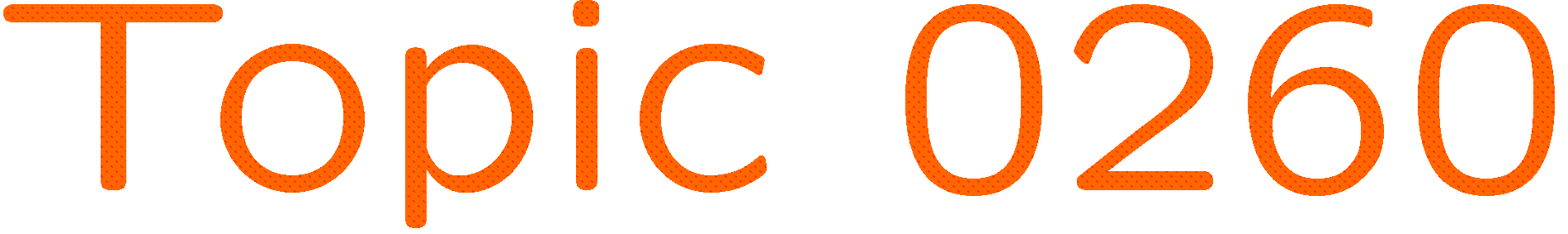 0 of 5
1+1=
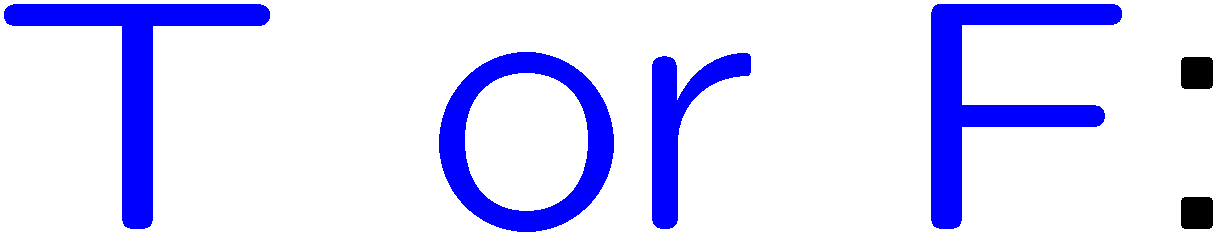 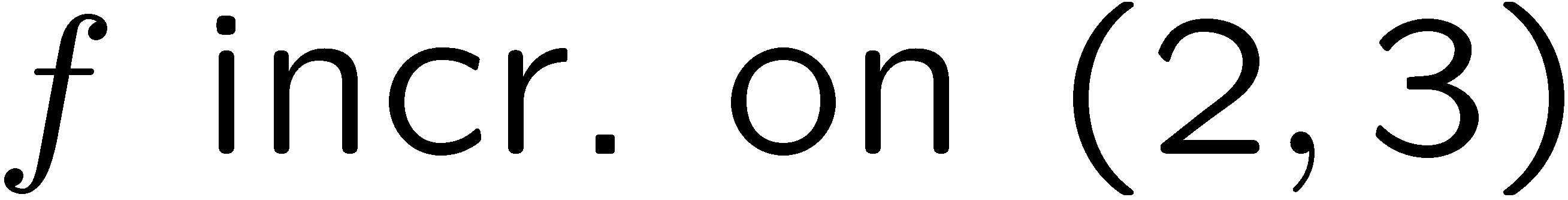 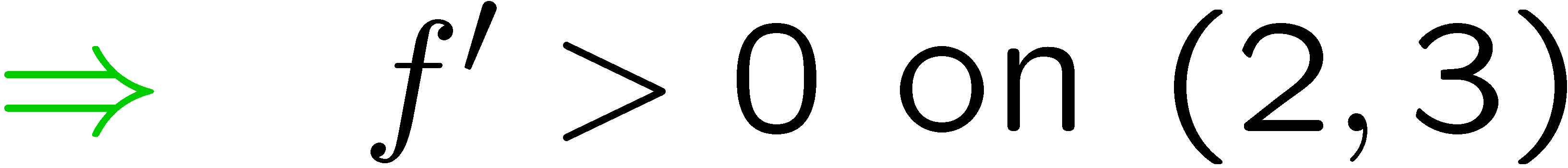 1
2
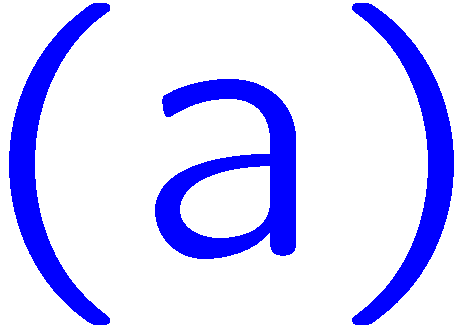 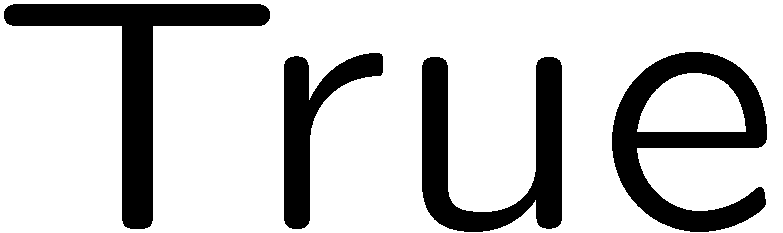 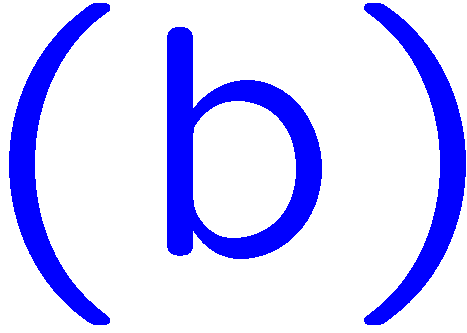 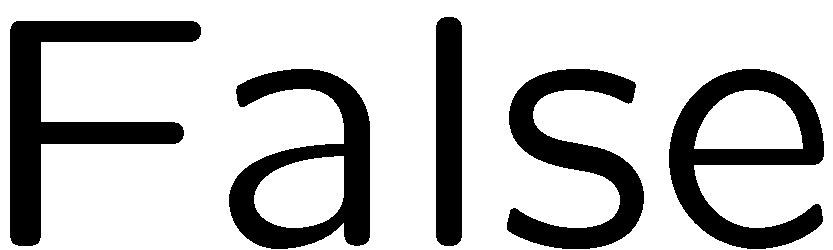 14
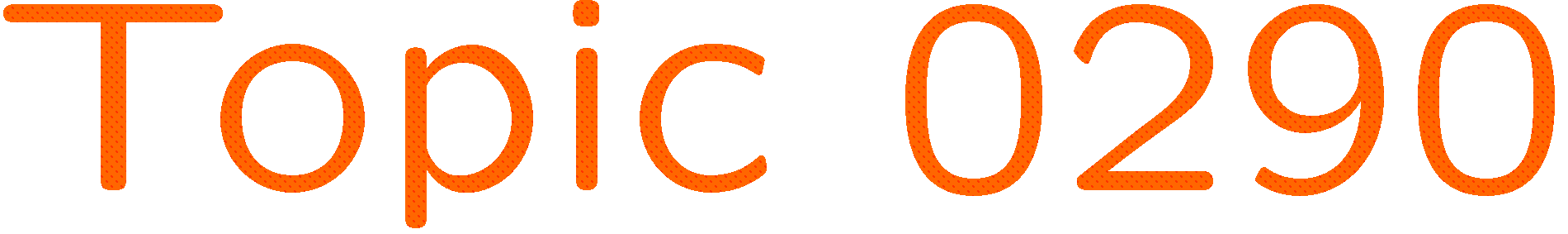 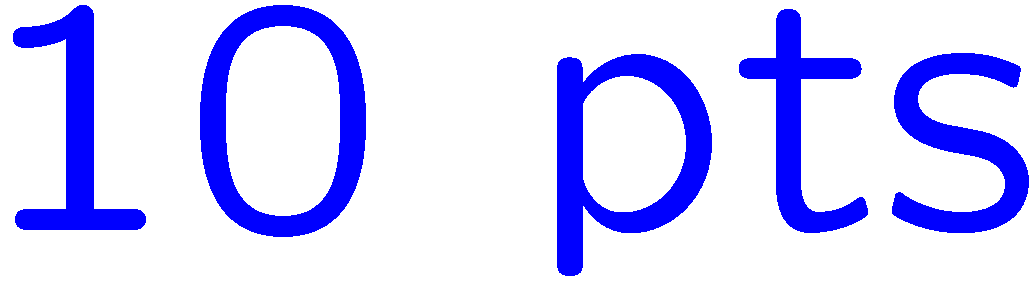 0 of 5
1+1=
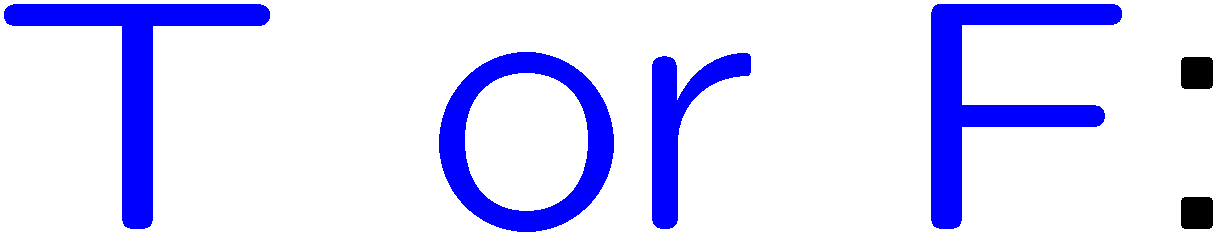 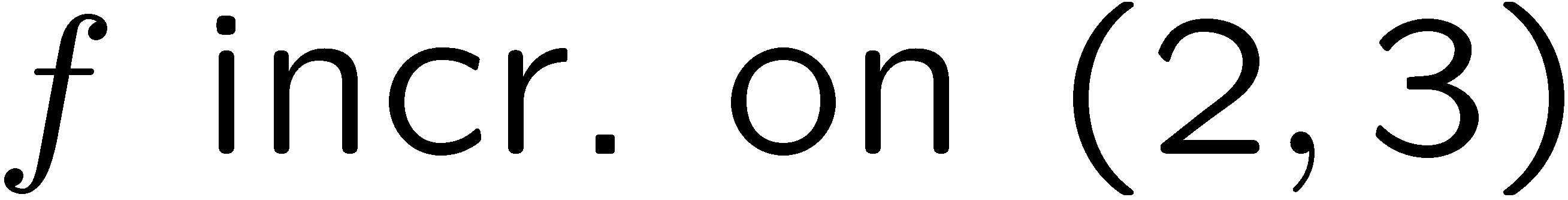 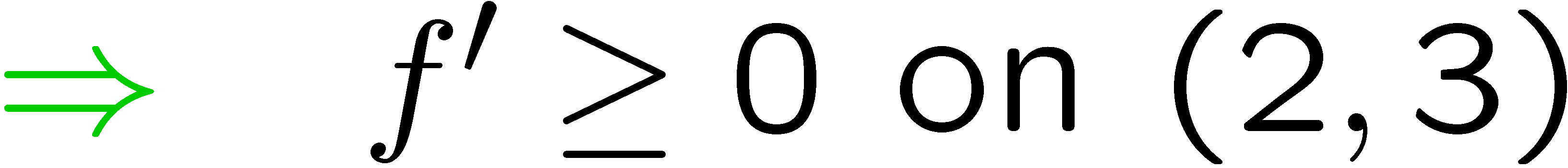 1
2
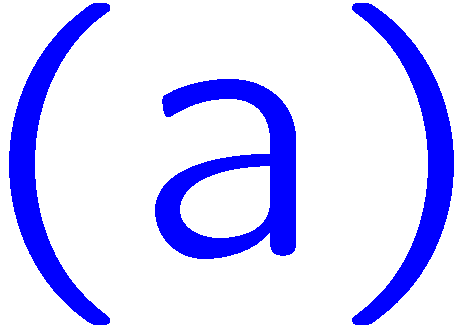 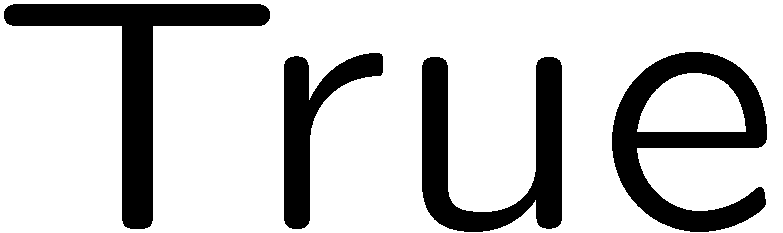 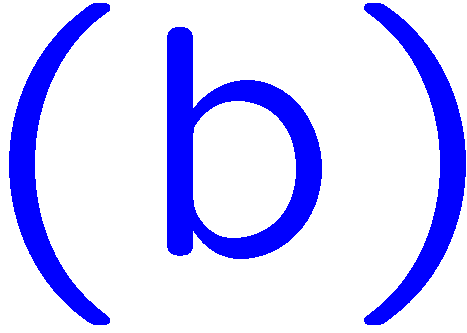 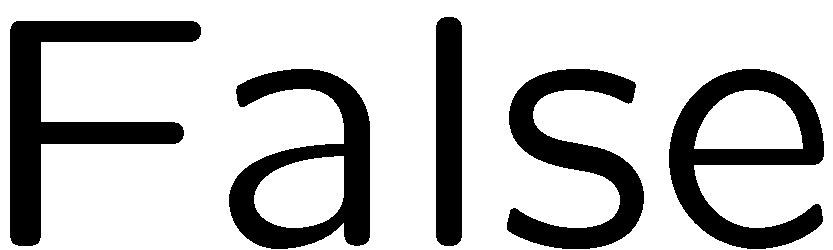 15
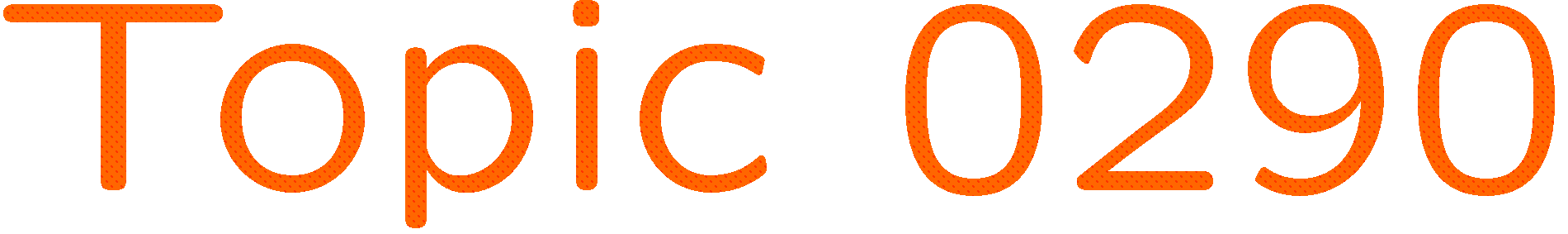 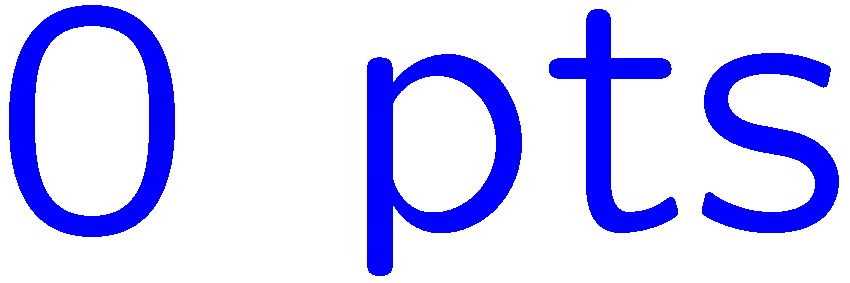 0 of 5
1+1=
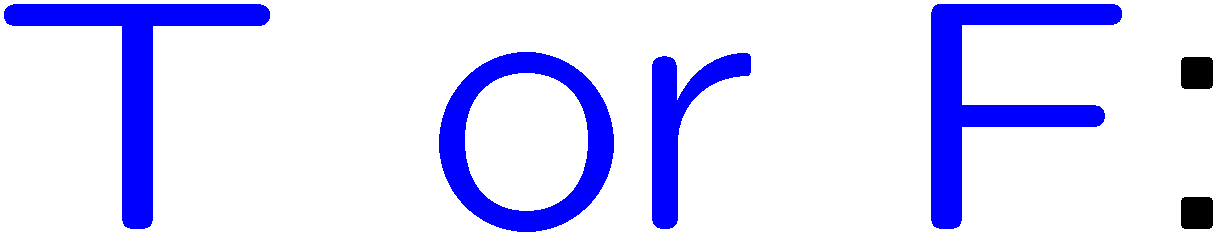 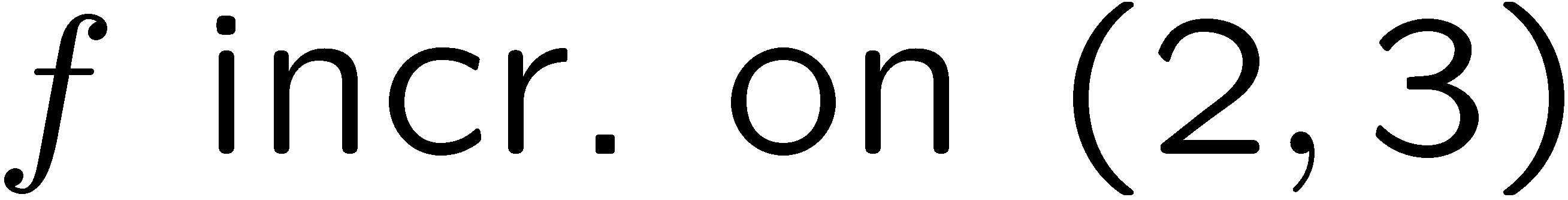 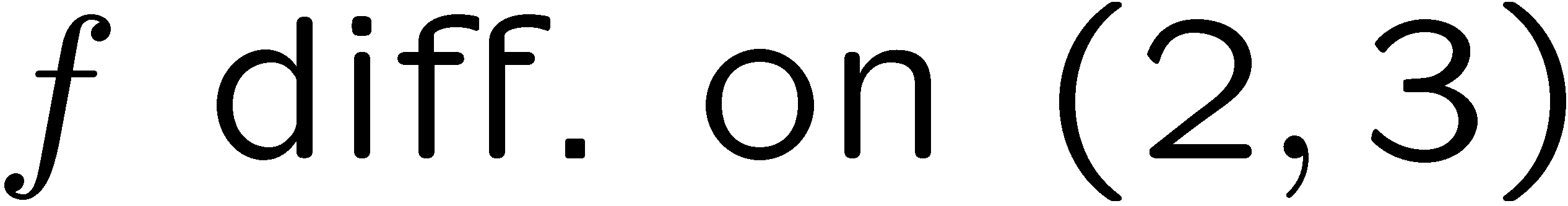 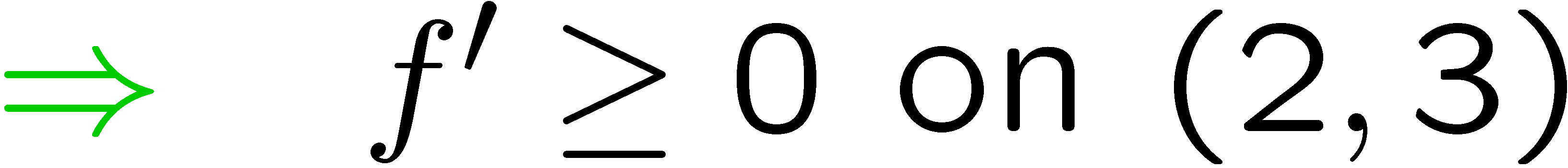 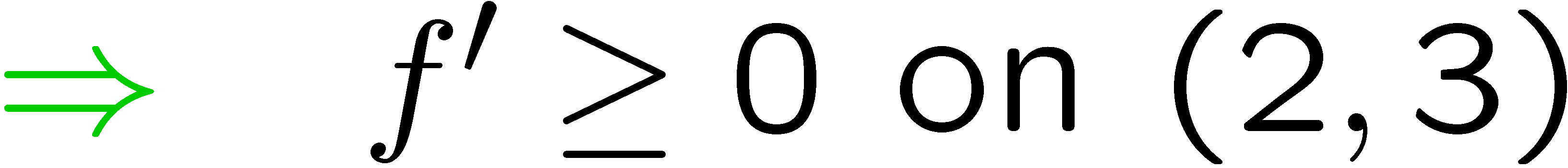 1
2
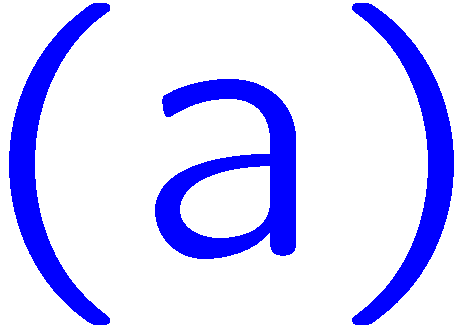 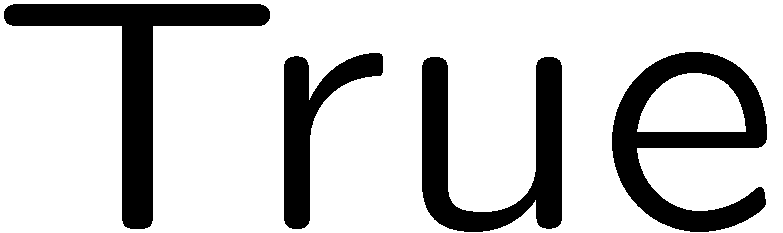 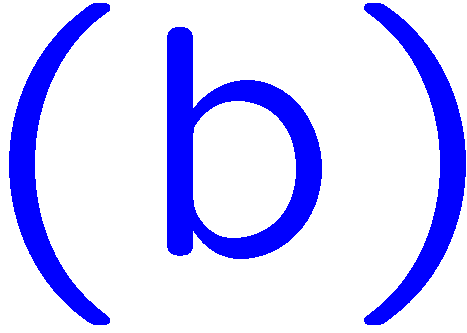 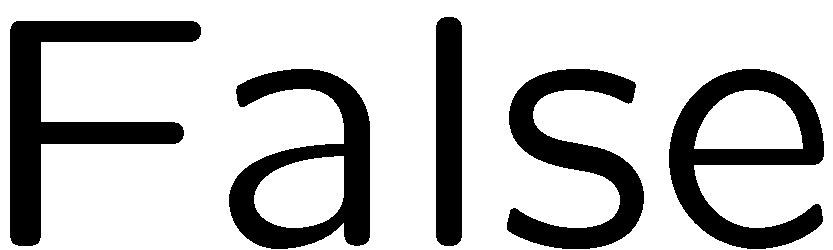 16
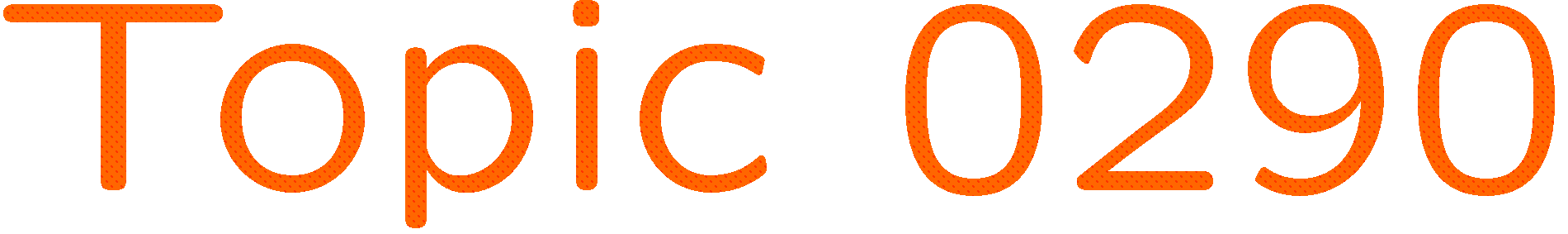 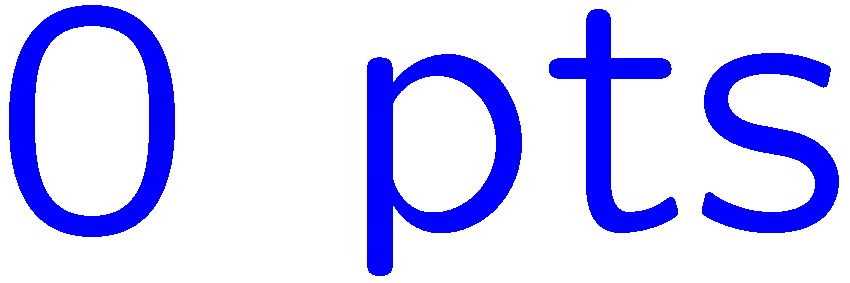 0 of 5
1+1=
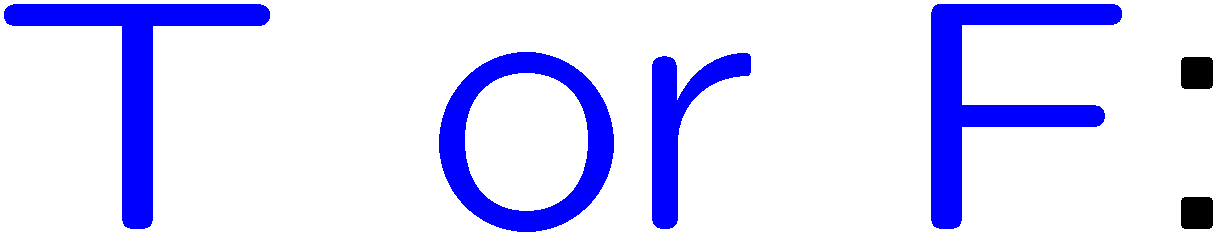 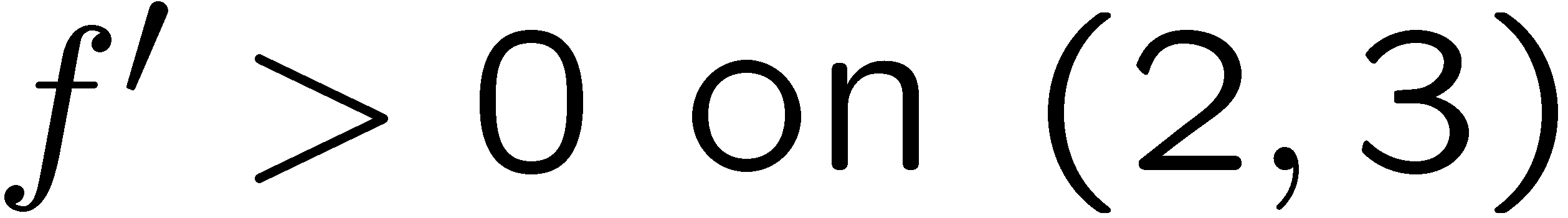 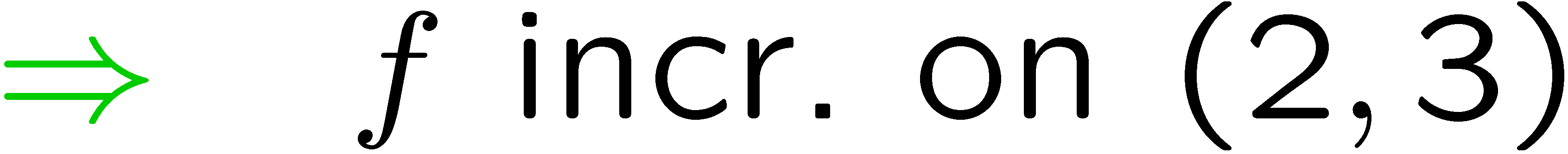 1
2
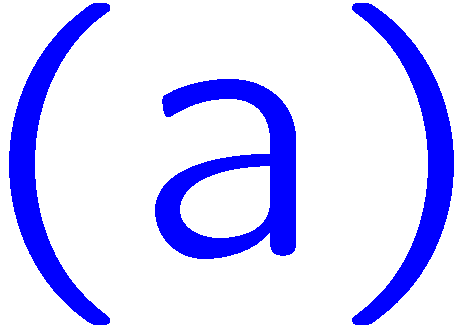 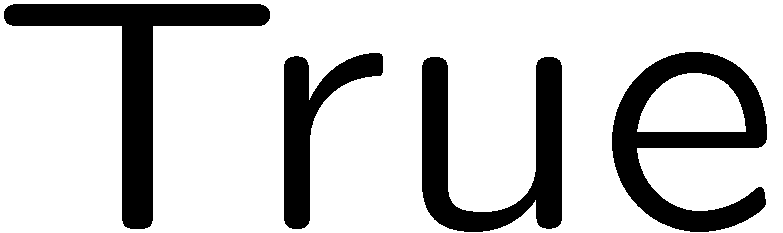 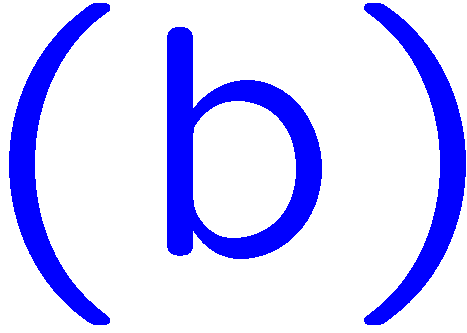 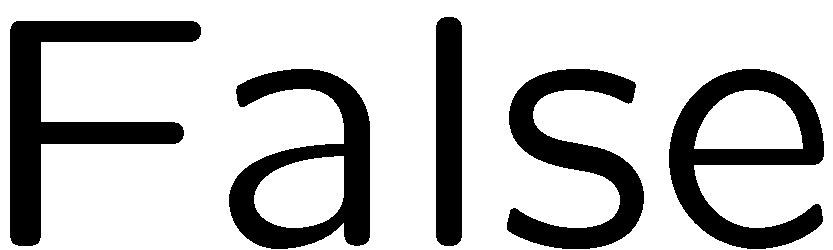 17
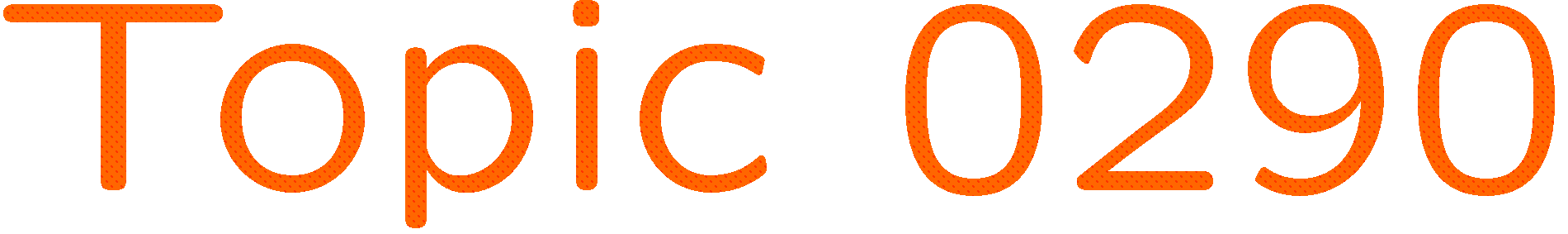 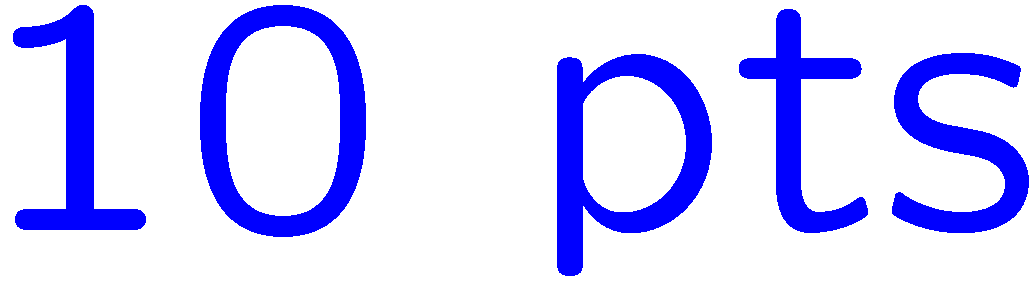 0 of 5
1+1=
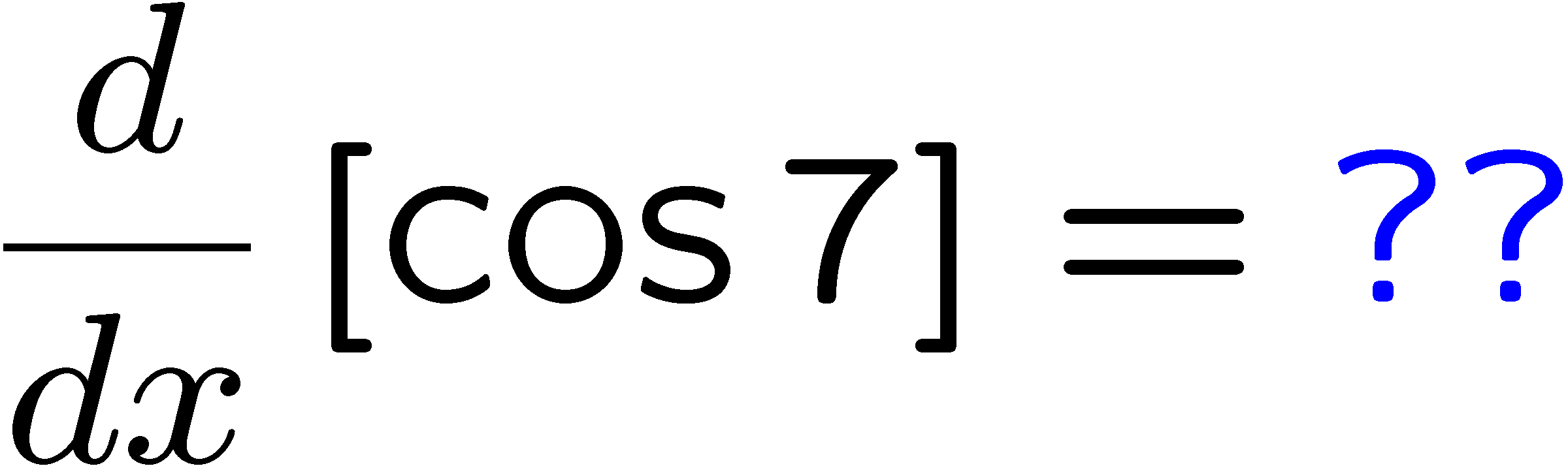 1
2
3
4
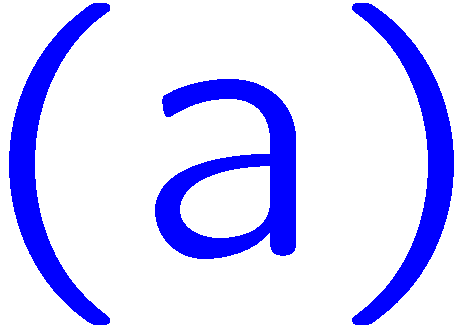 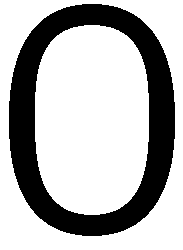 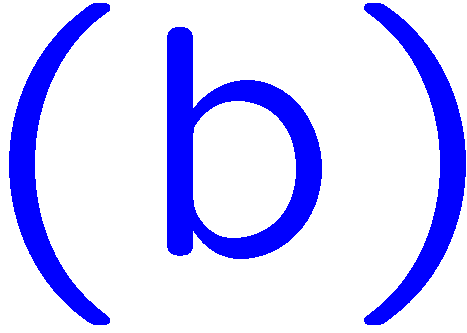 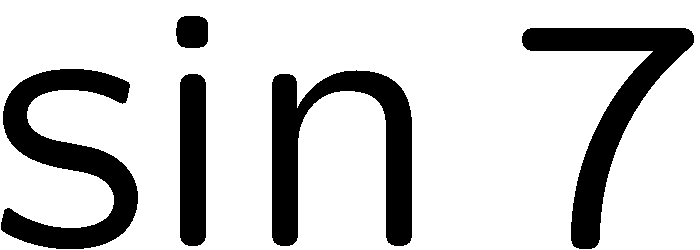 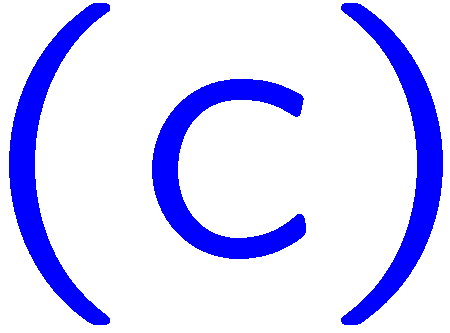 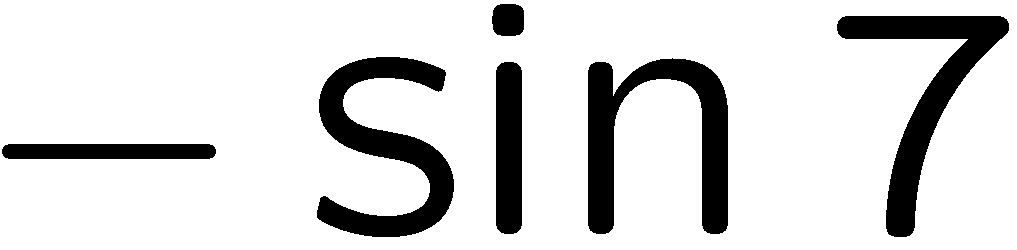 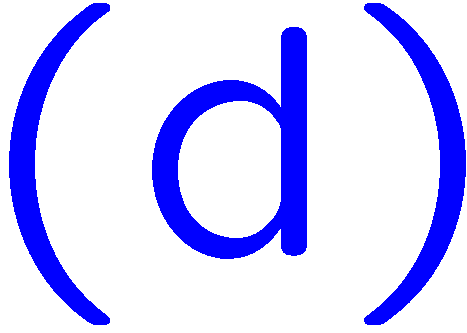 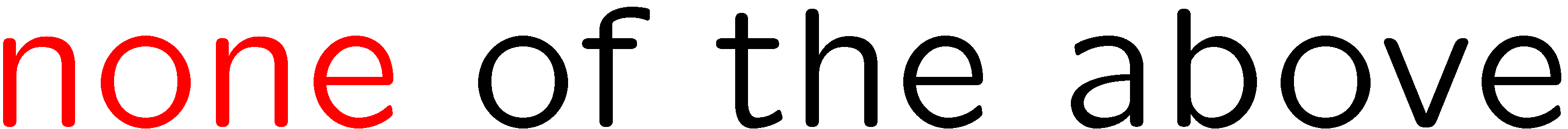 18
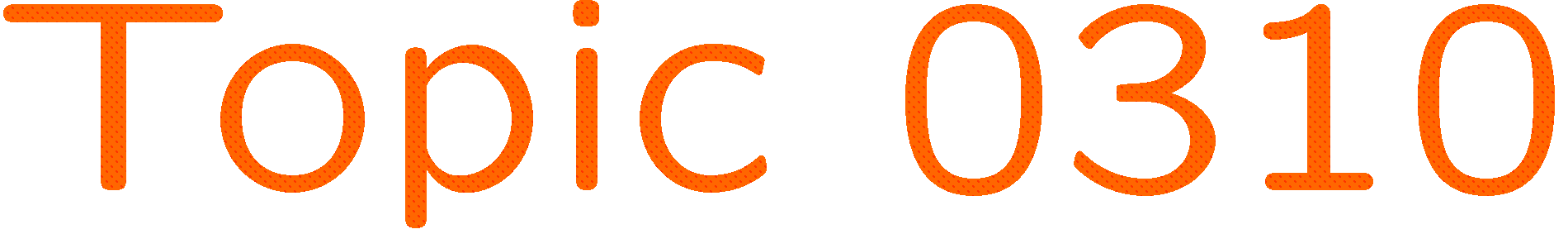 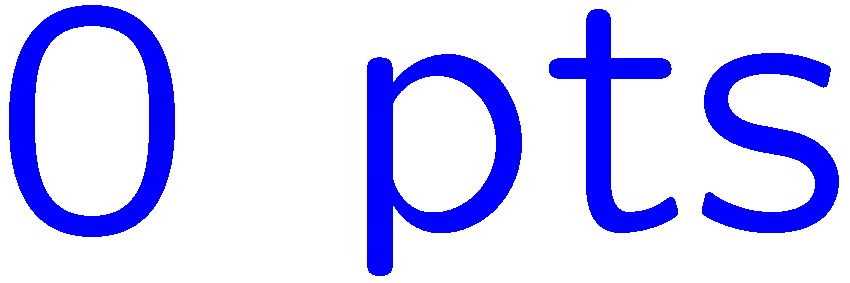 0 of 5
1+1=
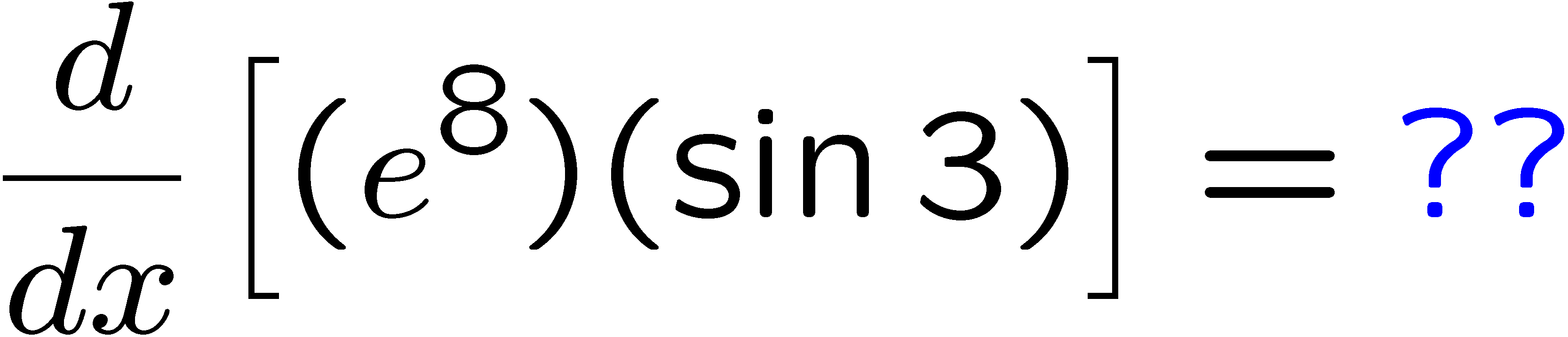 1
2
3
4
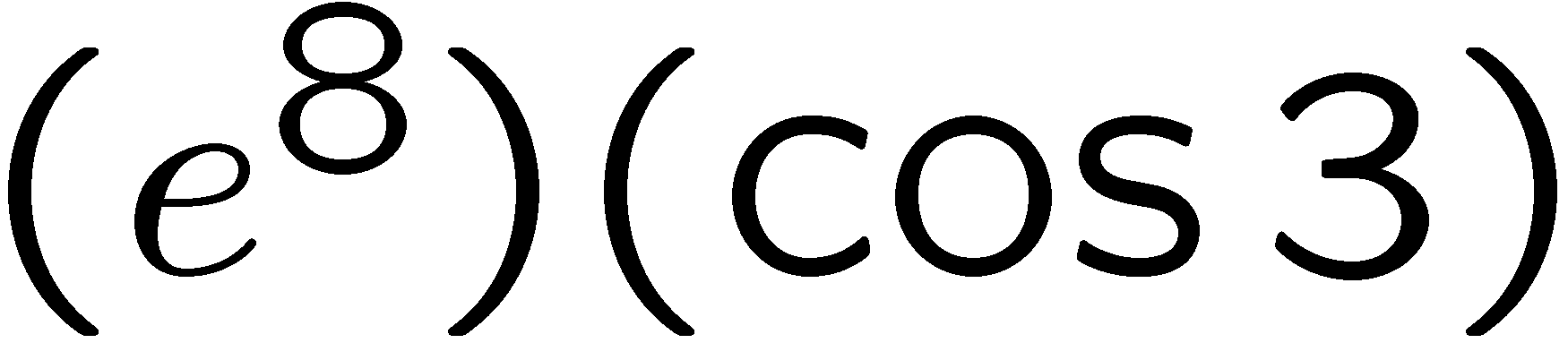 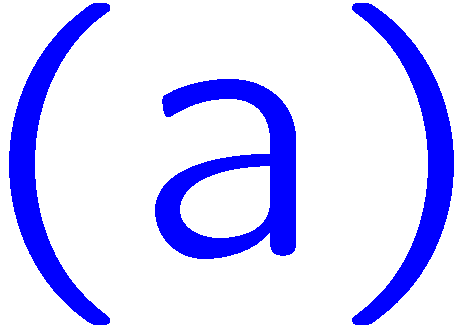 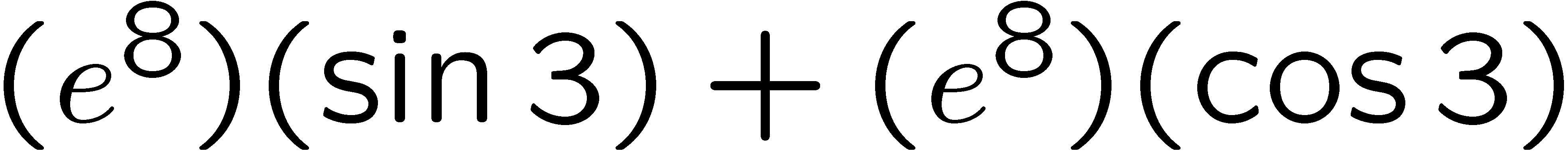 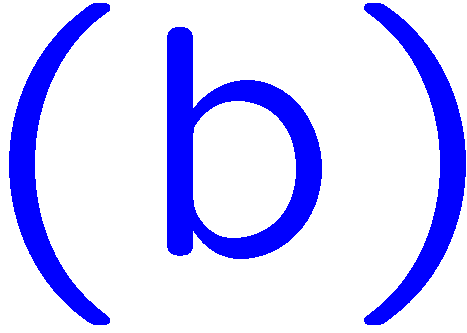 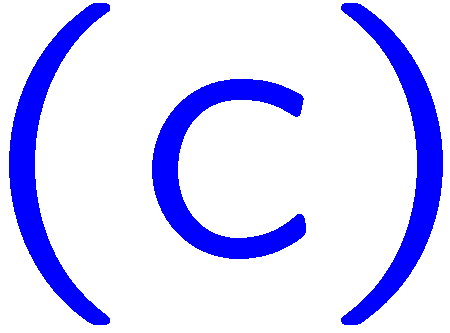 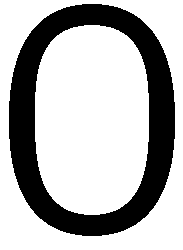 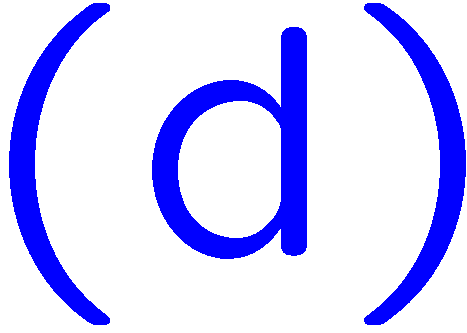 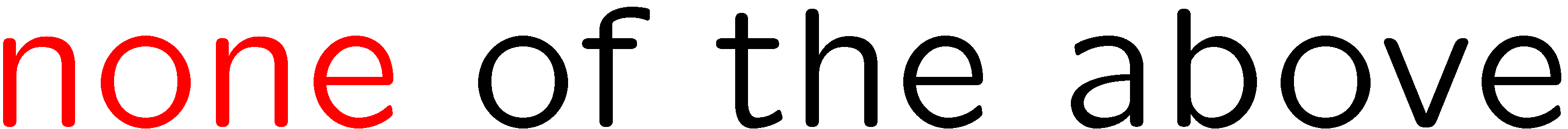 19
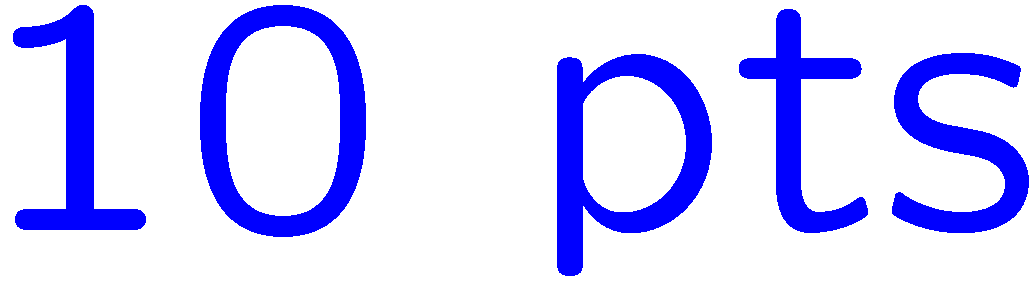 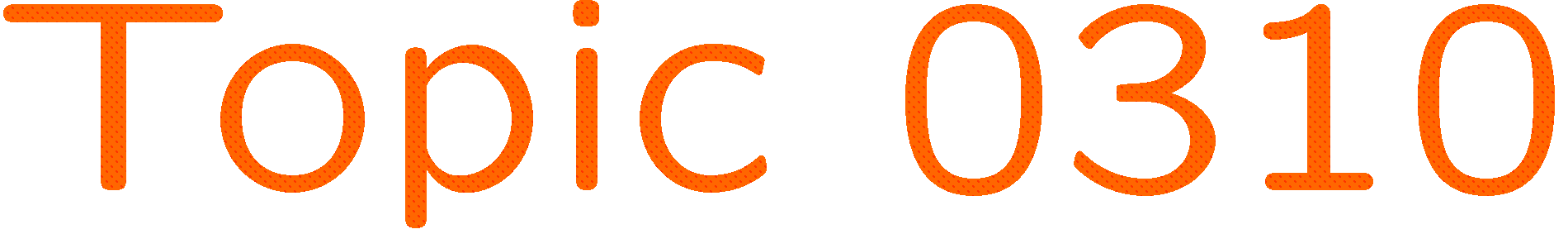 0 of 5
1+1=
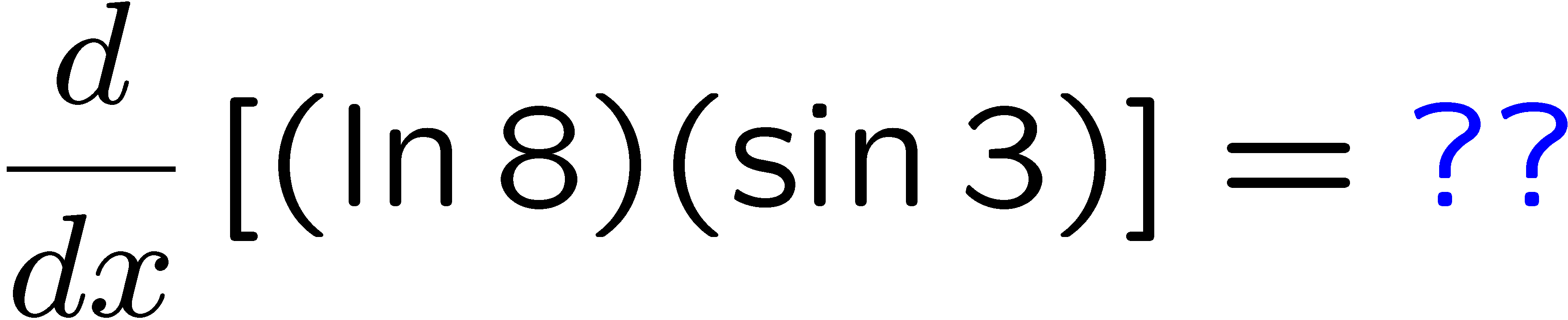 1
2
3
4
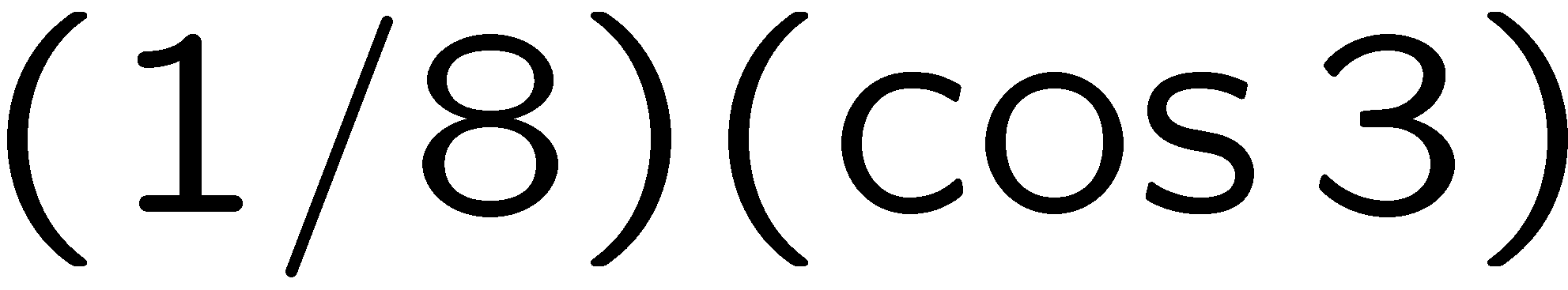 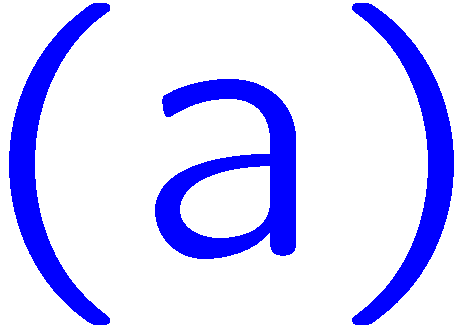 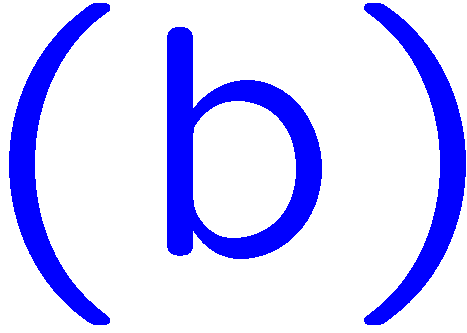 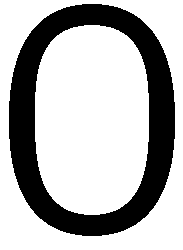 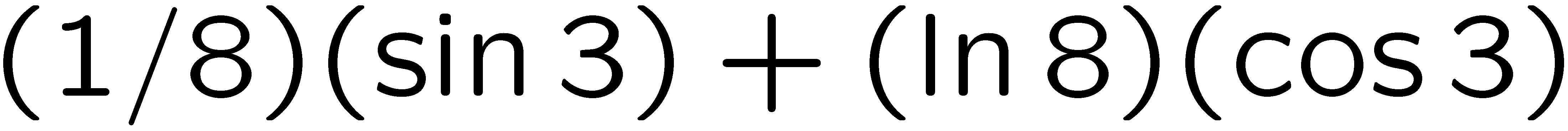 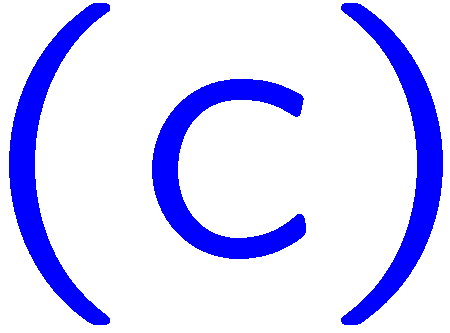 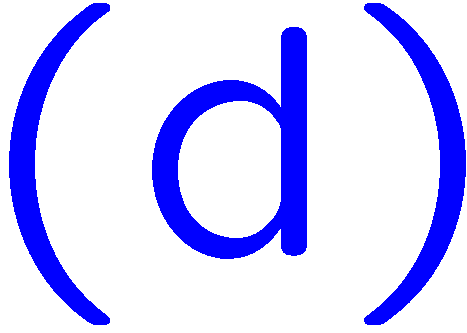 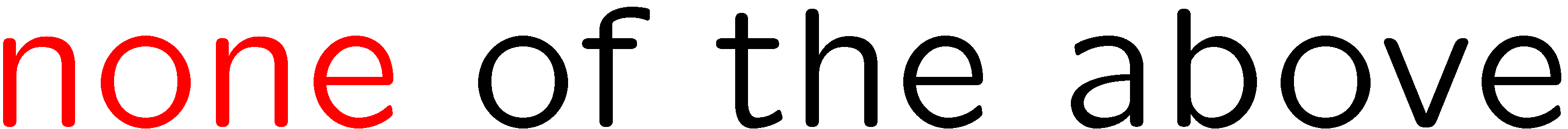 20
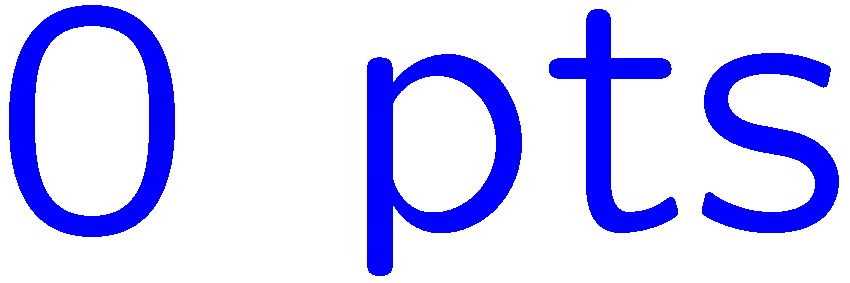 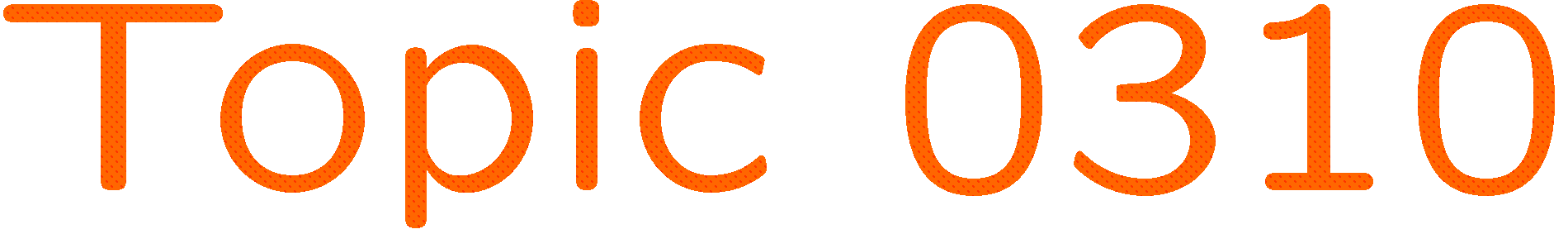 0 of 5
1+1=
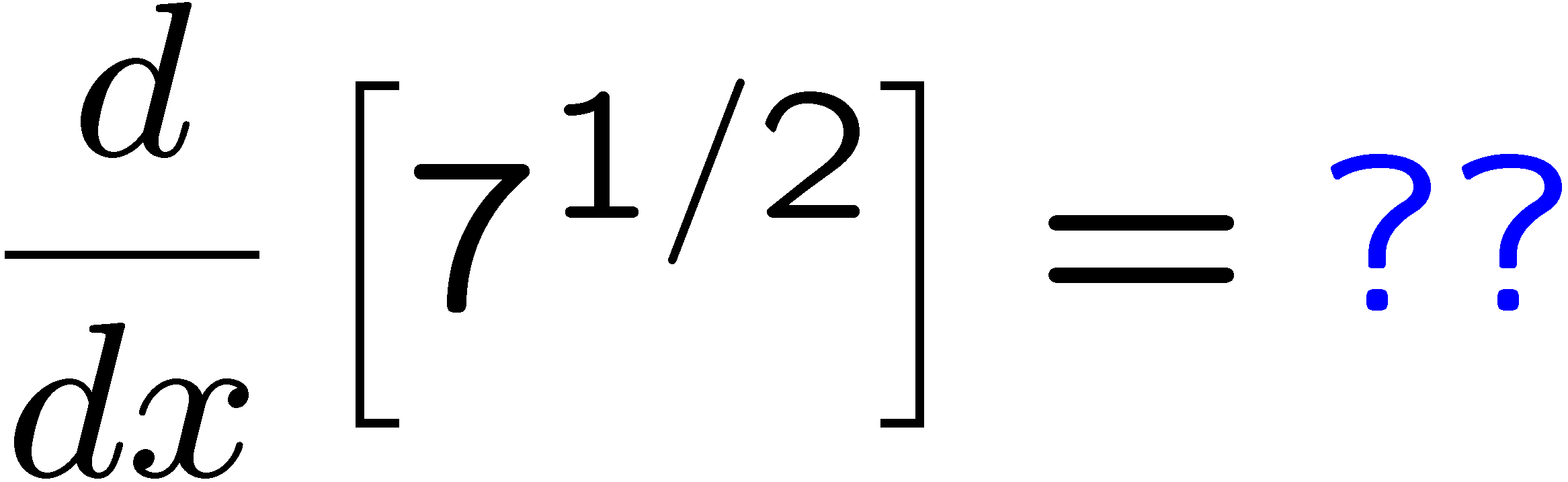 1
2
3
4
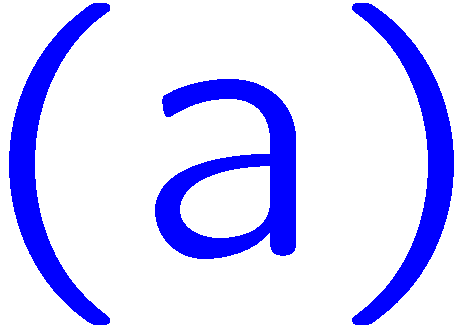 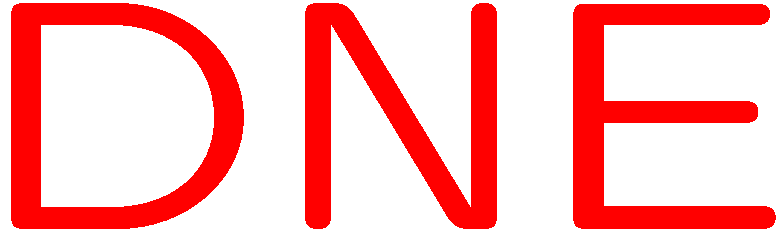 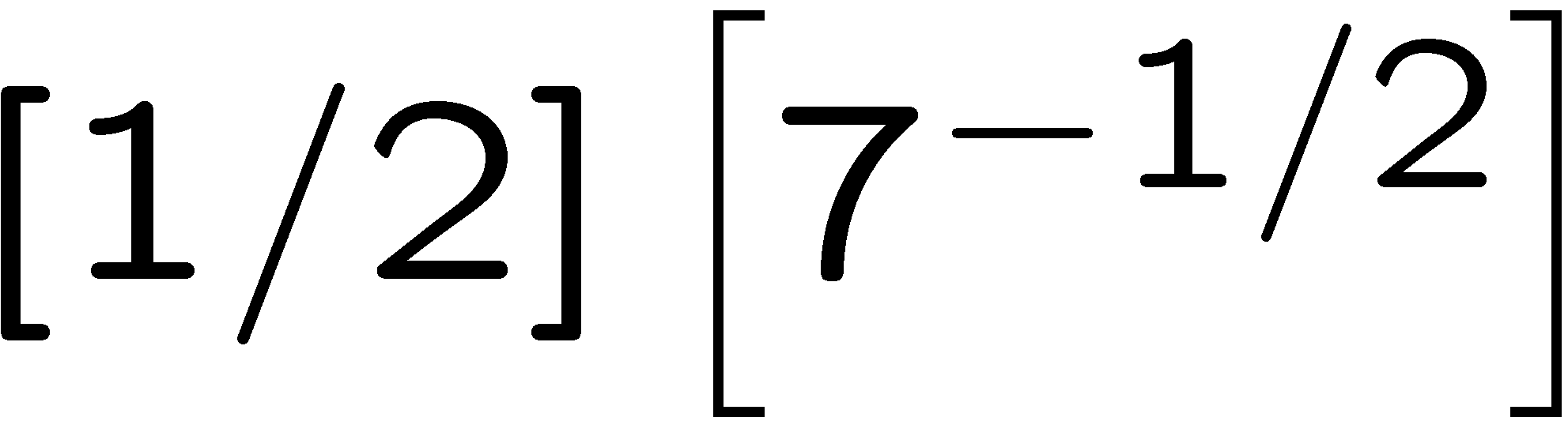 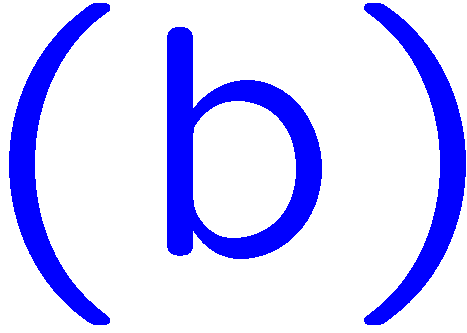 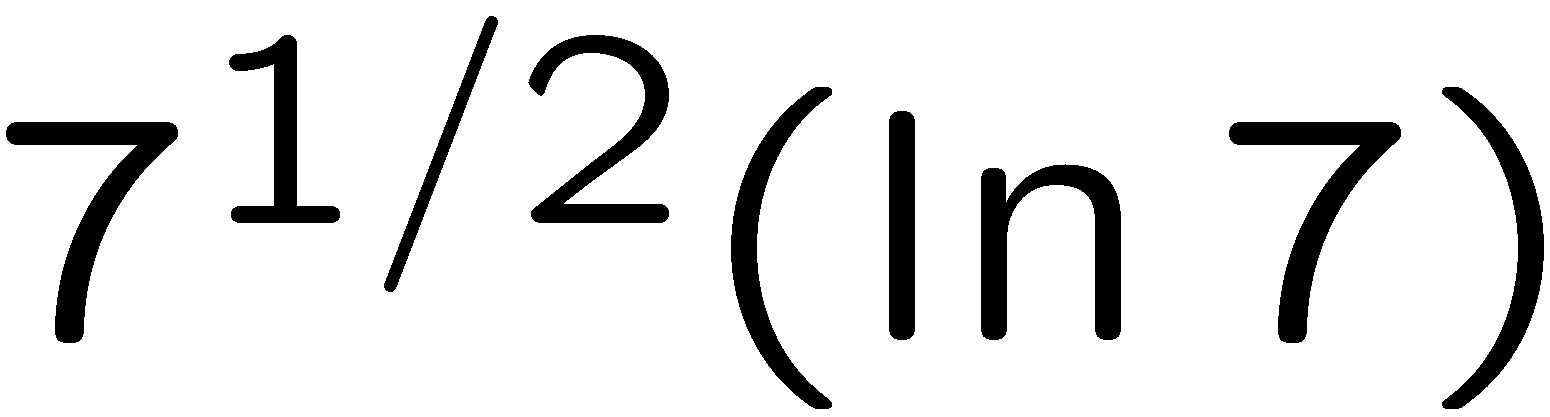 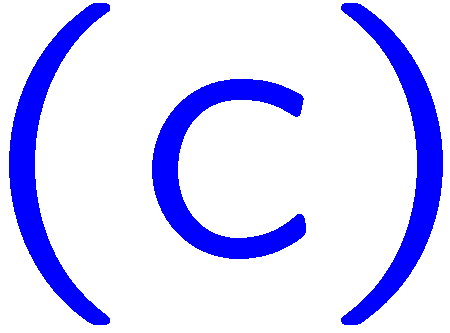 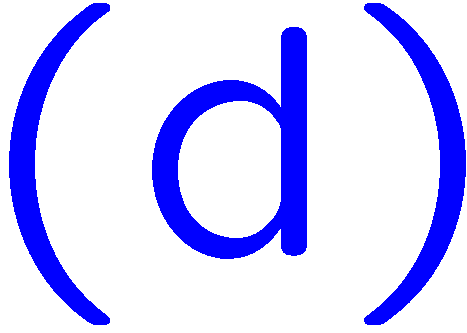 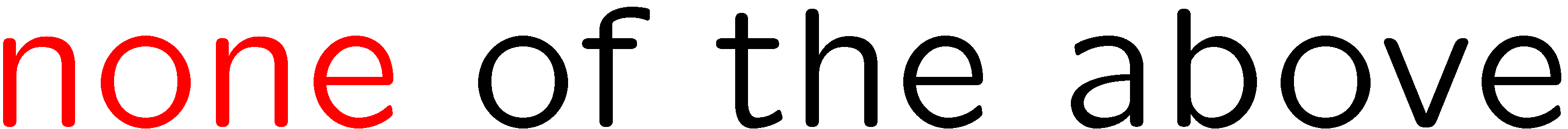 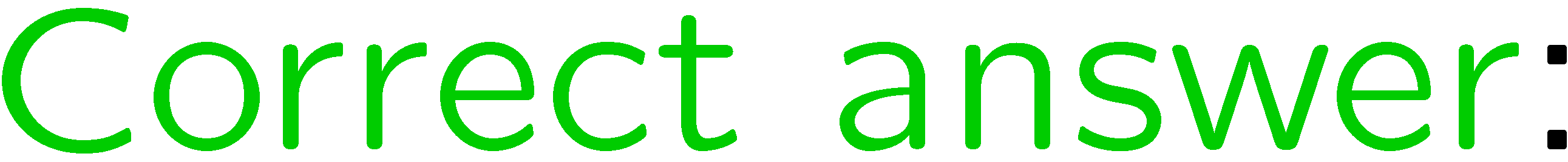 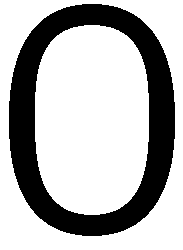 21
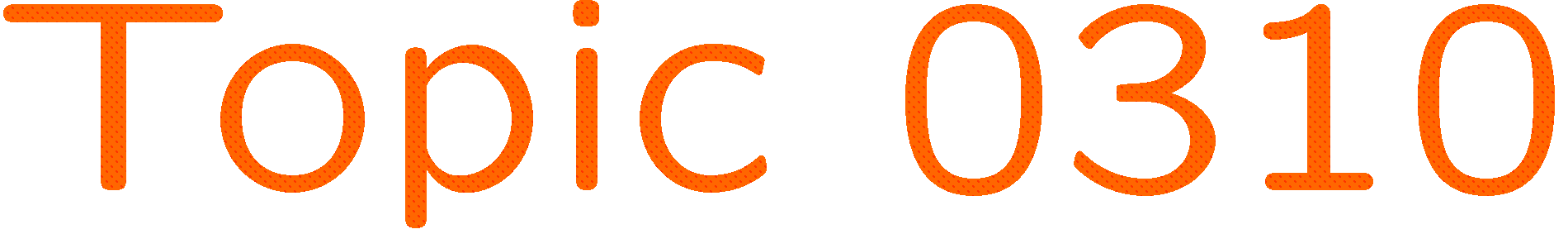 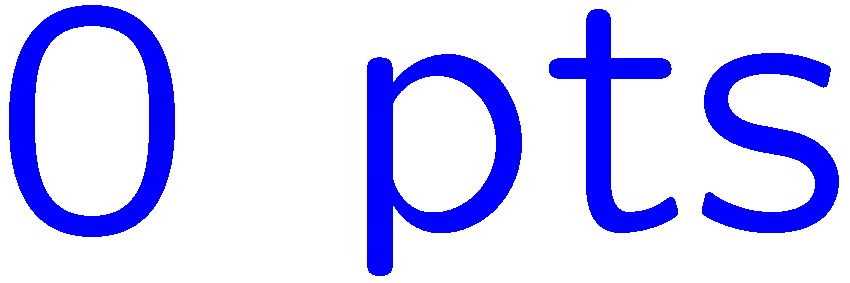 0 of 5
1+1=
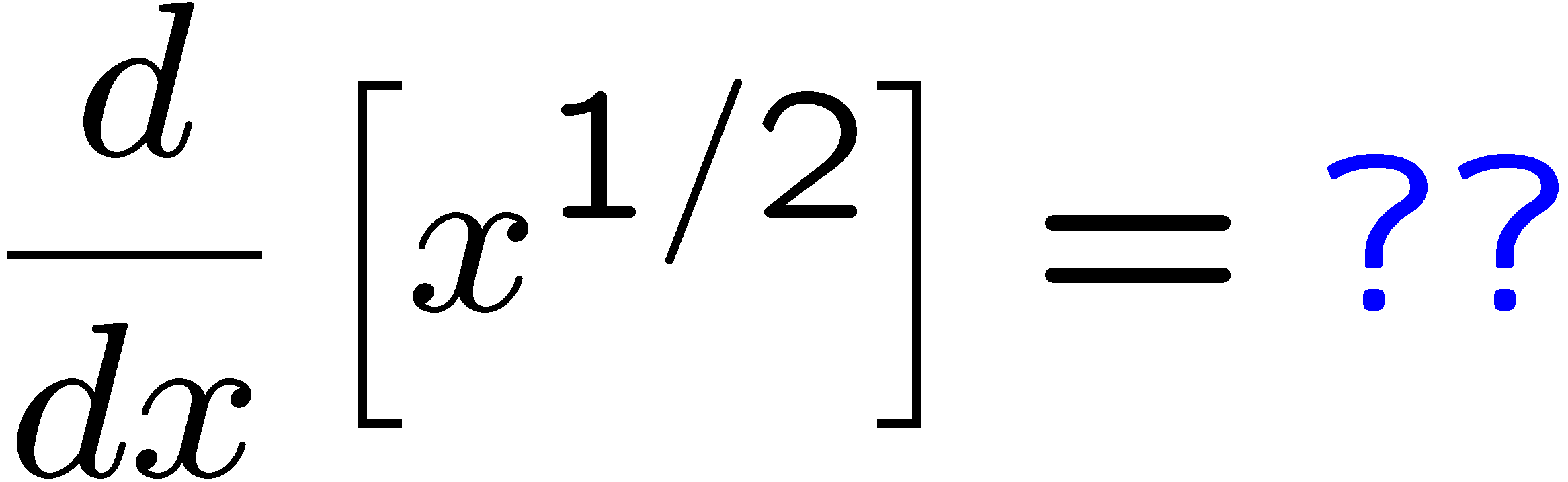 1
2
3
4
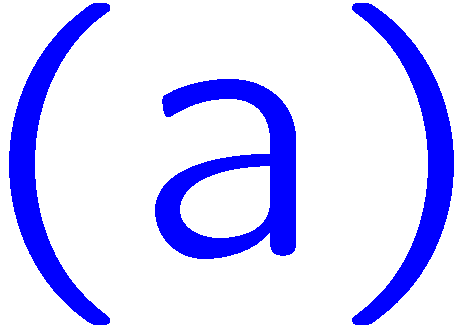 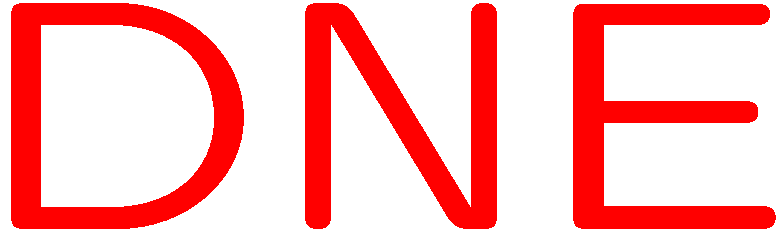 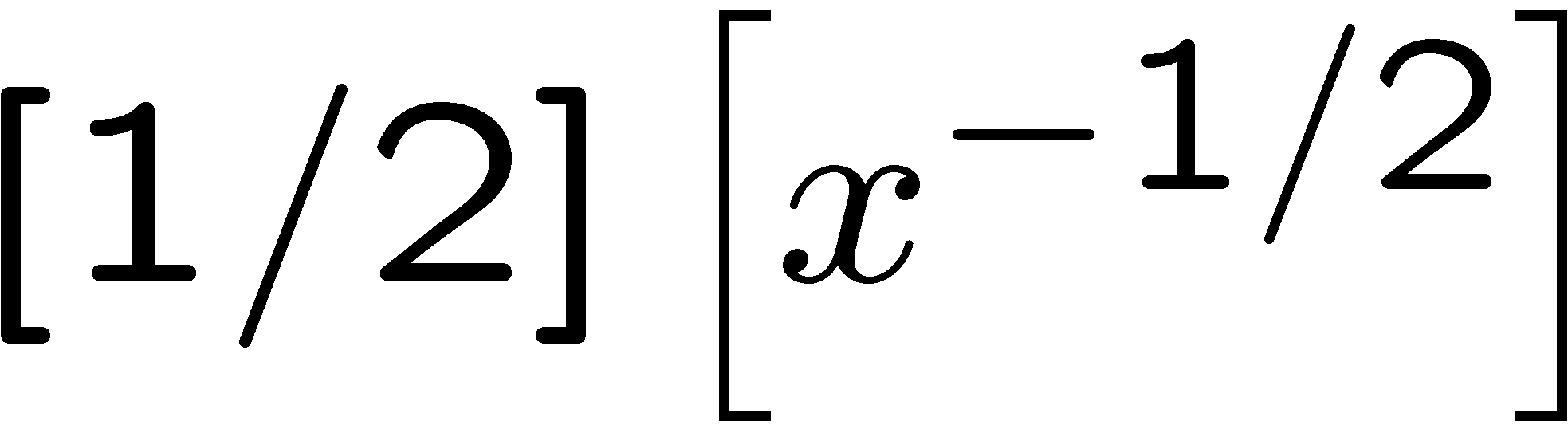 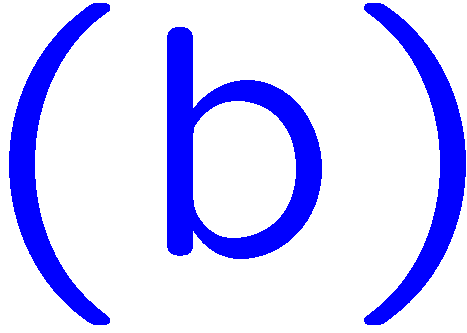 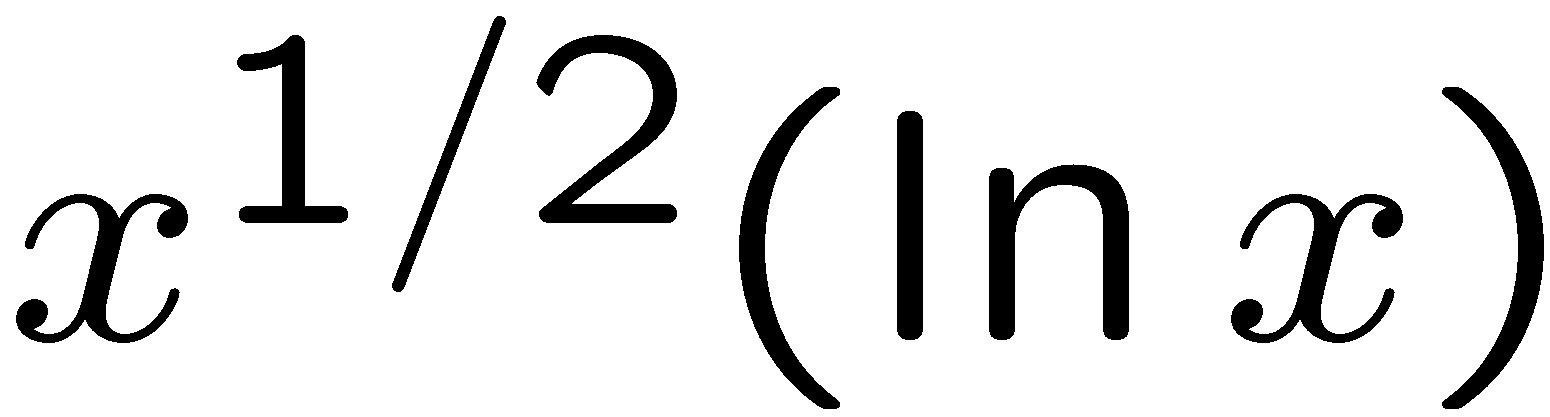 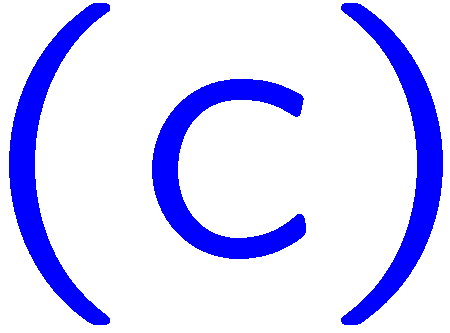 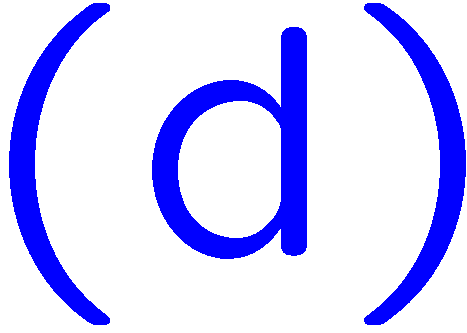 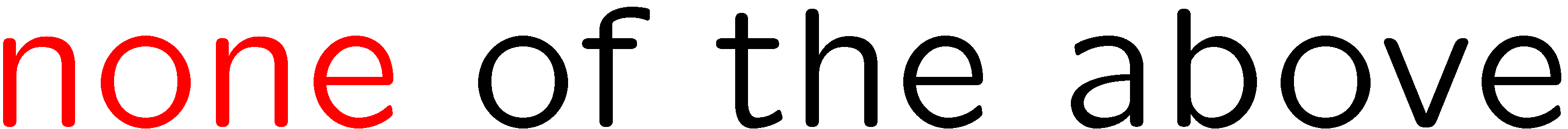 22
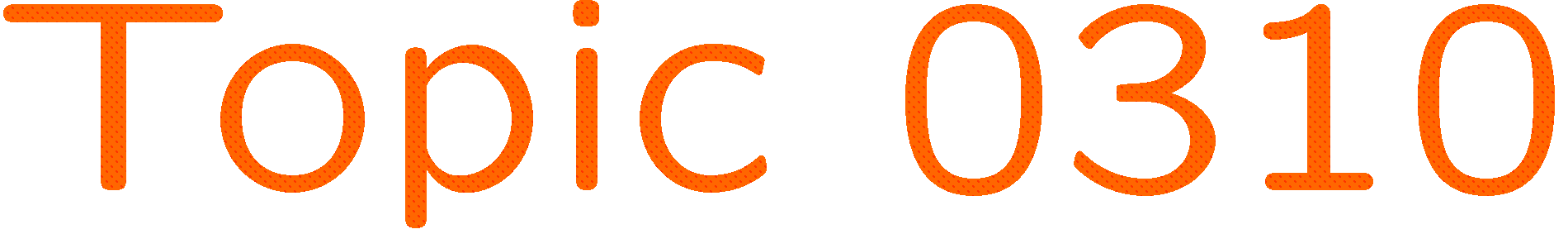 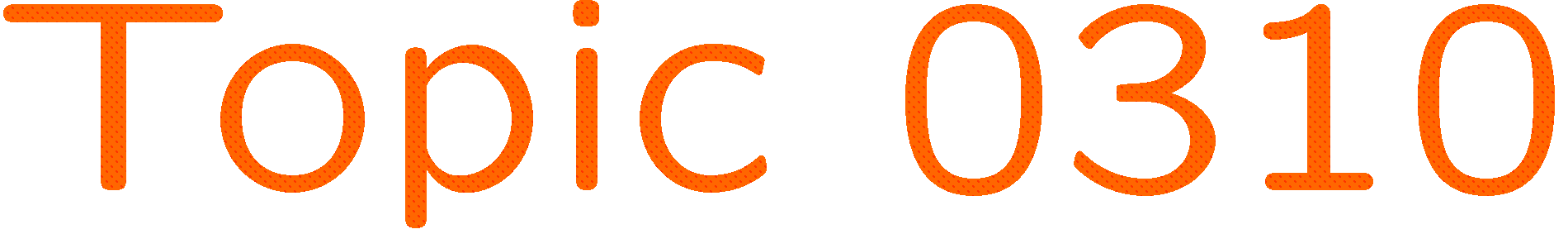 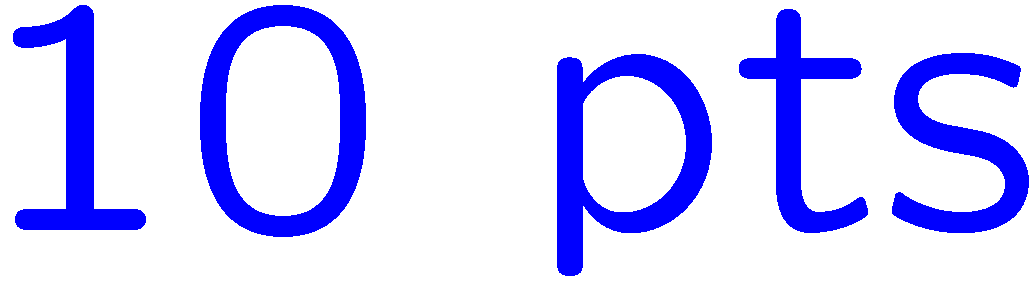 0 of 5
1+1=
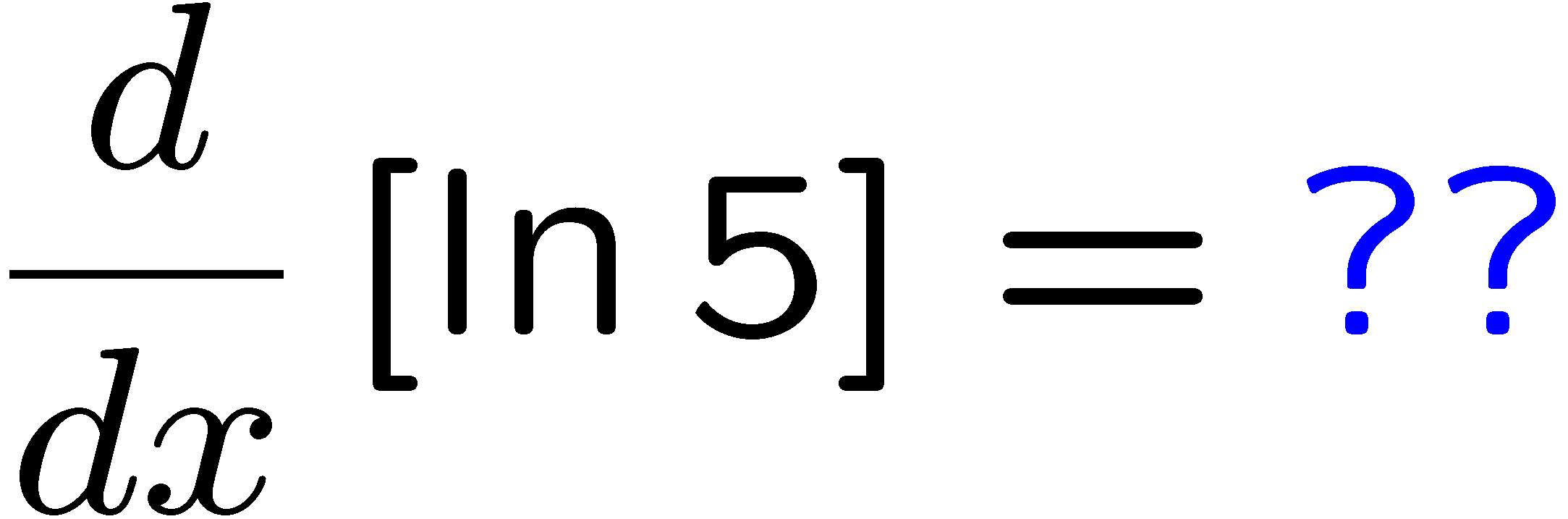 1
2
3
4
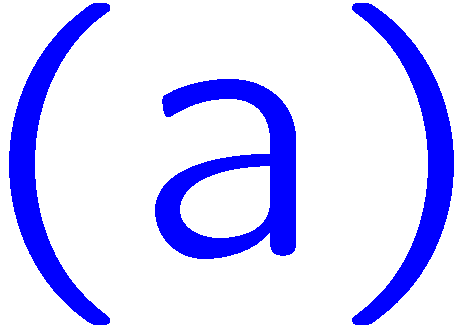 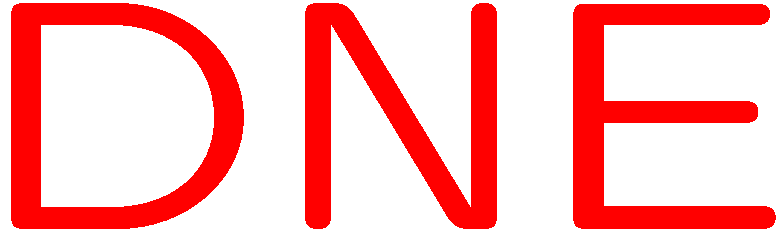 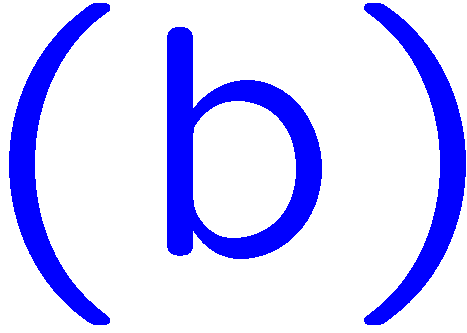 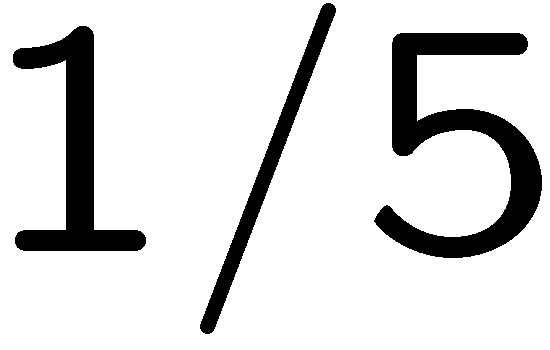 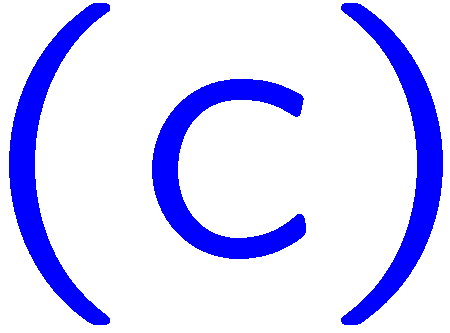 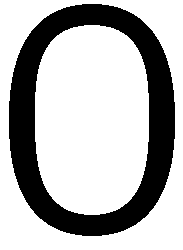 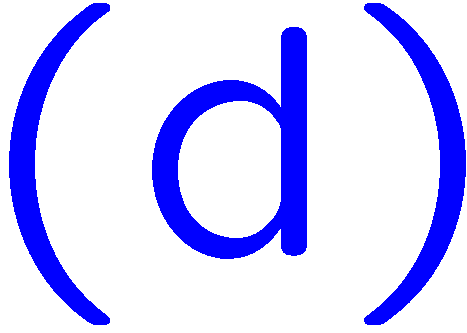 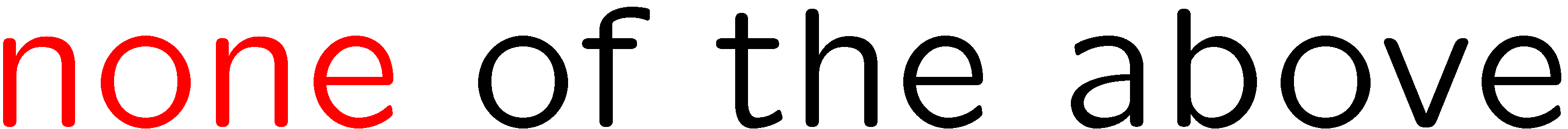 23
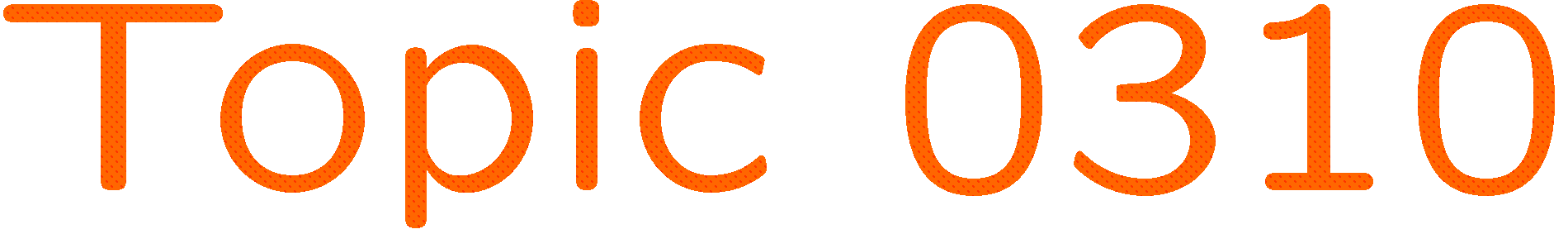 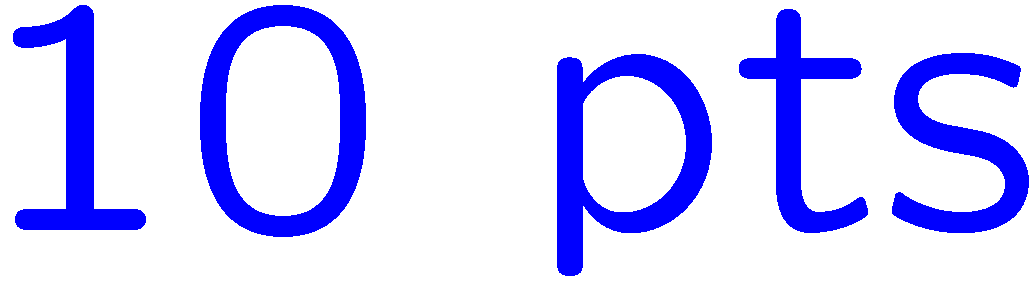 0 of 5
1+1=
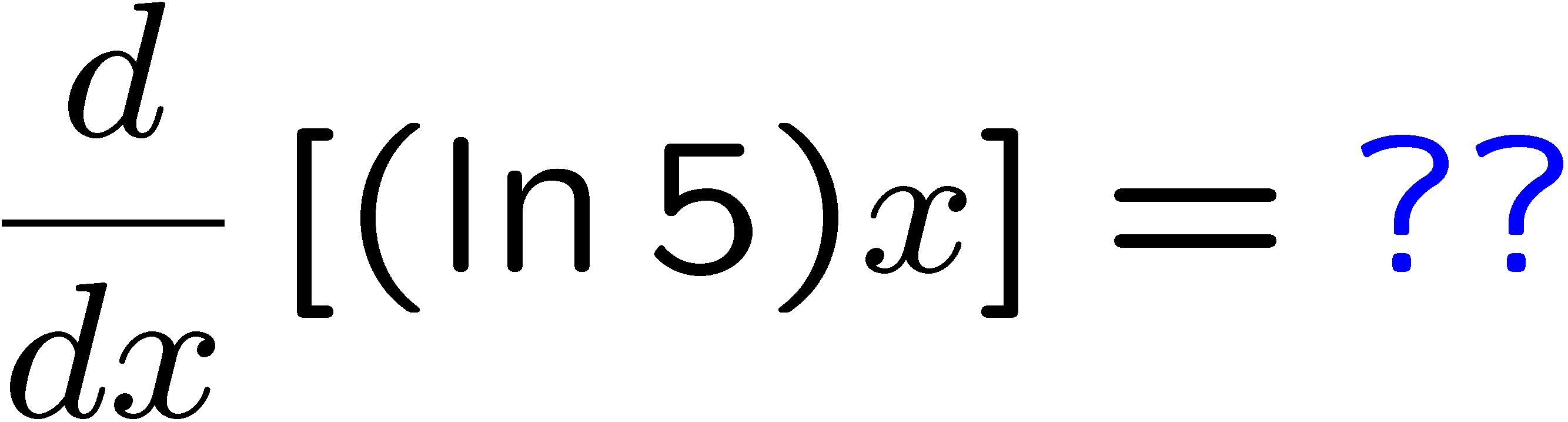 1
2
3
4
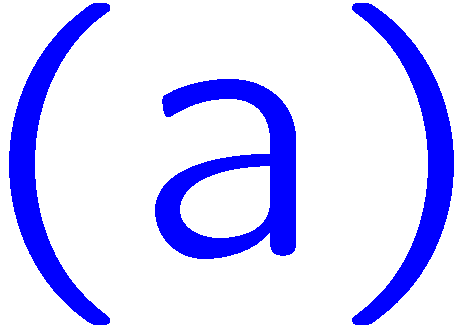 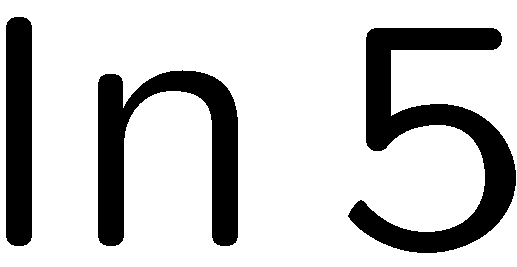 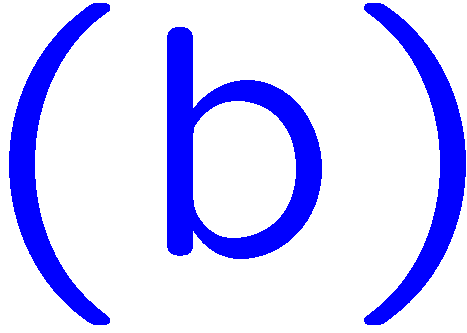 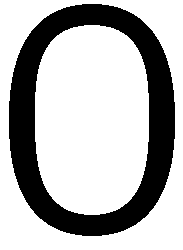 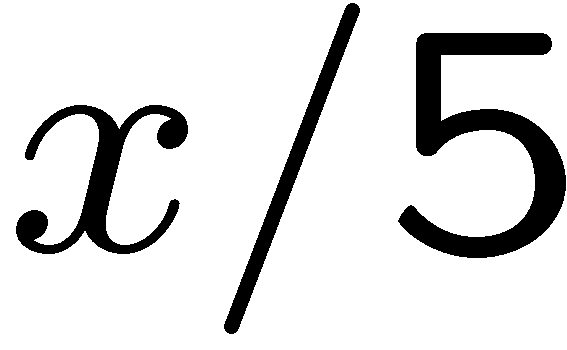 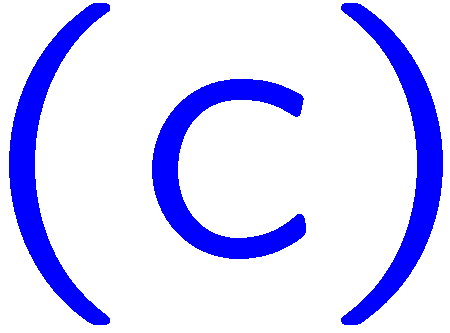 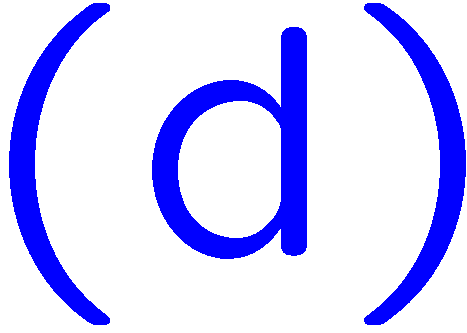 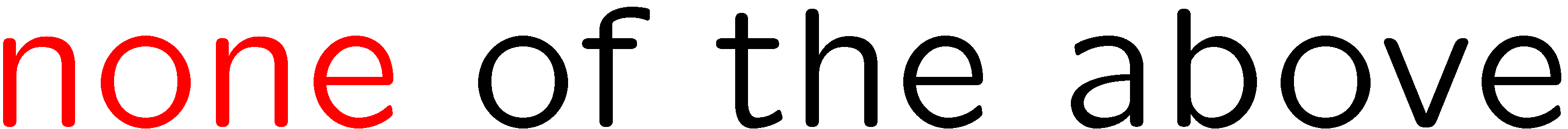 24
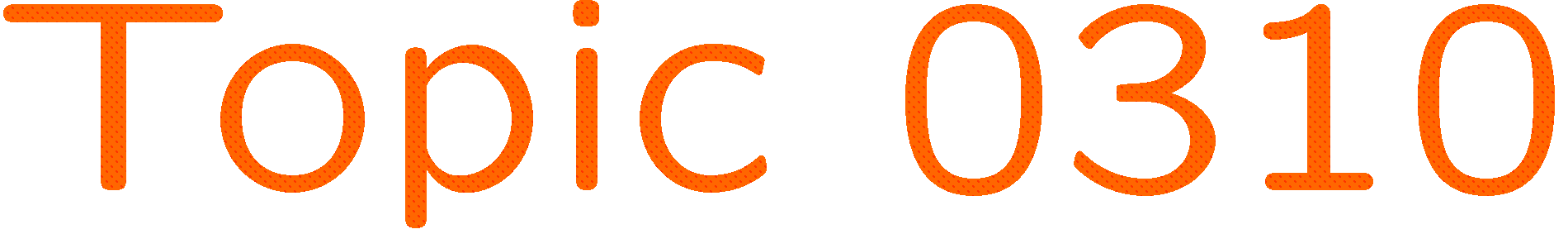 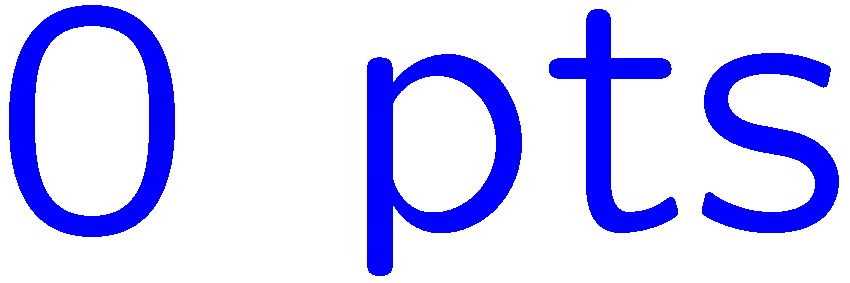 0 of 5
1+1=
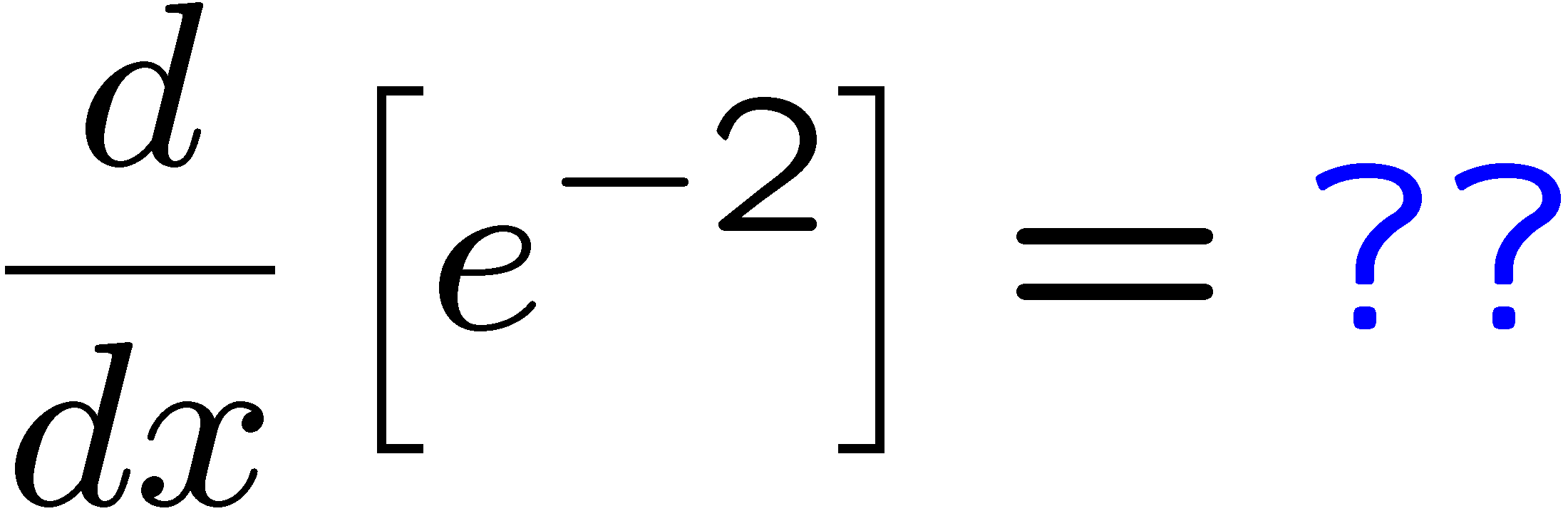 1
2
3
4
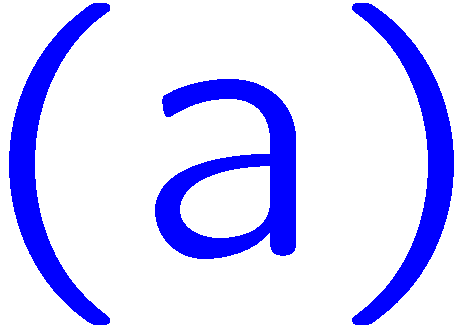 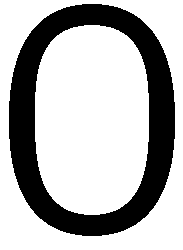 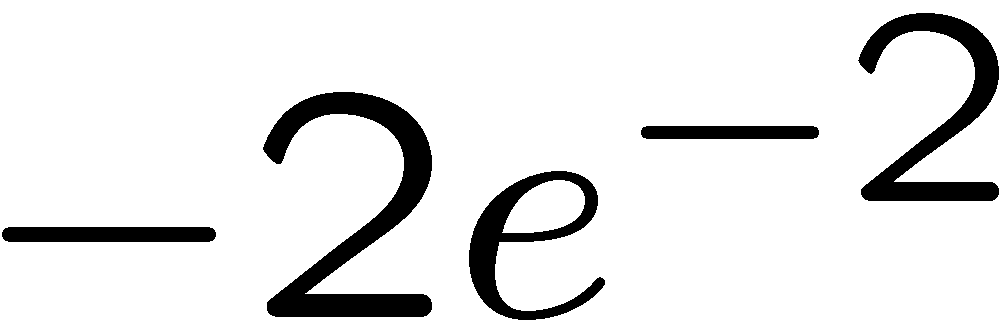 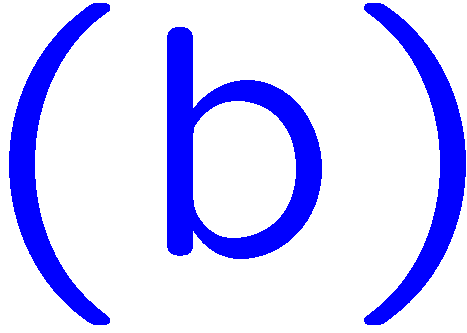 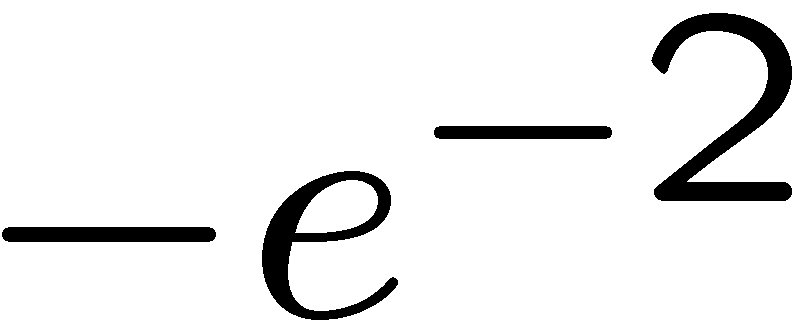 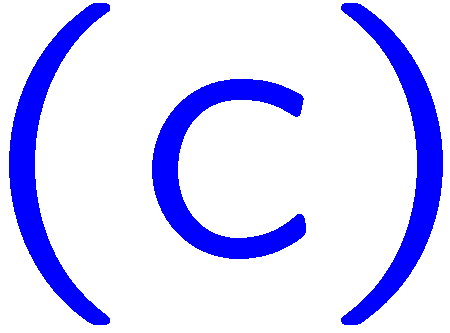 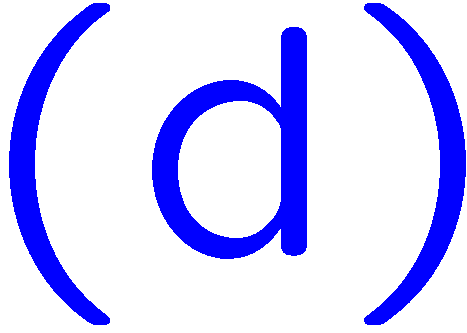 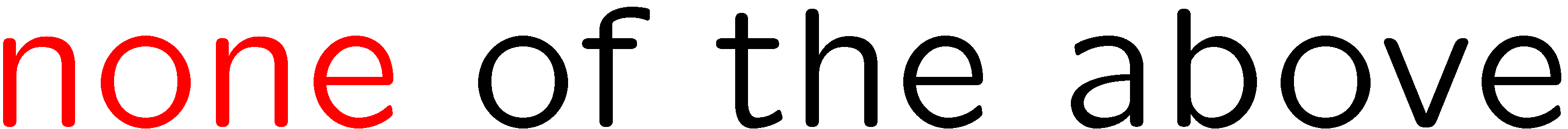 25
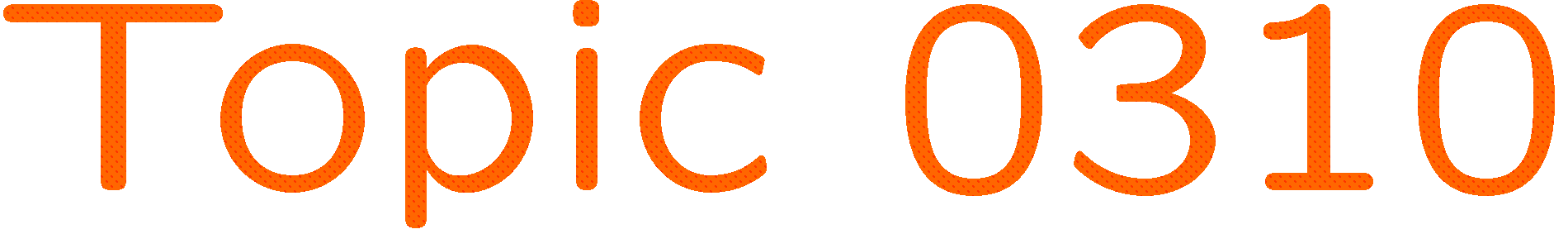 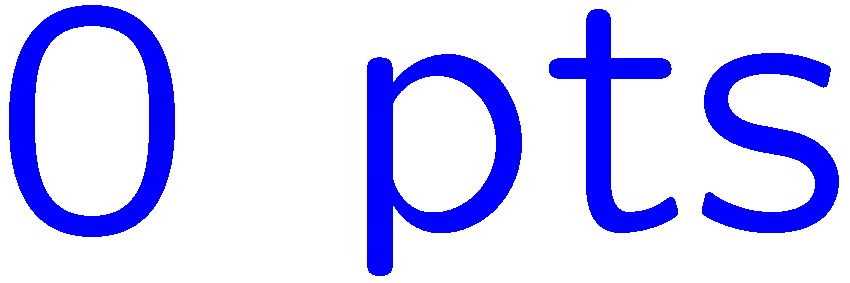 0 of 5
1+1=
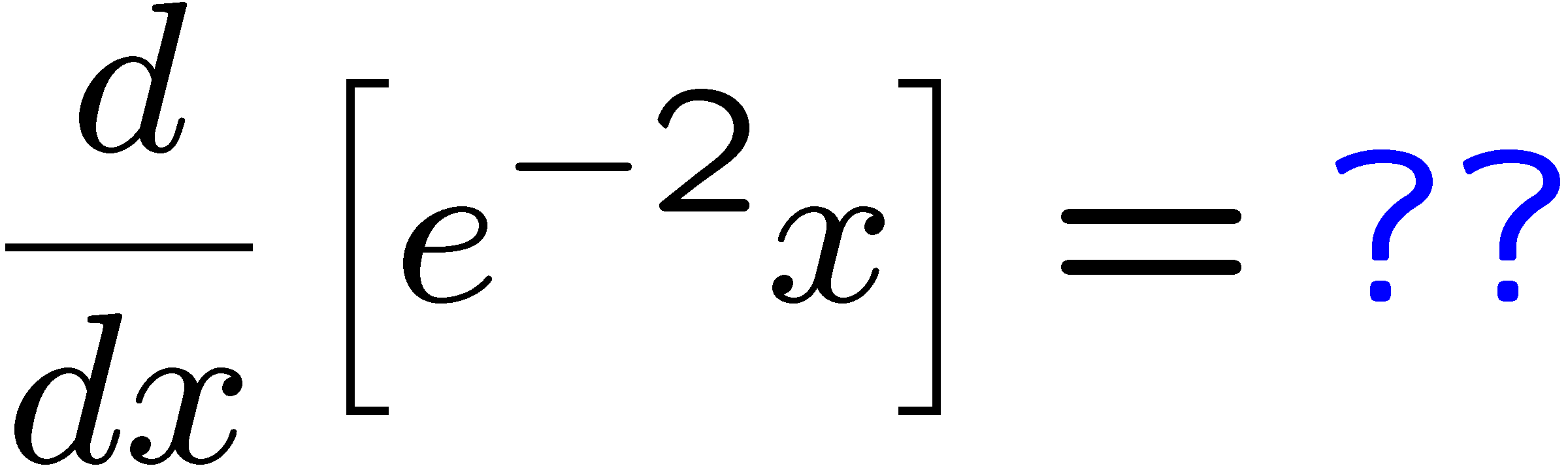 1
2
3
4
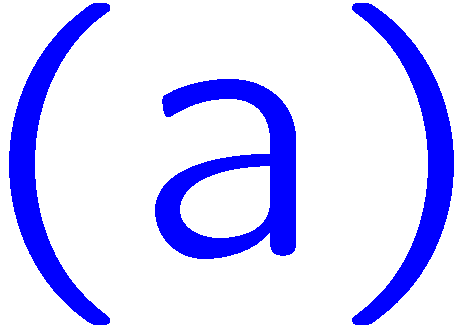 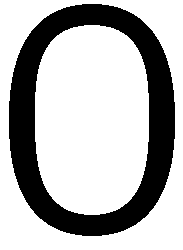 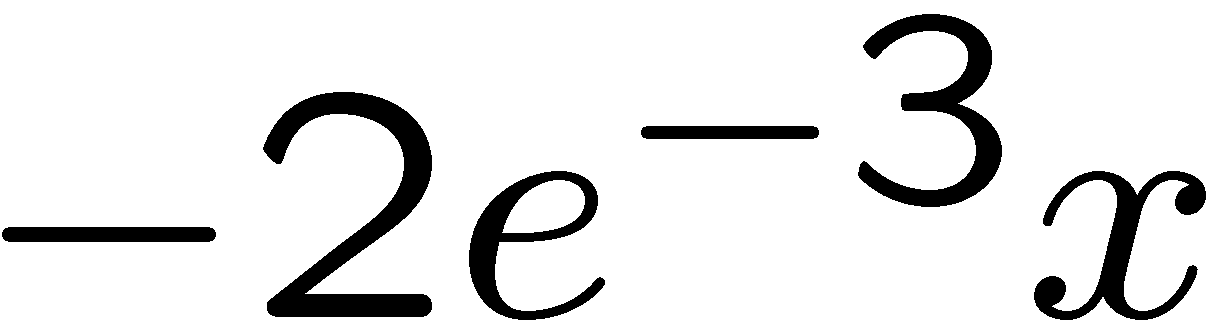 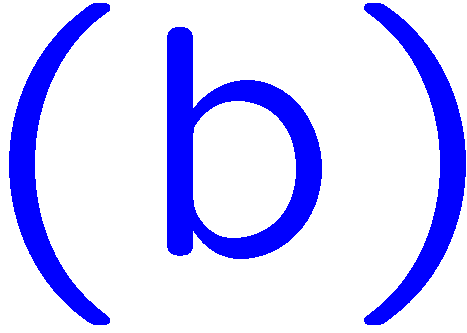 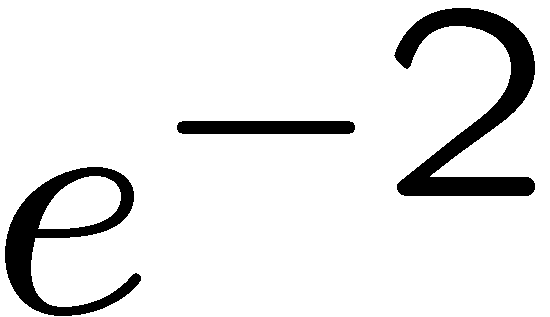 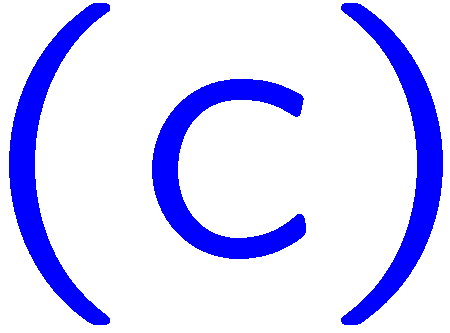 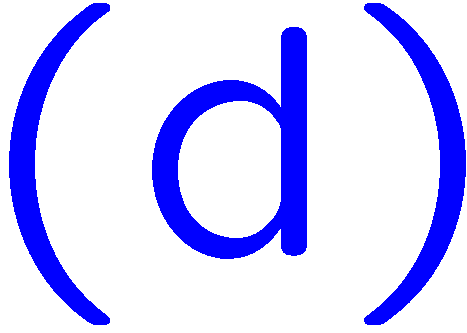 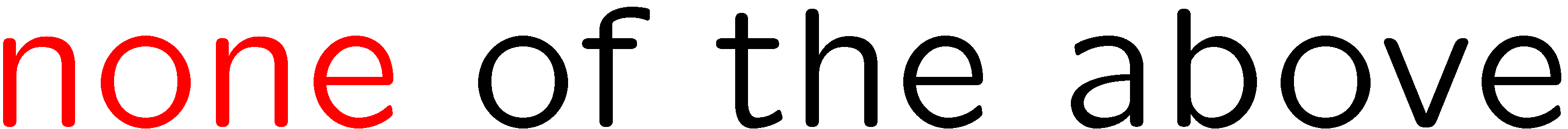 26
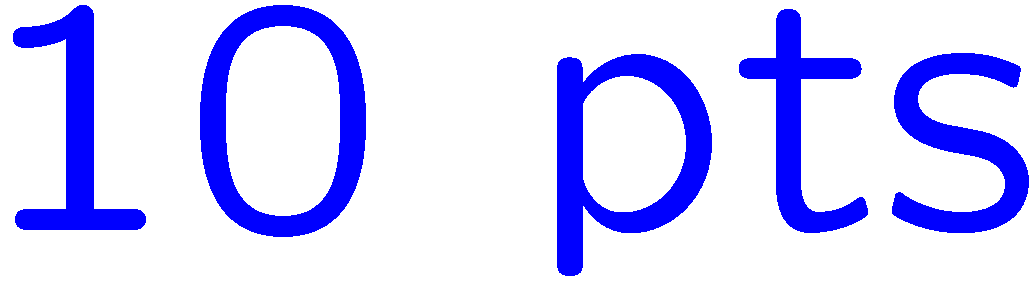 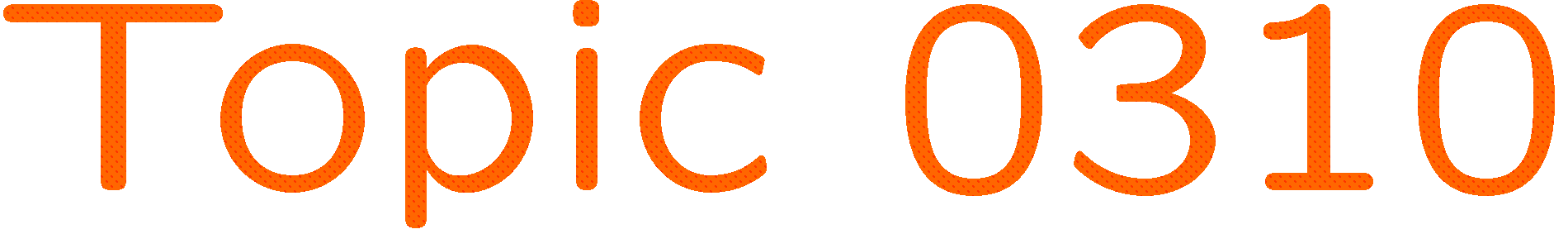 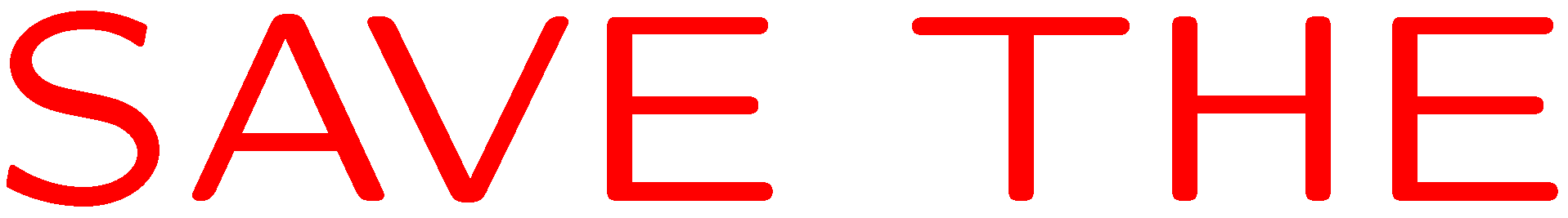 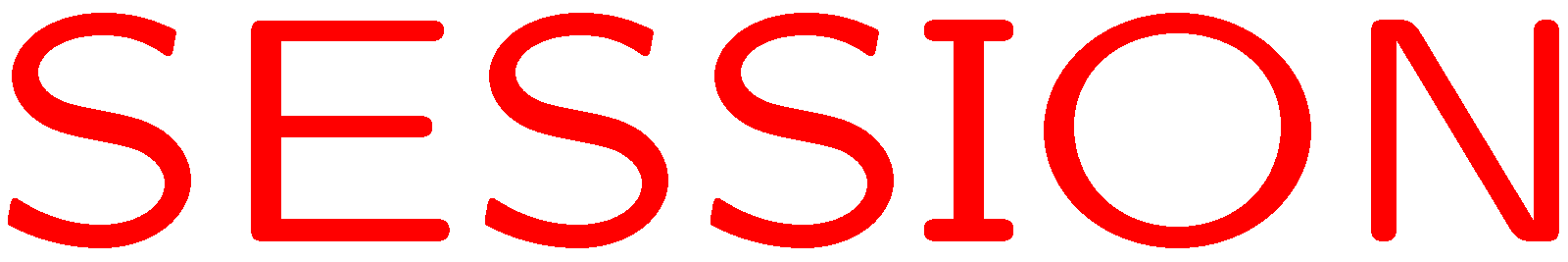 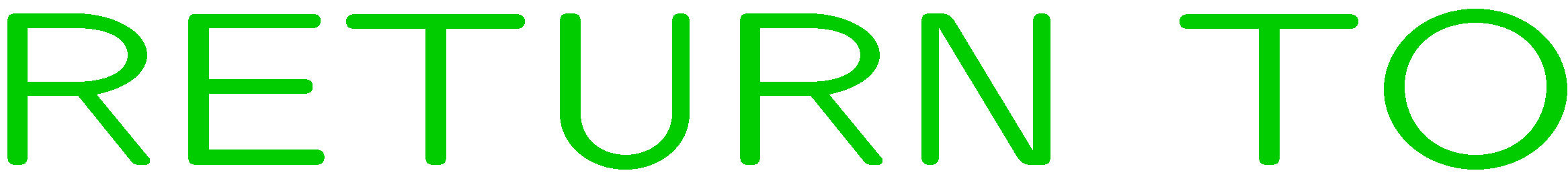 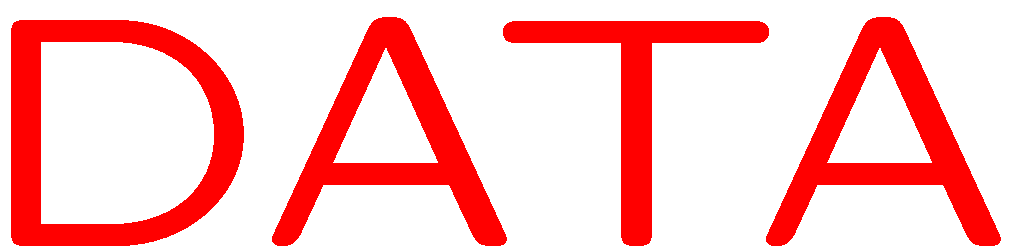 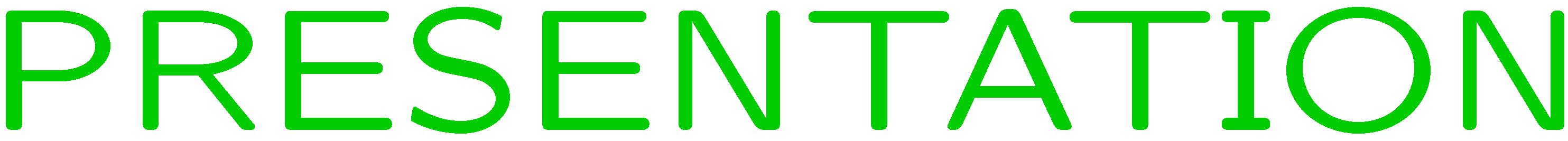 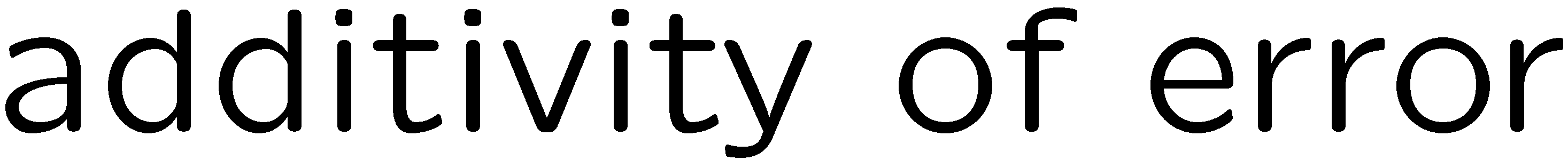 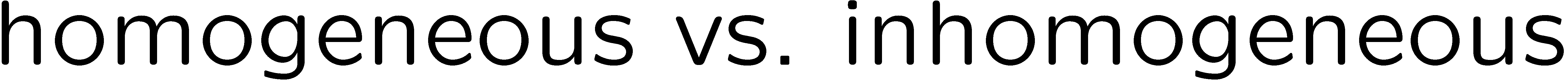 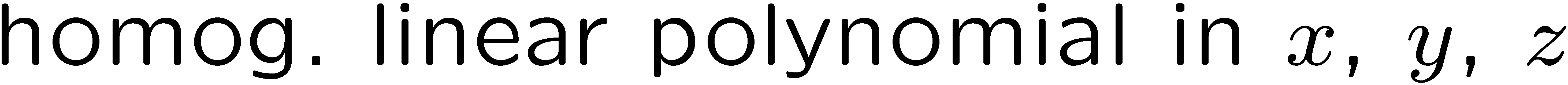 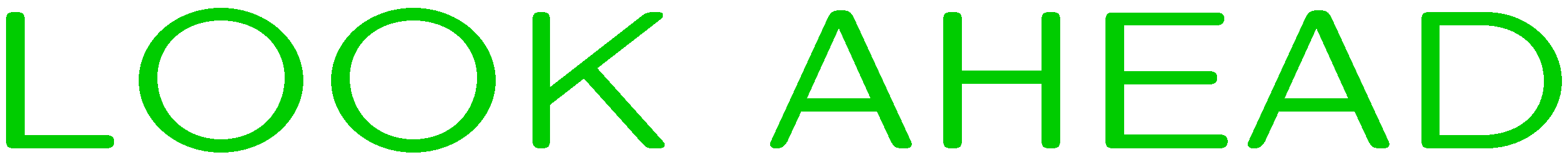 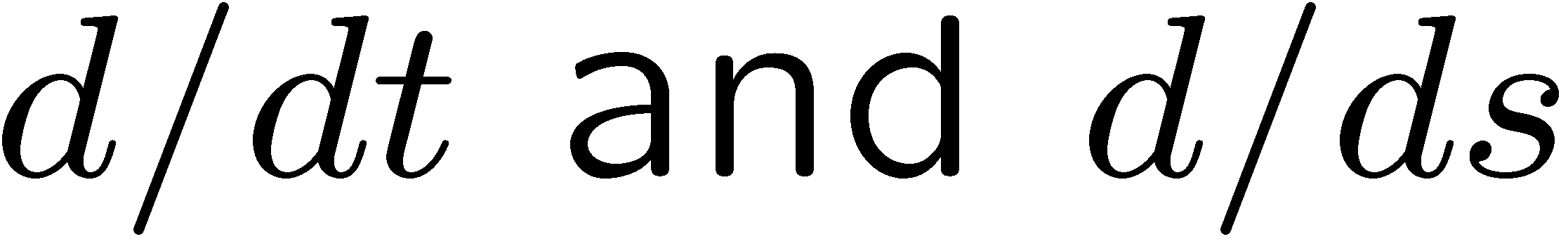 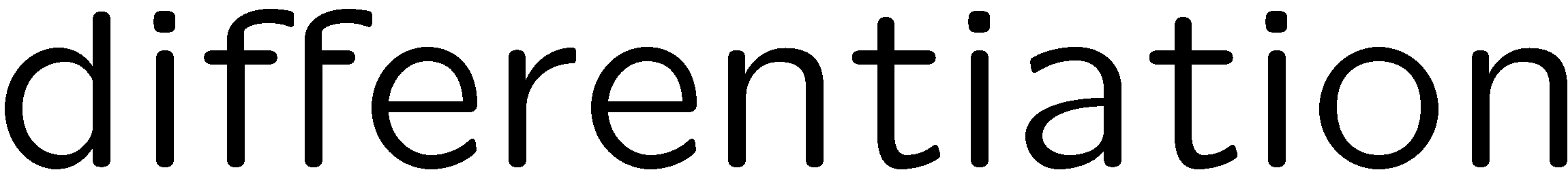 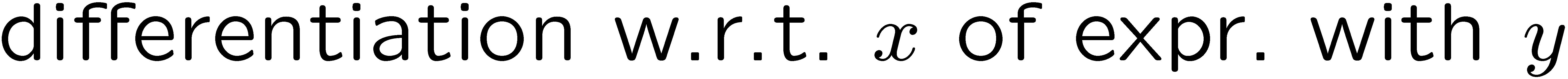 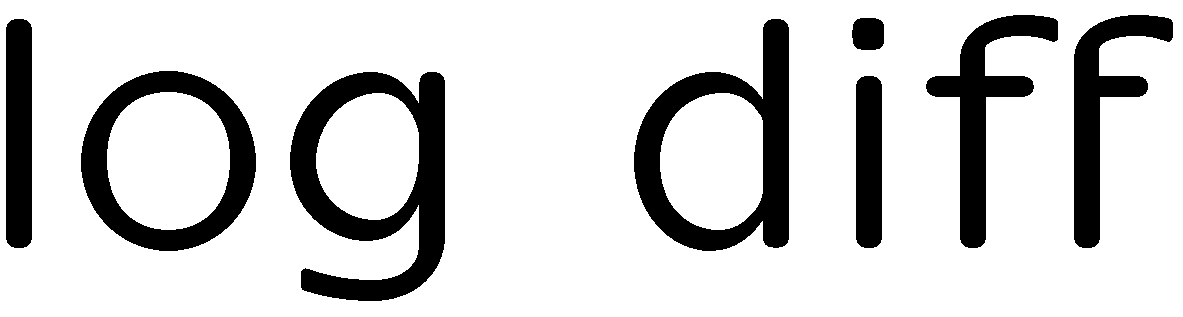